The adaptive immune system
The adaptive immune system
Introduction
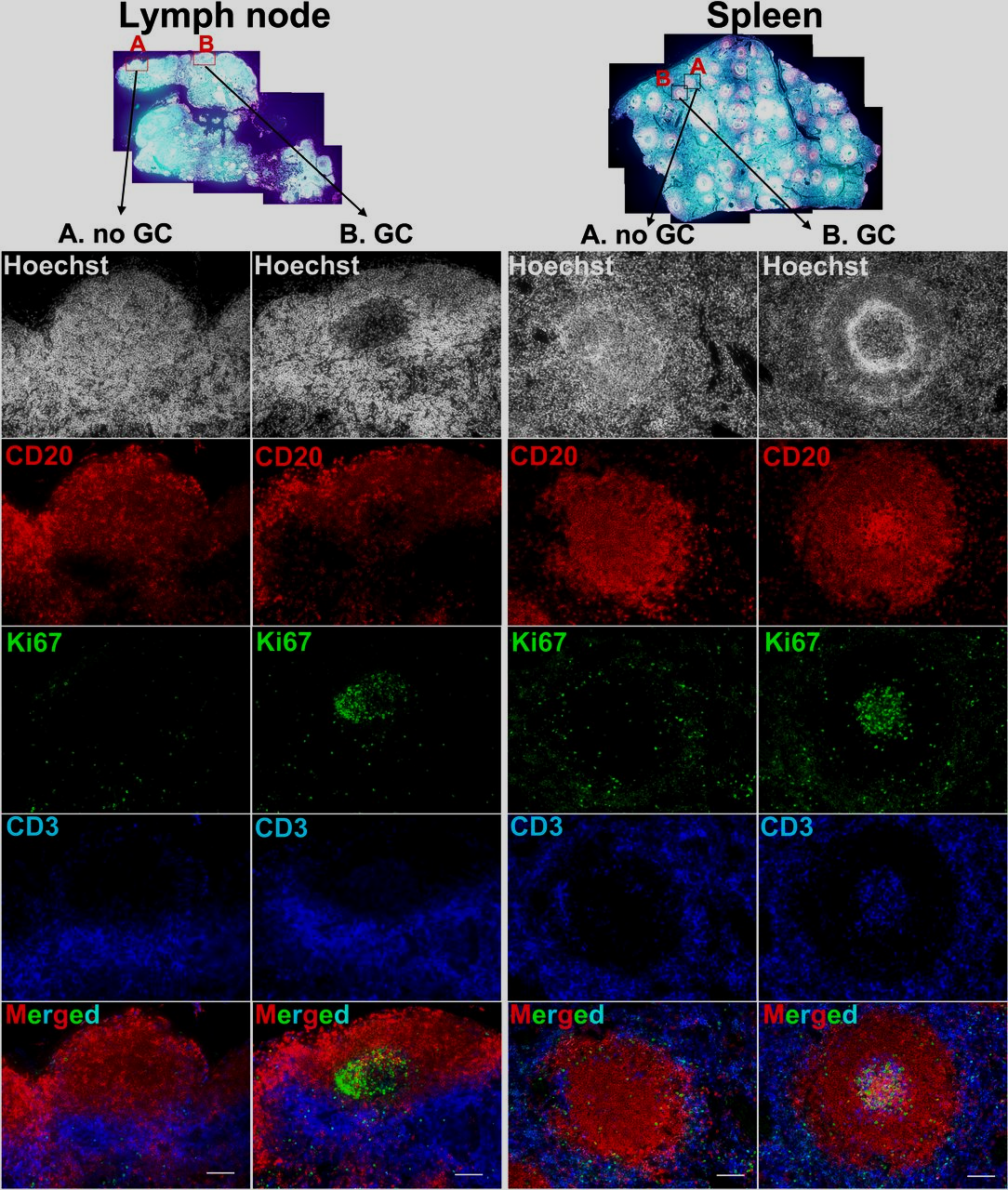 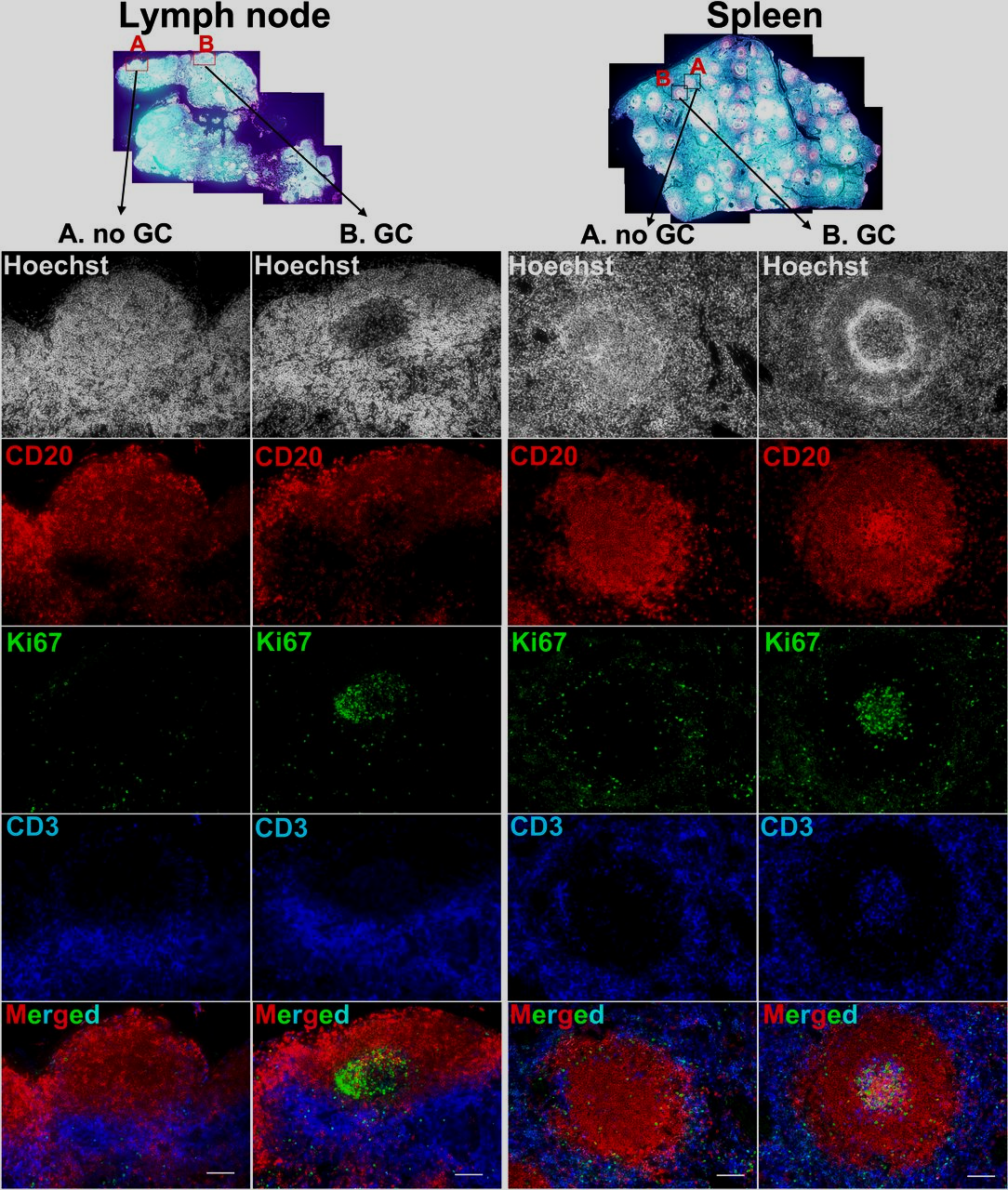 Organisation of immune defences
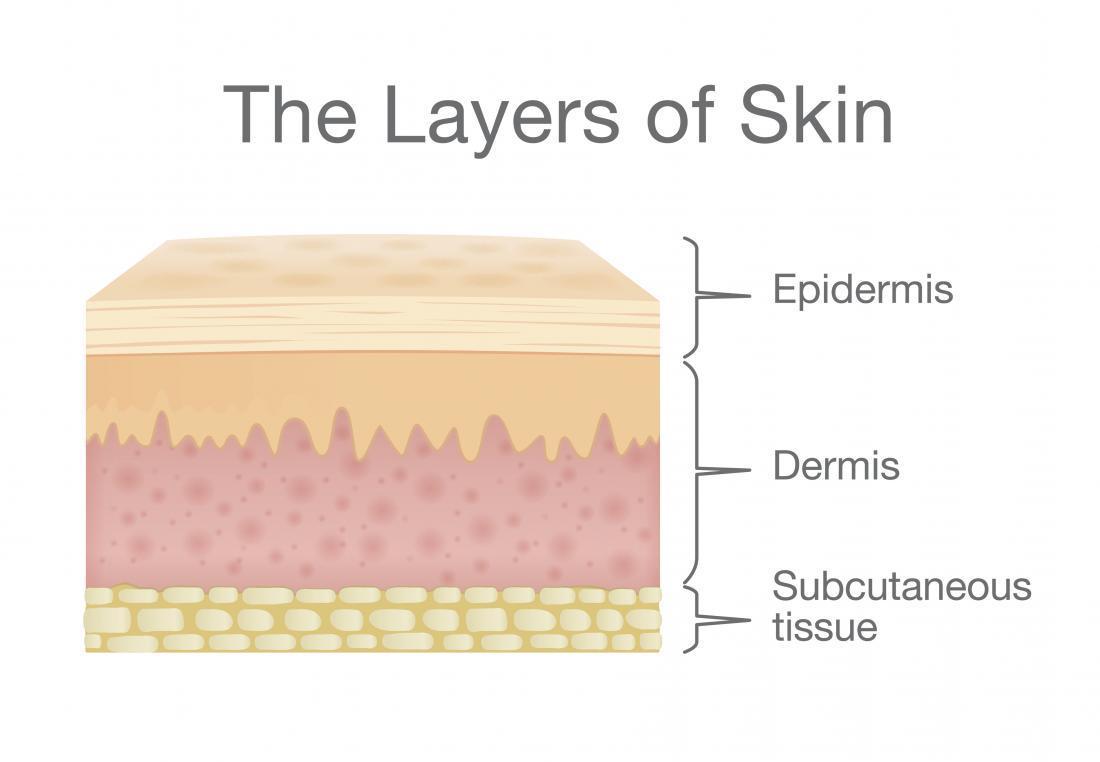 Barriers
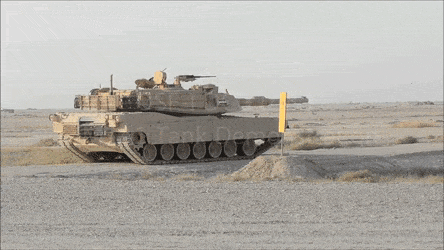 Innate
(non-specific)
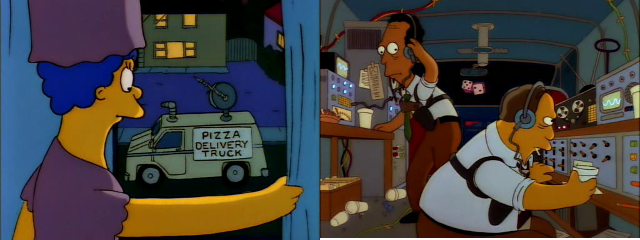 Adaptive
(specific)
[Speaker Notes: These are some of the words and phrases you will be constantly using while studying this topic. You will notice that some of the words are interchangeable and some components have two names – very confusing!
This organisational chart demonstrates the three lines of the body’s defence system: 
(use pointer) the physical barriers and non-specific cellular systems we learned about last year and the specific defence systems that we are going to learn about in the next couple of lectures.
Even though we have looked at the three lines of defence separately, it is important to remember they act together and interact with each other]
Organisation of immune defences
Cells in tissues, blood and immune organs
Protein component of your blood
Barriers
Innate
(non-specific)
Complement
Cellular
(cell mediated)
Humoral
(antibody mediated)
Cellular
(cell mediated)
Adaptive
(specific)
[Speaker Notes: These are some of the words and phrases you will be constantly using while studying this topic. You will notice that some of the words are interchangeable and some components have two names – very confusing!
This organisational chart demonstrates the three lines of the body’s defence system: 
(use pointer) the physical barriers and non-specific cellular systems we learned about last year and the specific defence systems that we are going to learn about in the next couple of lectures.
Even though we have looked at the three lines of defence separately, it is important to remember they act together and interact with each other]
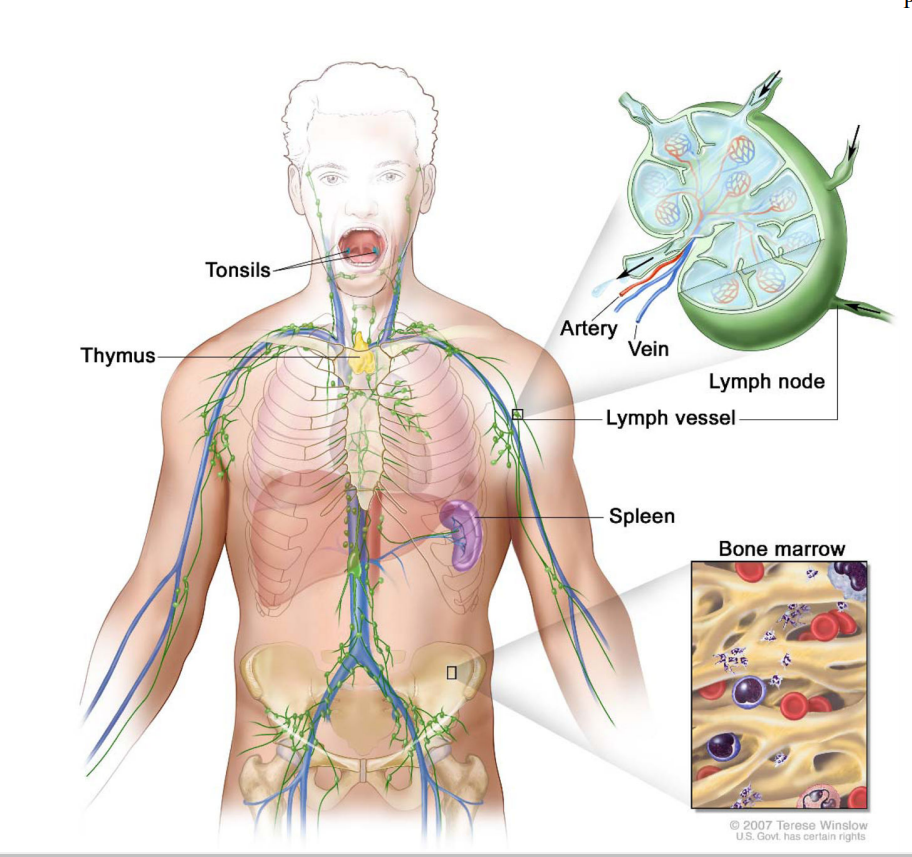 The anatomy
Moore JE Jr, Bertram CD. Lymphatic System Flows. Annu Rev Fluid Mech. 2018;50:459-482.
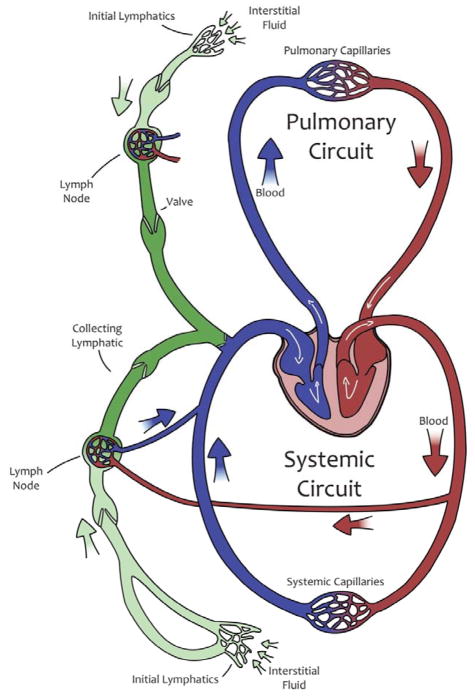 The anatomy
Moore JE Jr, Bertram CD. Lymphatic System Flows. Annu Rev Fluid Mech. 2018;50:459-482.
B cells
T cells
APC cells
What the heck are the spleen and the lymph nodes?
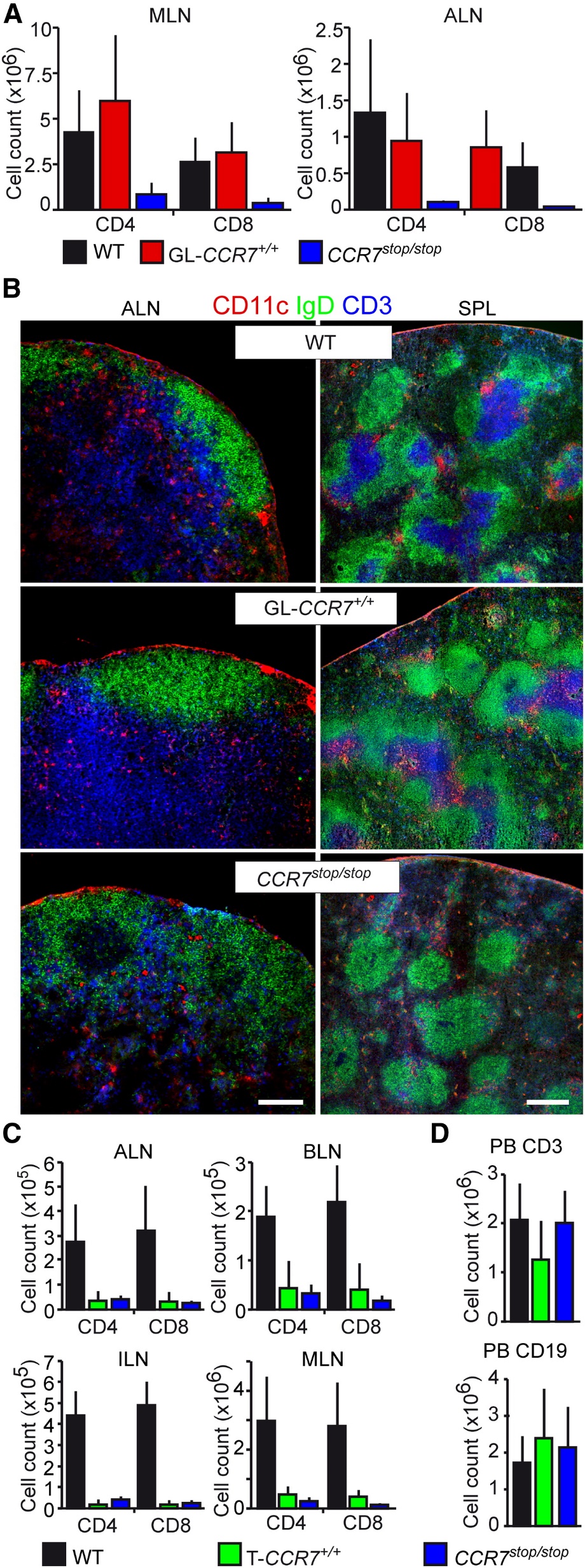 Wendland M, Willenzon S, Kocks J, Davalos-Misslitz Ana C, Hammerschmidt Swantje I, Schumann K, Kremmer E, Sixt M, Hoffmeyer A, Pabst O, Förster R (2011) Lymph Node T Cell Homeostasis Relies on Steady State Homing of Dendritic Cells. Immunity 35 (6):945-957.
Cells of the adaptive immune system: B and T lymphocytes
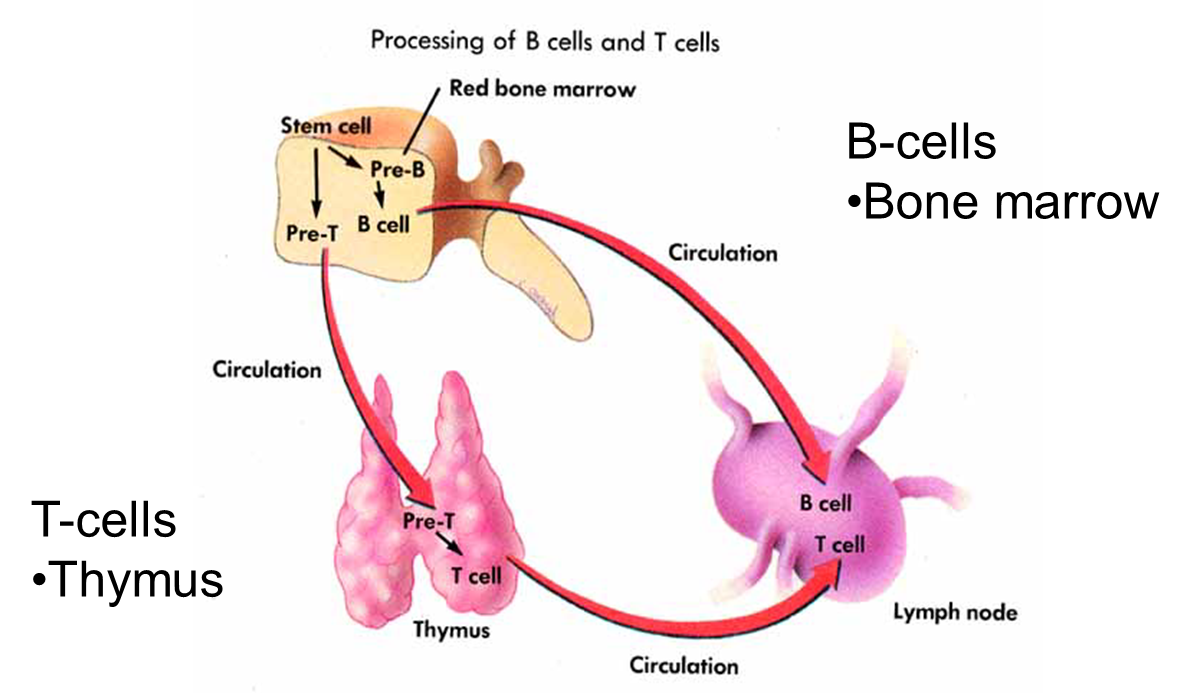 [Speaker Notes: And now the other cells of the specific immune system; the T and B lymphocytes
Lymphocytes originate in red bone marrow, just like the other blood cells: red blood cells, white blood cells and platelets
CLICK B cells mature in bone marrow and migrate to lymphoid tissue: lymph nodes, tonsils, spleen, where they wait to be activated to develop into plasma cells that produce a specific antibody that binds to the foreign antigen, inactivating them temporarily and marking them for destruction by other cells and proteins of the immune system.
CLICK T cells migrate from bone marrow and mature in the thymus gland and then migrate to lymphoid tissue
T cells are conditioned by hormones in the thymus gland and part of that conditioning is removal of T cells which can attack self.
As T and B lymphocytes mature, they develop unique receptors on their cell membrane which enables them to recognise and bind to specific foreign antigens. So T and B cells can respond to the same antigens – the same invaders, but in different ways. This is very important for the control of immune responses, which we will examine in more depth in L4]
The adaptive immune system

B cells
The adaptive immune system
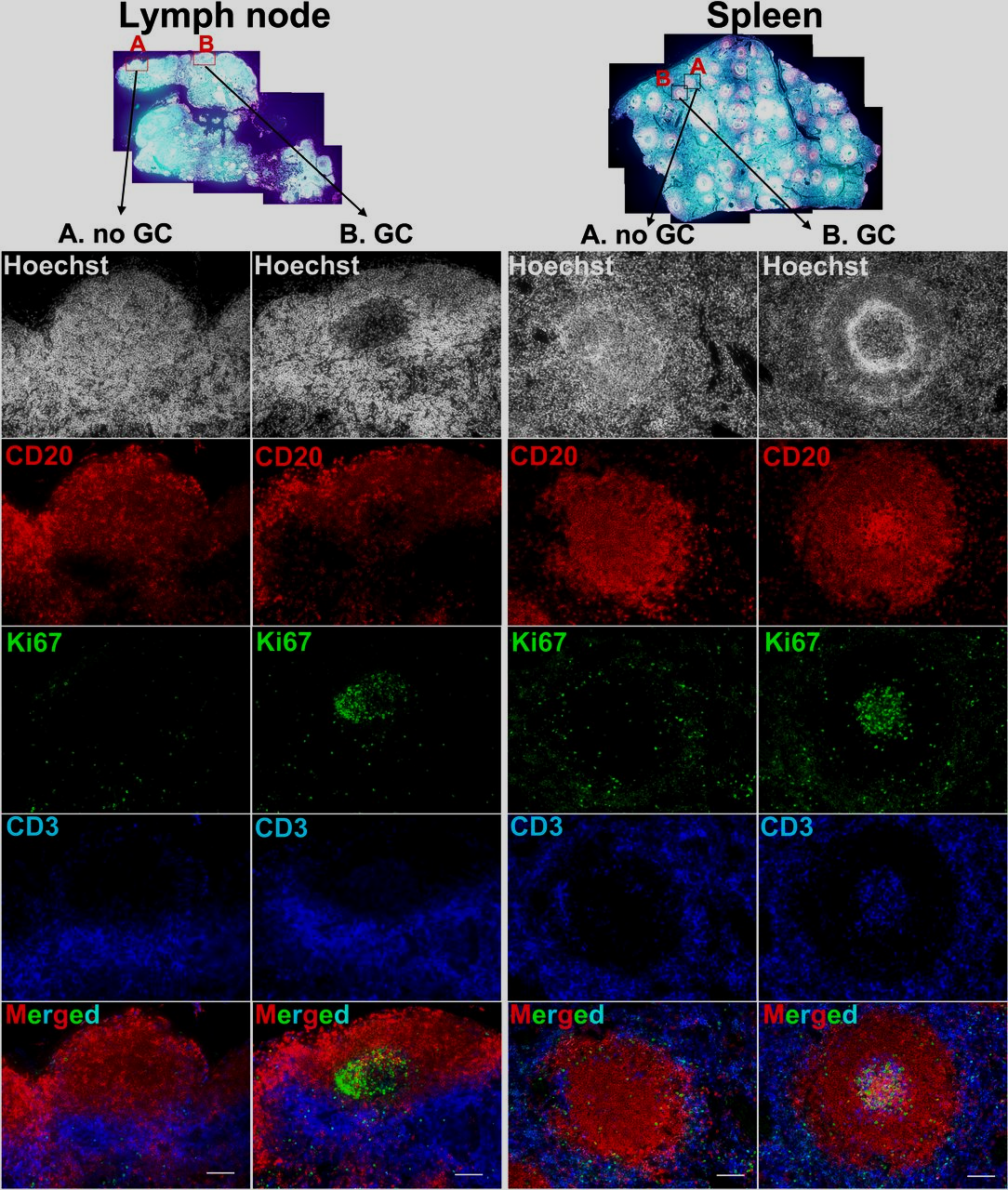 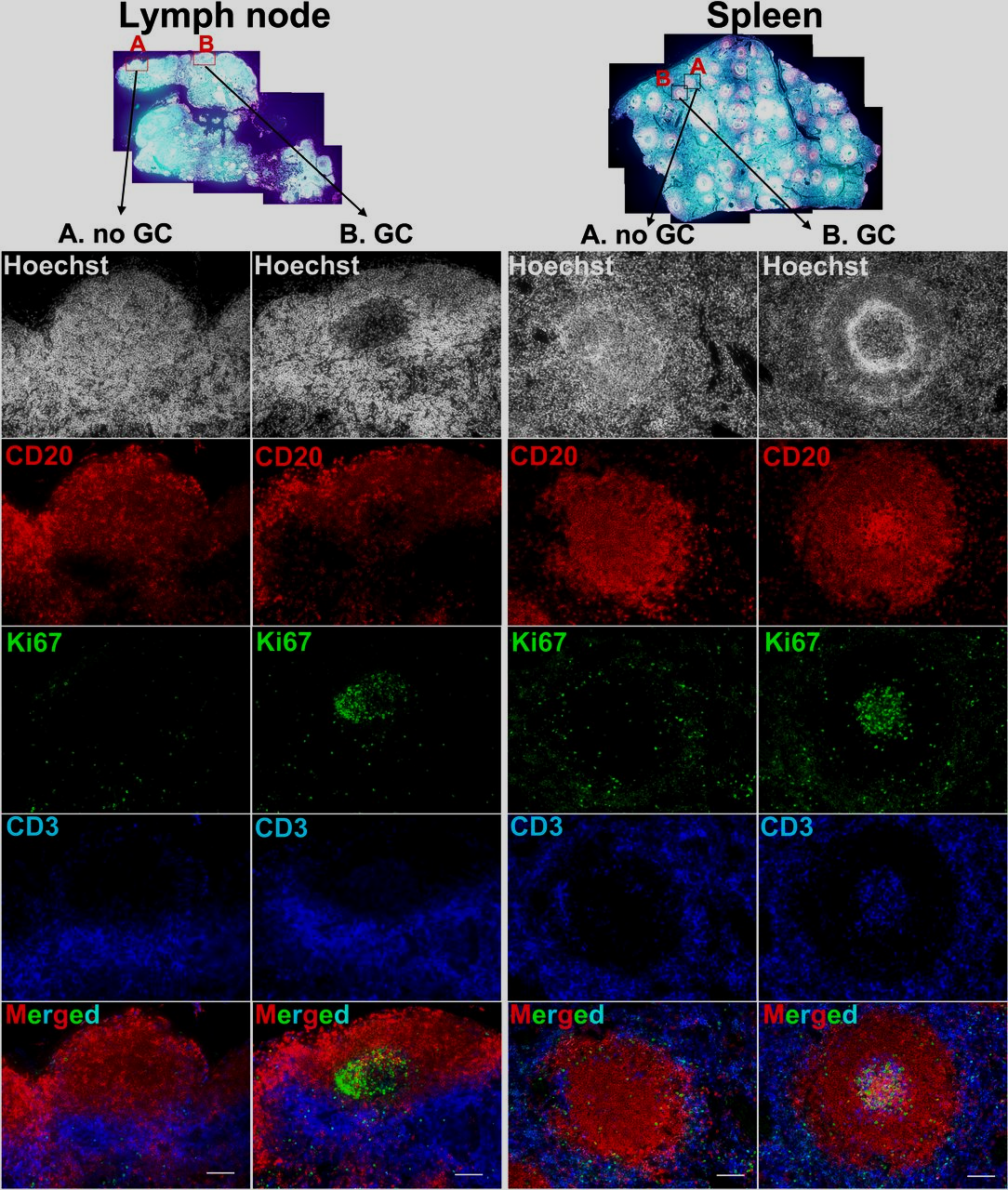 Basic background the B cell
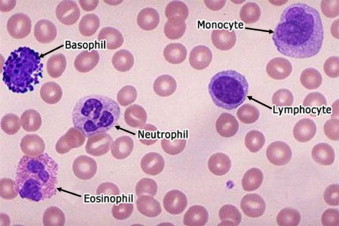 Basic background the B cell
Basic background the B cell
Basic background the B cell
Variable antigen binding region
The problem
We have ~27,000 protein coding genes
B-cell receptors (antibodies) are proteins
There are ~100000000000 different antibodies in our body
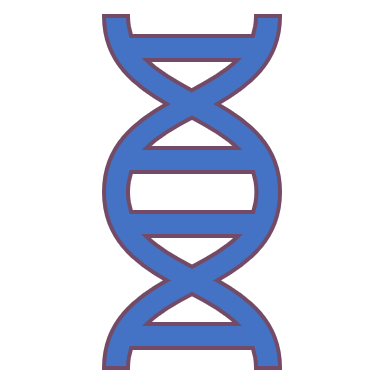 The Solution
Self genetic engineering
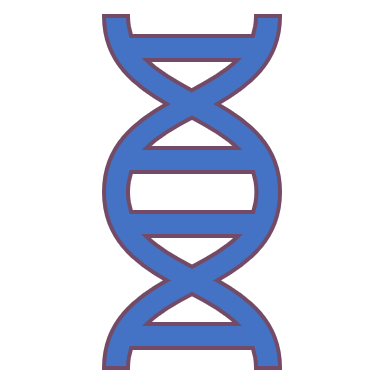 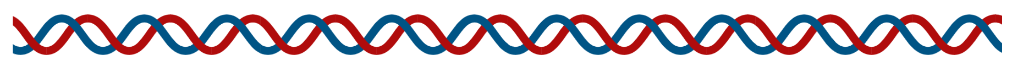 Gene for antibody
Pro-B cell
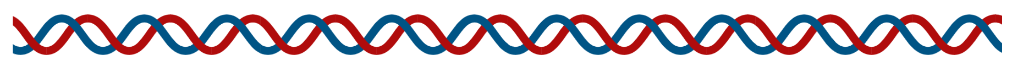 Pro-B cell
Pre-B cell
Somatic recombination
Self genetic engineering
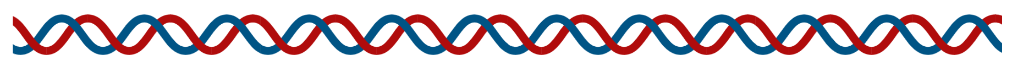 RSS (recombination signal sequences)
RAG (recombination activating genes – proteins)
Somatic recombination
What happens after binding
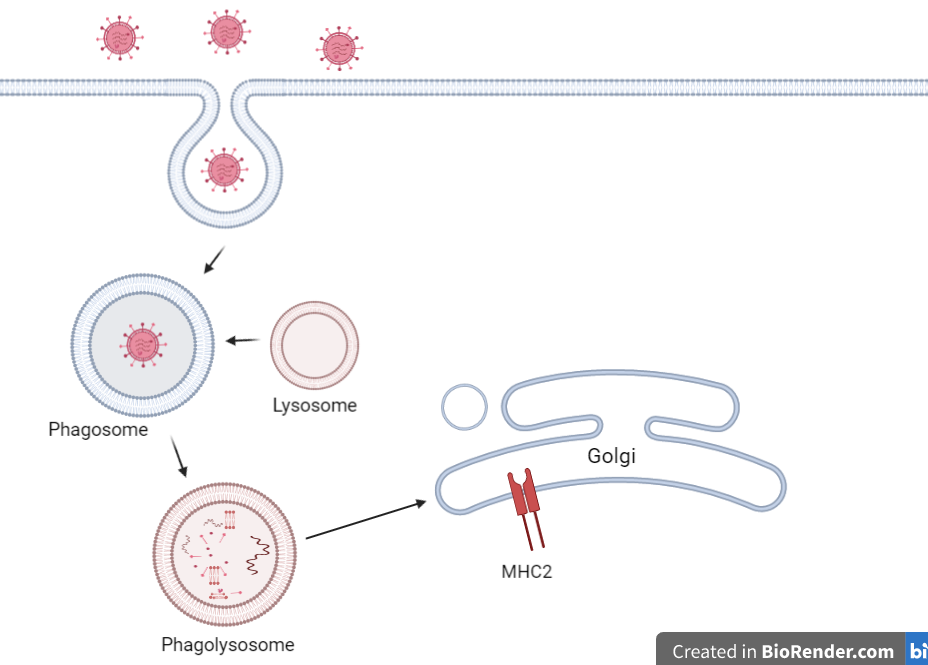 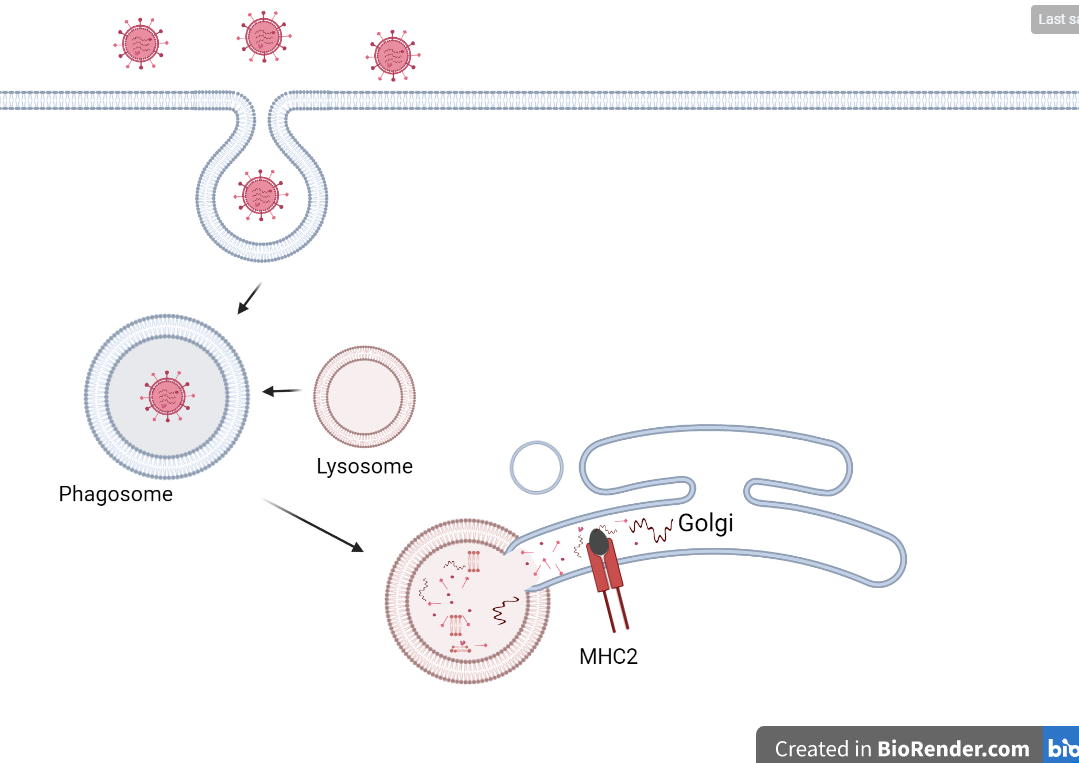 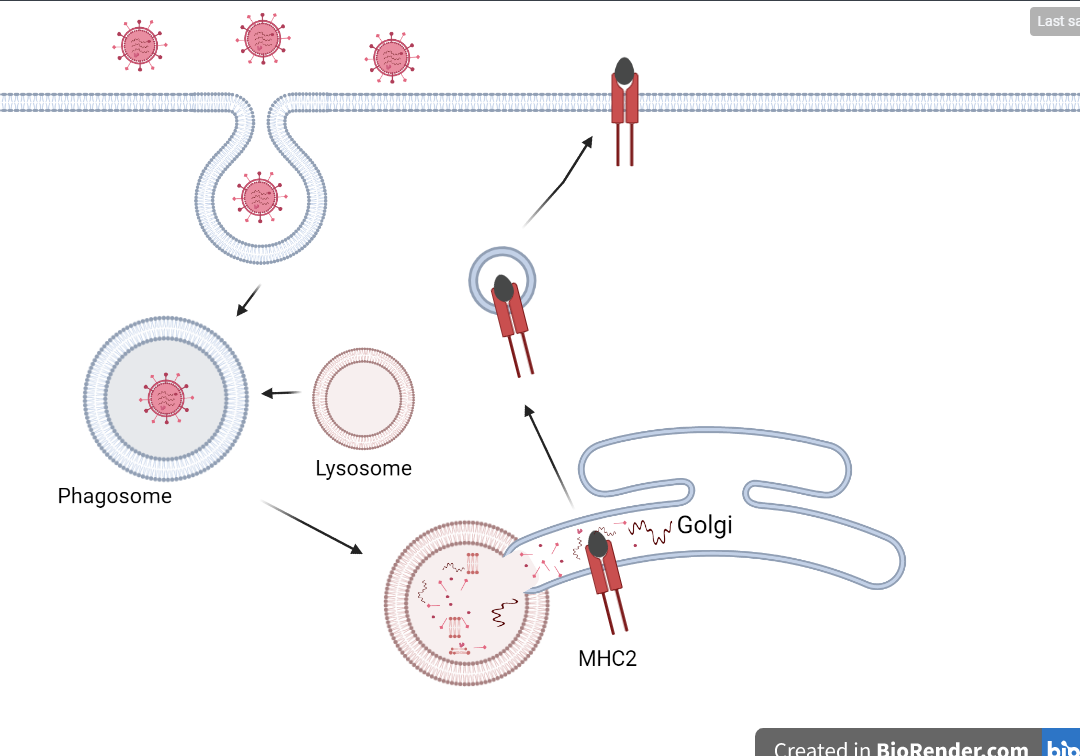 T-Cell activation
MHC2
TCR
Th Cell
IL4 receptor
T-Cell activation
IL4
TCR
Th Cell
IL4 receptor
T-Cell activation
IL4
TCR
Th Cell
3
T-Cell activation
2
1
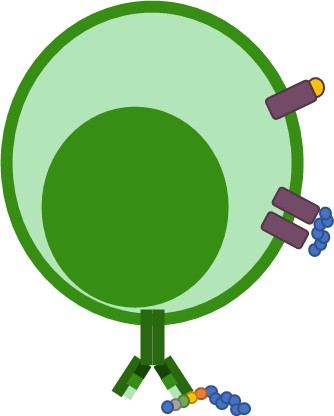 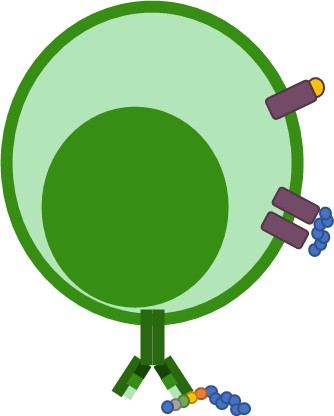 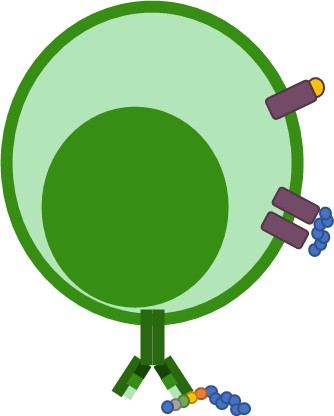 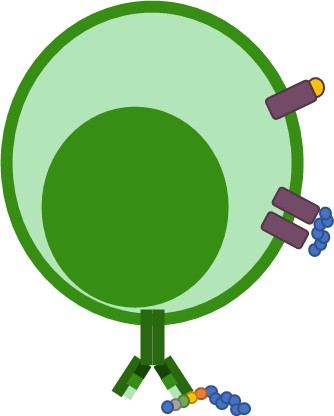 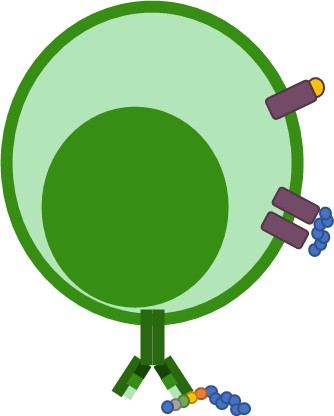 Effector cells 
(plasma cells)
Circulation and tissue(Everywhere)
Memory cells
Lymph node
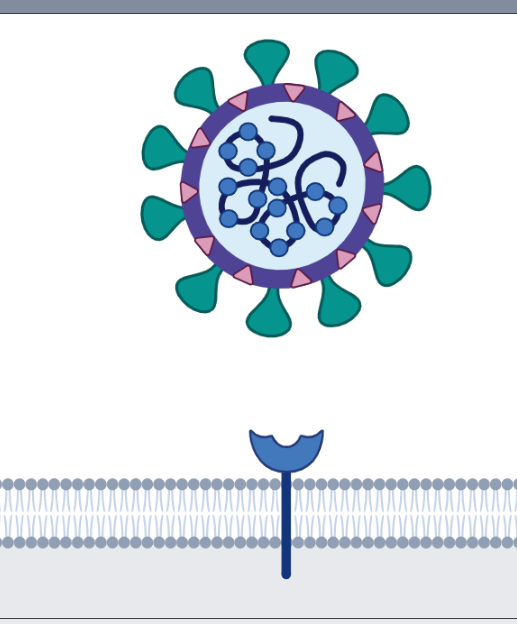 What do antibodies do?
Neutralisation
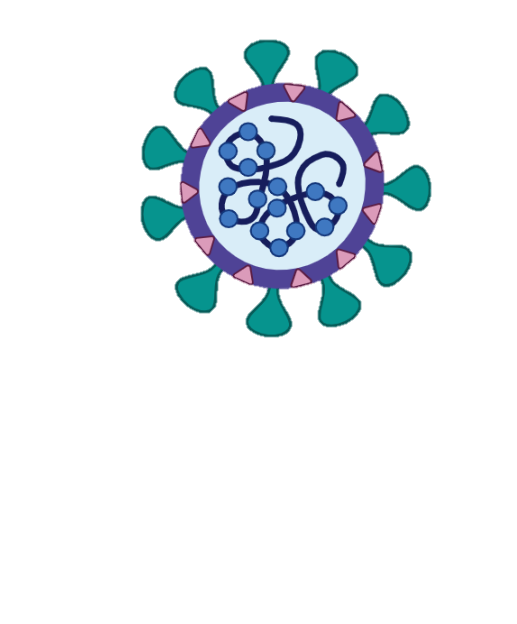 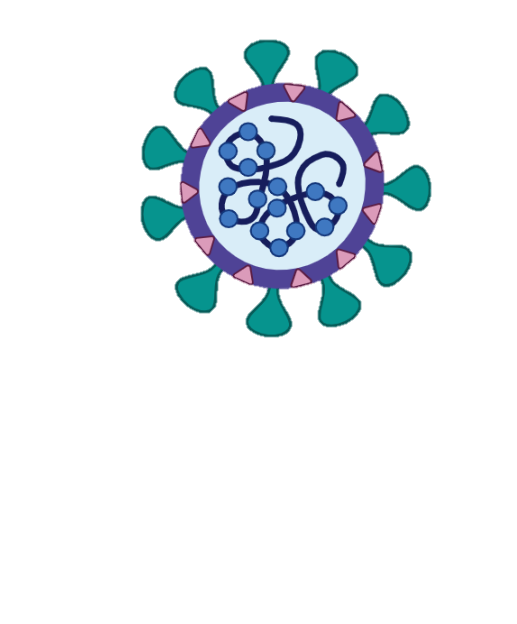 What do antibodies do?
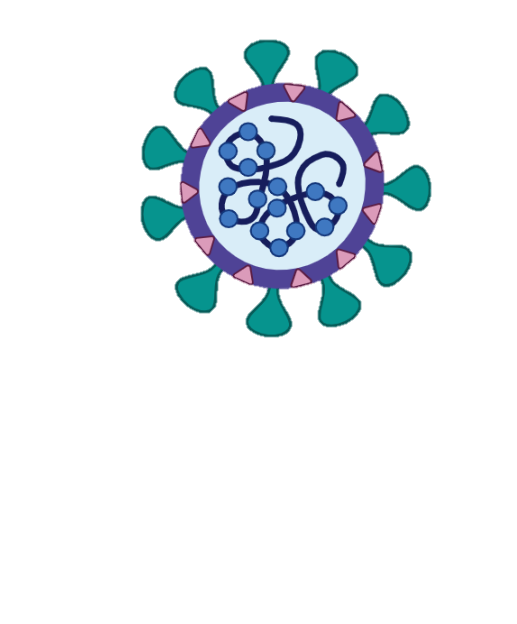 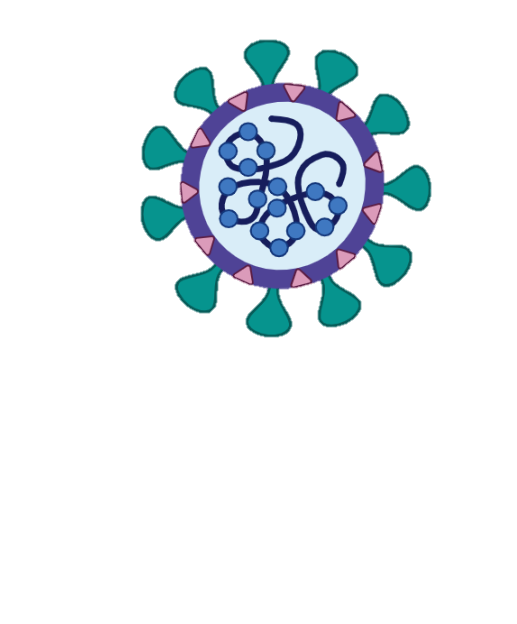 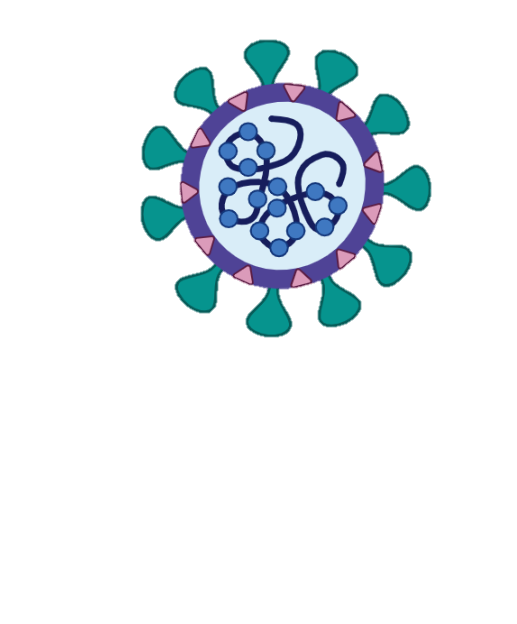 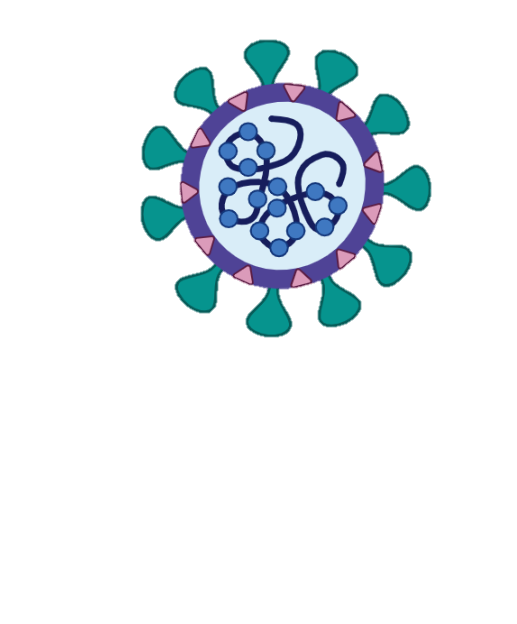 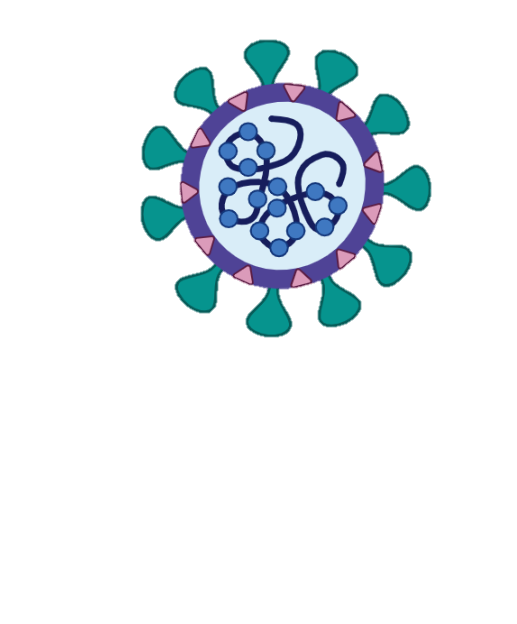 Agglutination and precipitation
Cells and viruses ---------- Soluble antigens
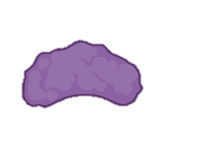 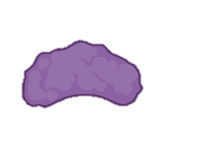 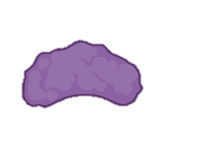 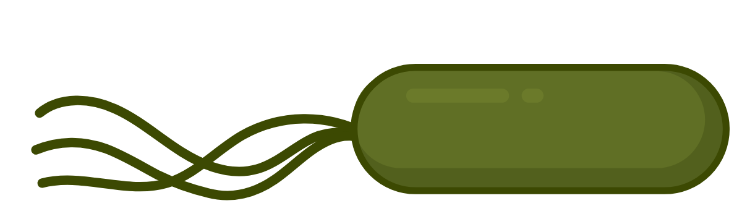 What do antibodies do?
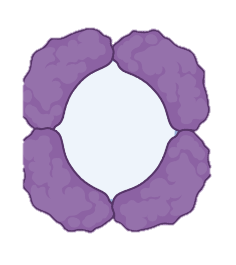 Recruit and activate complement proteins
Membrane attack proteins that create pores
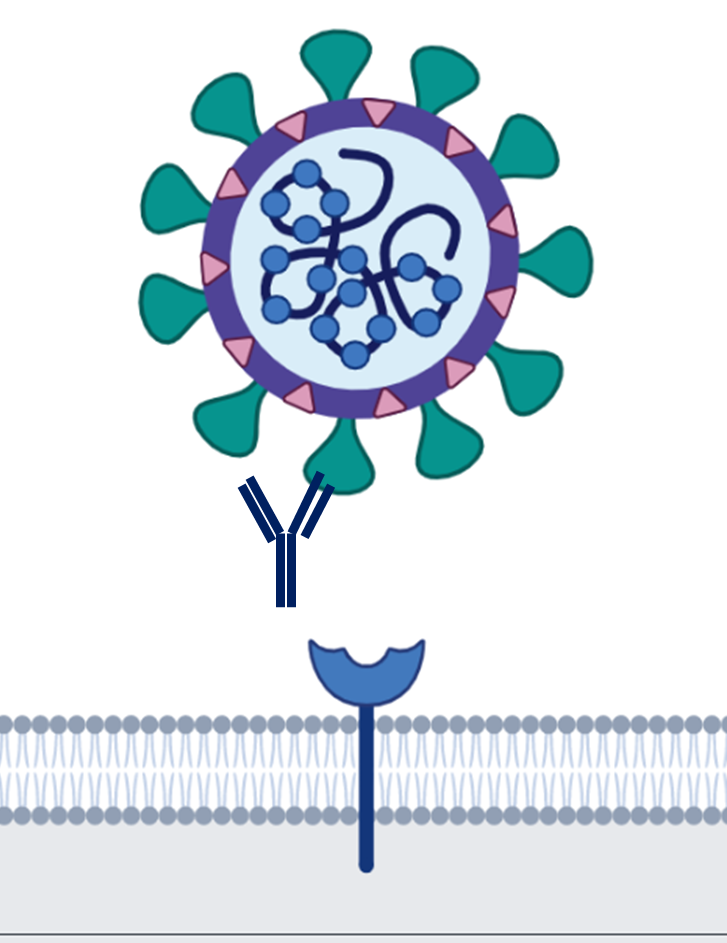 Neutralise
What do antibodies do?
Agglutinate
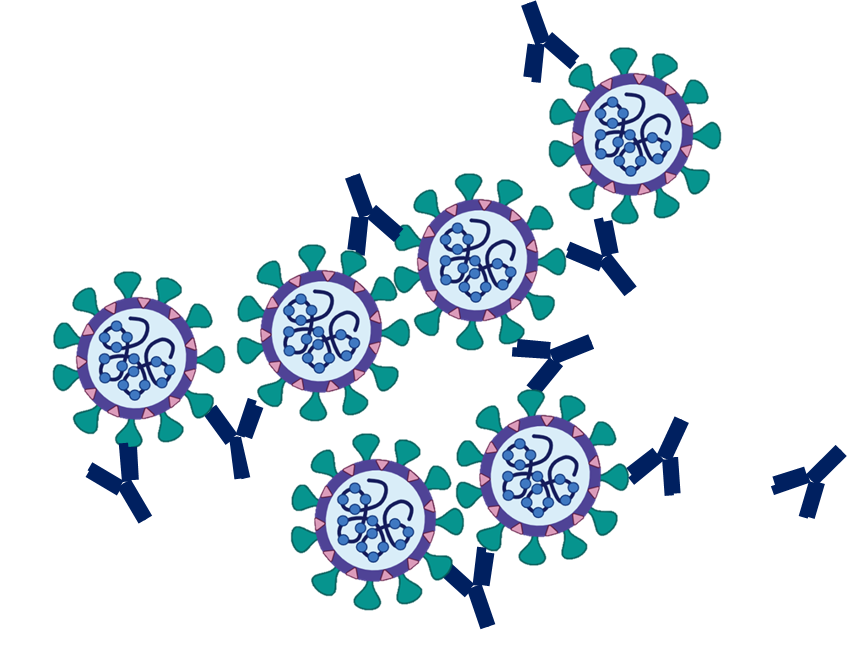 Precipitate
Complement
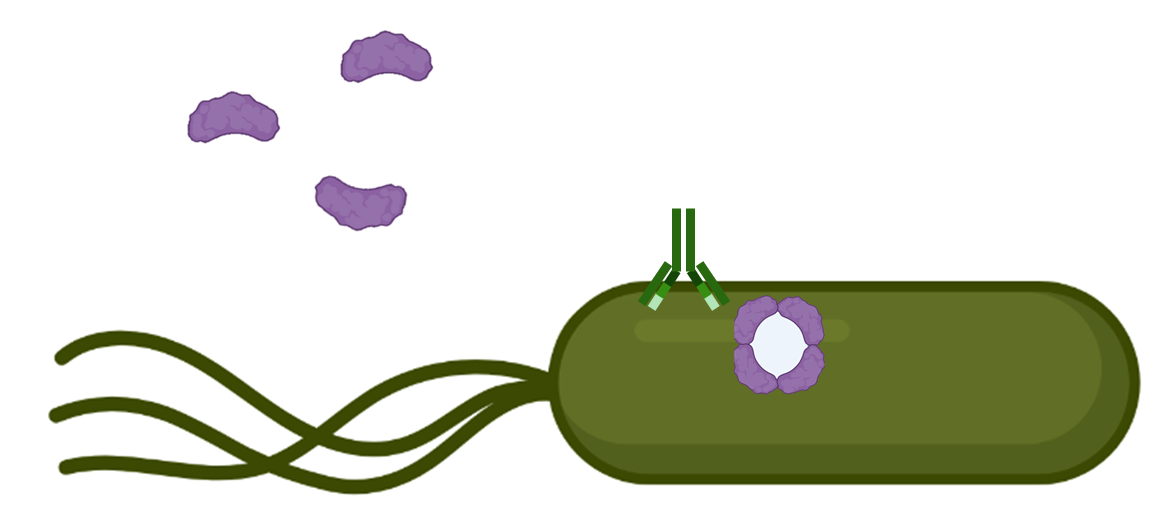 IL4 receptor
Up nextT-Cells
IL4
TCR
Th Cell
The adaptive immune system

T cells
an introduction
The adaptive immune system
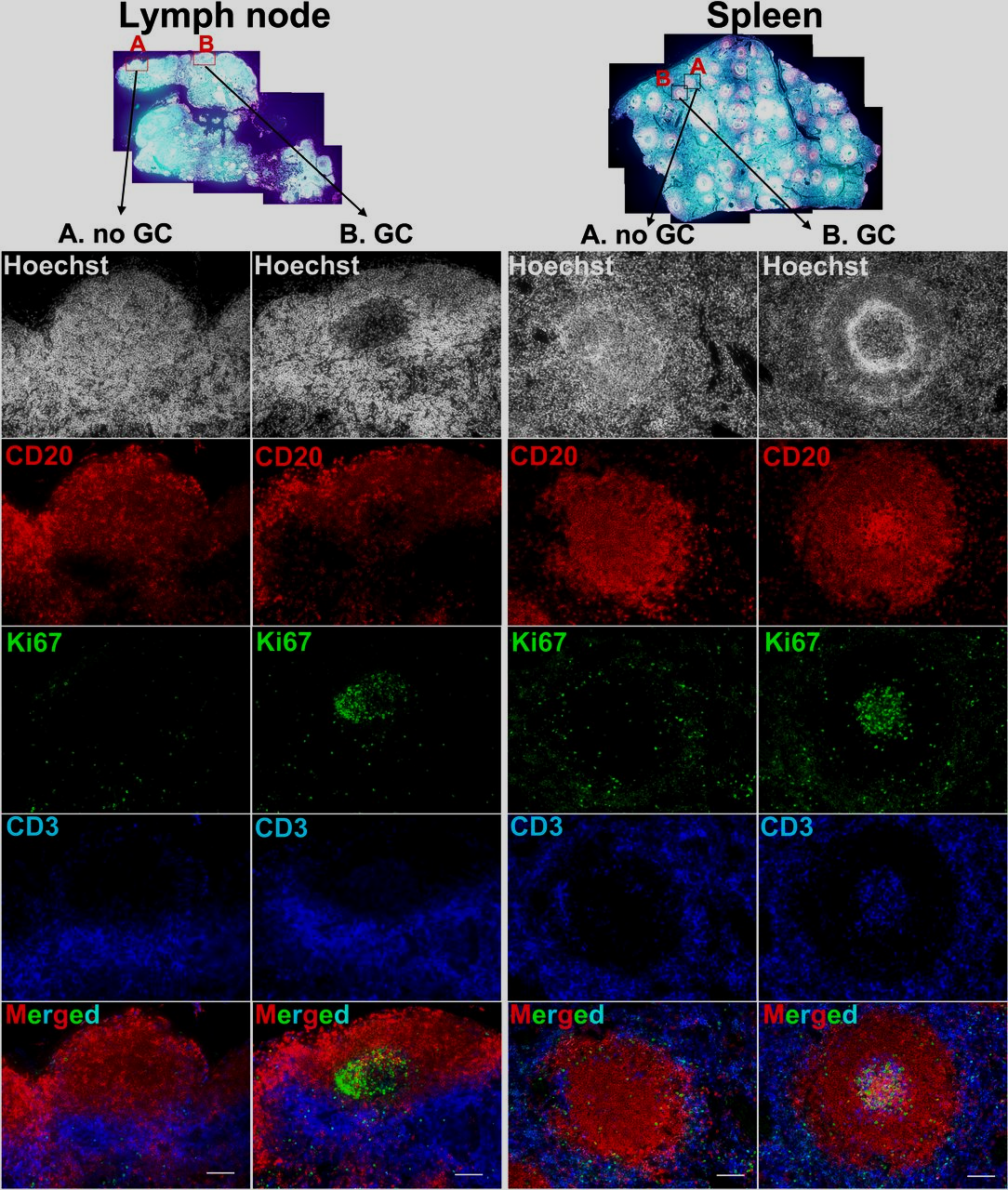 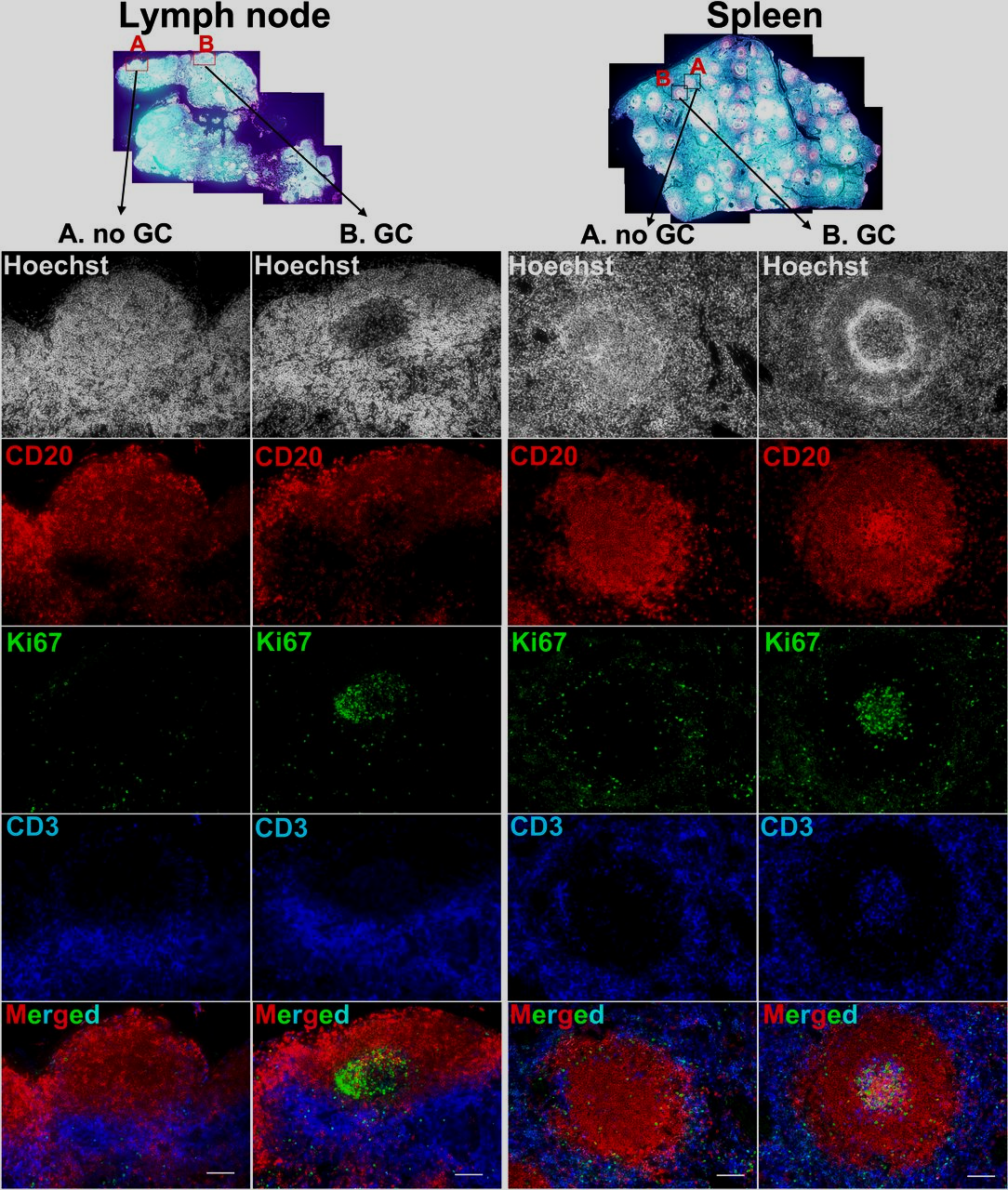 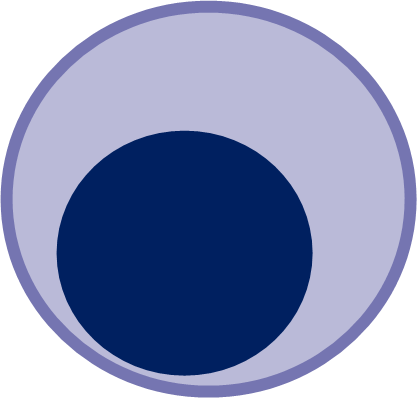 “The T cell”
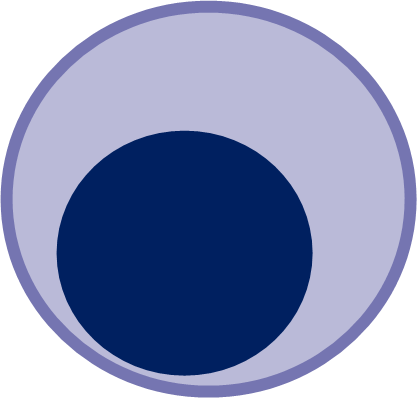 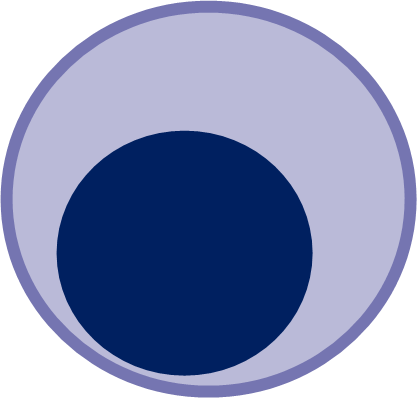 The Tc (Cytotoxic) Cell
The Th (Helper) Cell
CD4+ T Cell
CD8+ T Cell
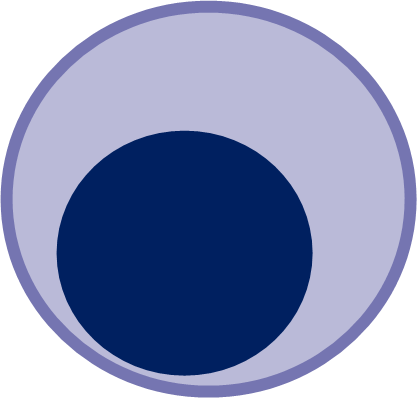 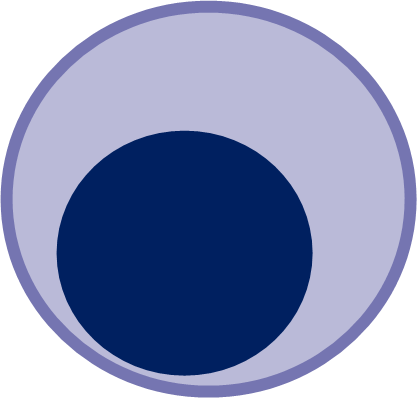 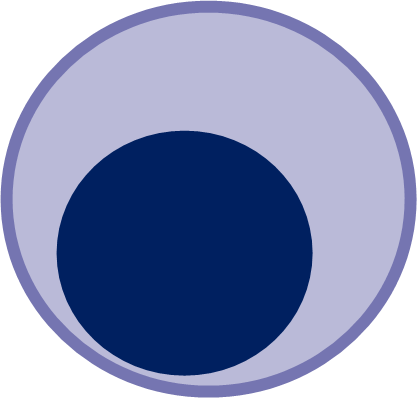 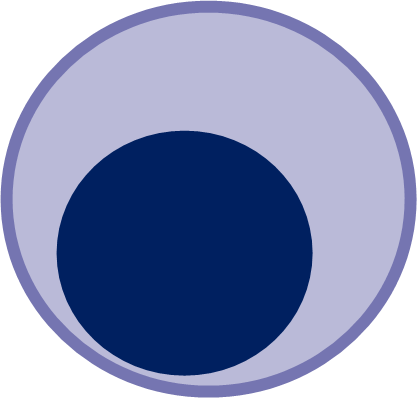 Memory Th Cell
Effector Th Cell
Memory Tc Cell
Effector Tc Cell
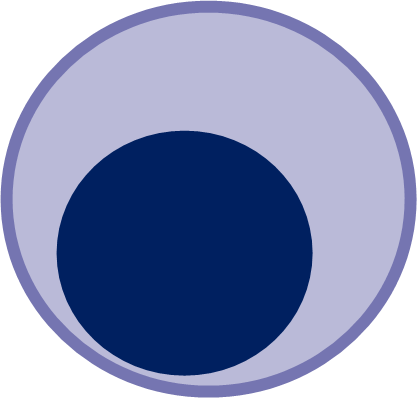 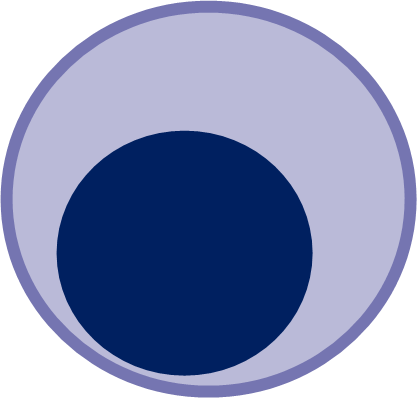 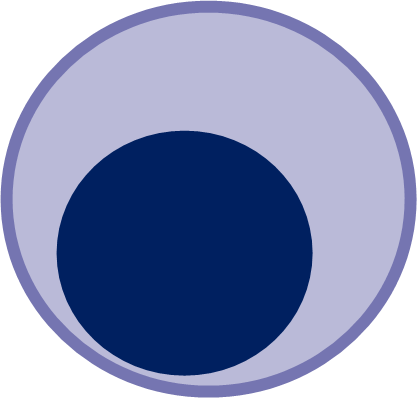 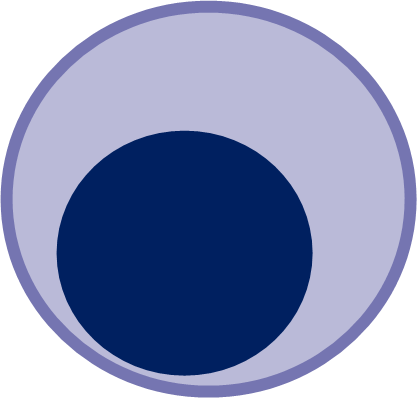 Treg
Th1
Th2
Th17
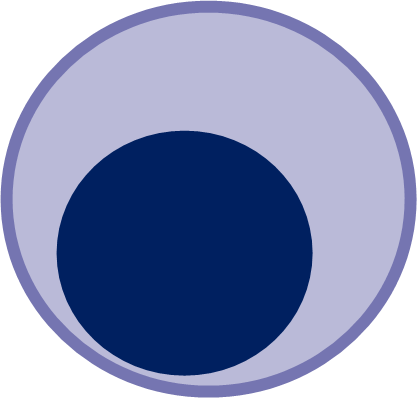 “The T cell”
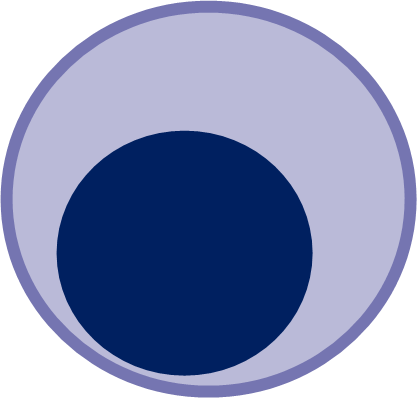 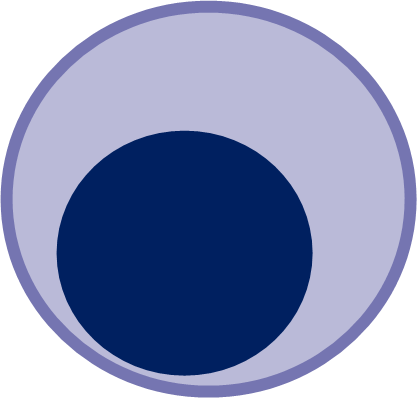 The Tc (Cytotoxic) Cell
The Th (Helper) Cell
CD4+ T Cell
CD8+ T Cell
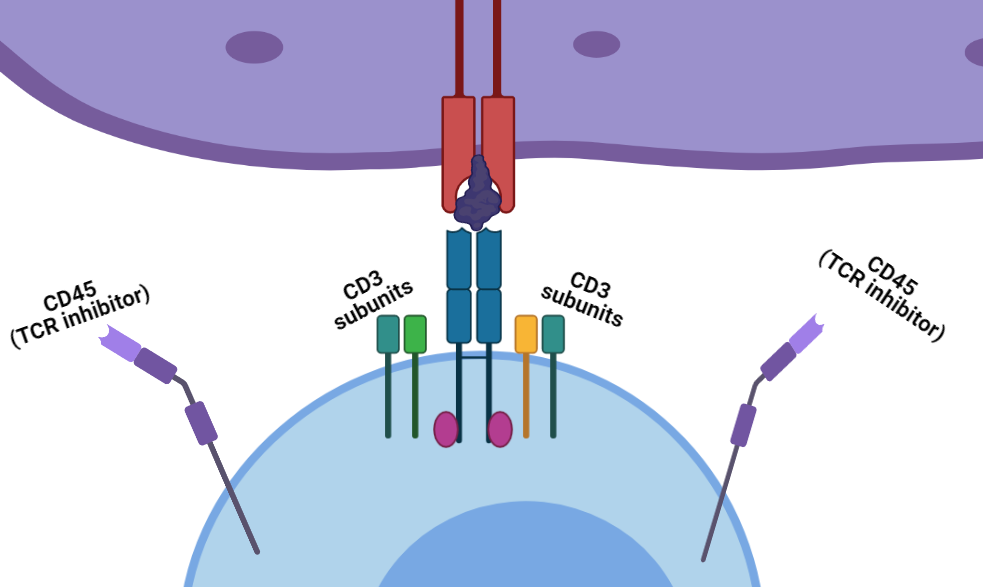 TCR

T cell receptor
MHC
TCR
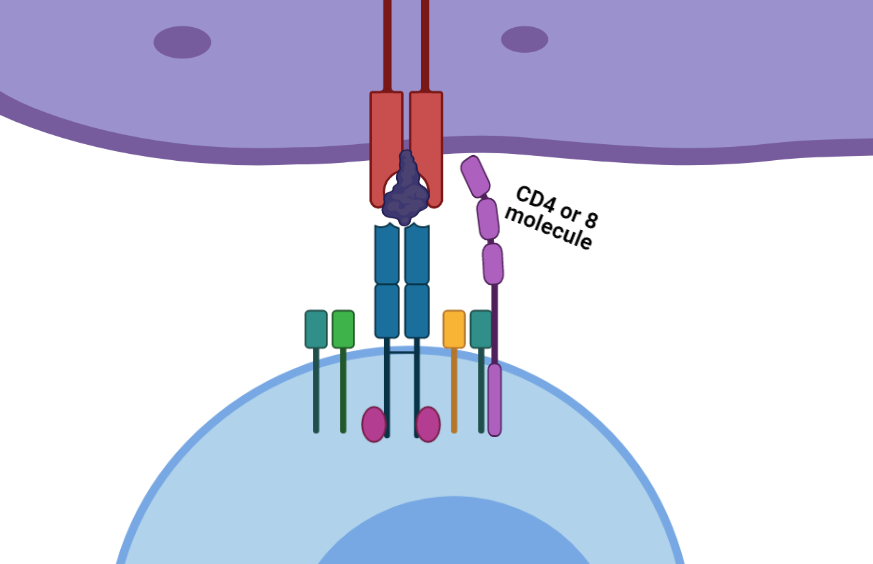 TCR

T cell receptor
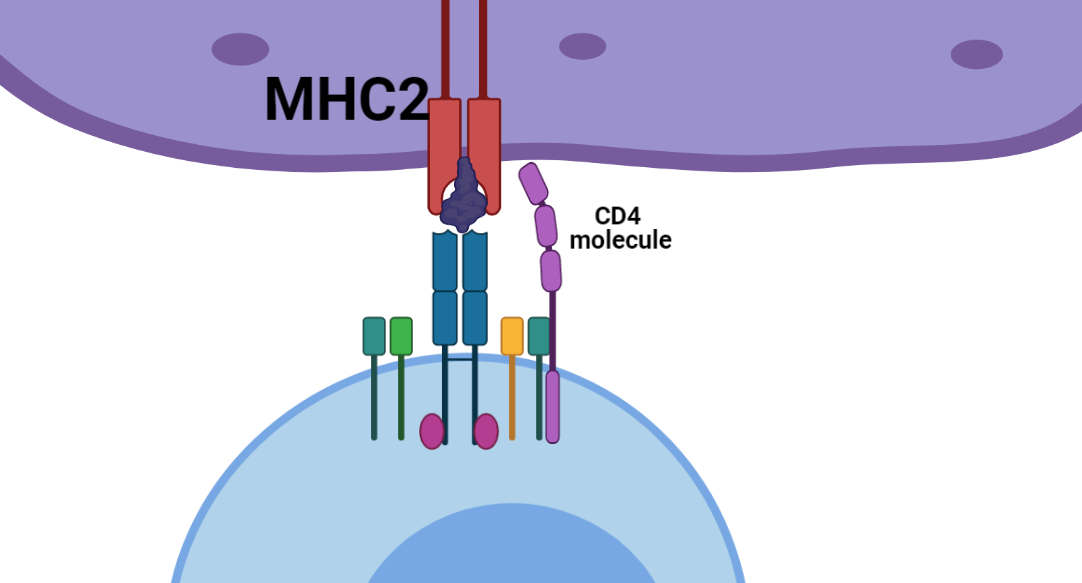 TCR

T cell receptor
The Th (Helper) Cell
CD4+ T Cell
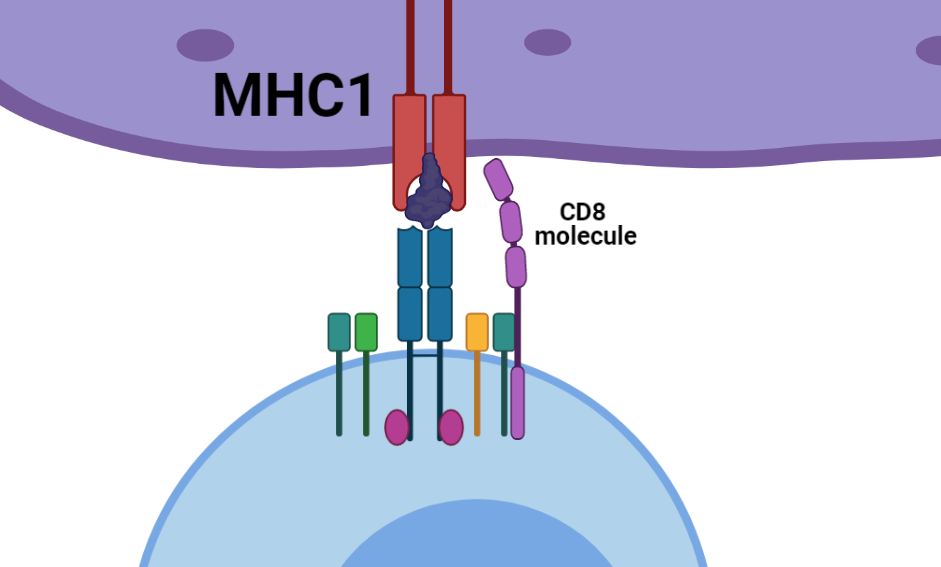 TCR

T cell receptor
The Tc (Cytotoxic) Cell
CD8+ T Cell
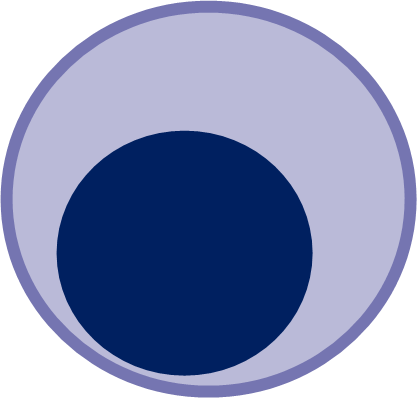 “The T cell”
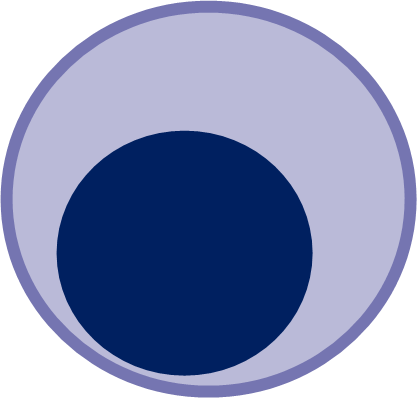 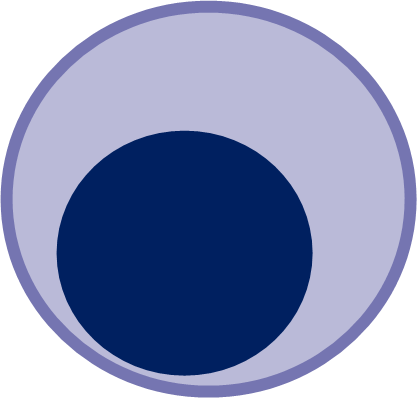 The Tc (Cytotoxic) Cell
The Th (Helper) Cell
CD4+ T Cell
CD8+ T Cell
Activated by any cell
Using MHC1
Activated by APC
Using MHC2
Antigen recognition causes activationwhere they Help to regulate the immune response
Antigen recognition causes activationwhere they become toxic to the cell with the MHC1
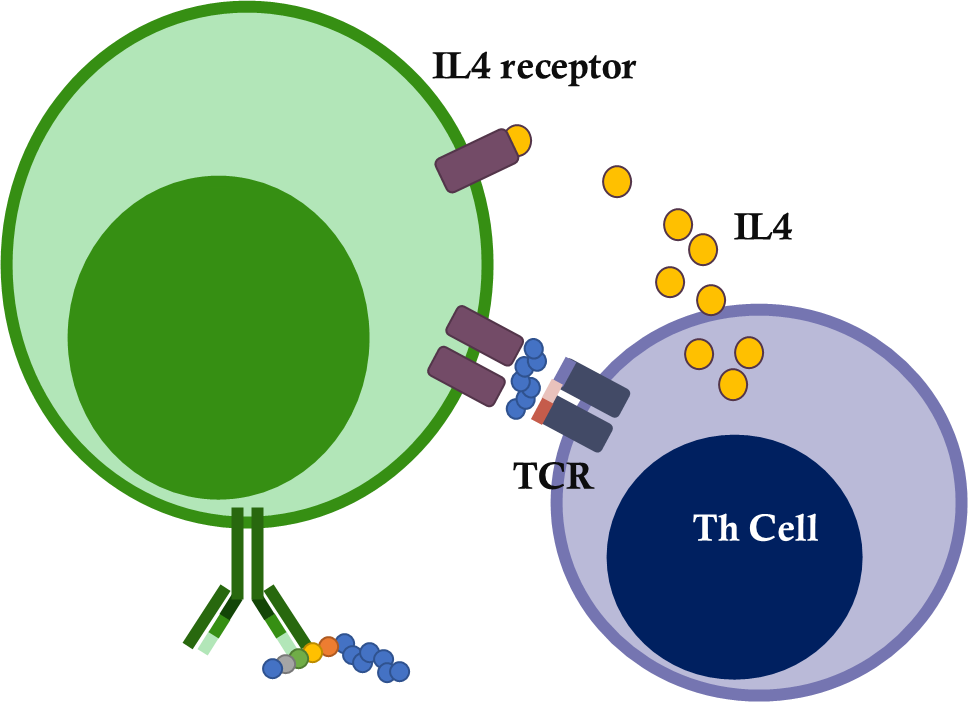 B cell
The adaptive immune system

Cytotoxic T cells
The adaptive immune system
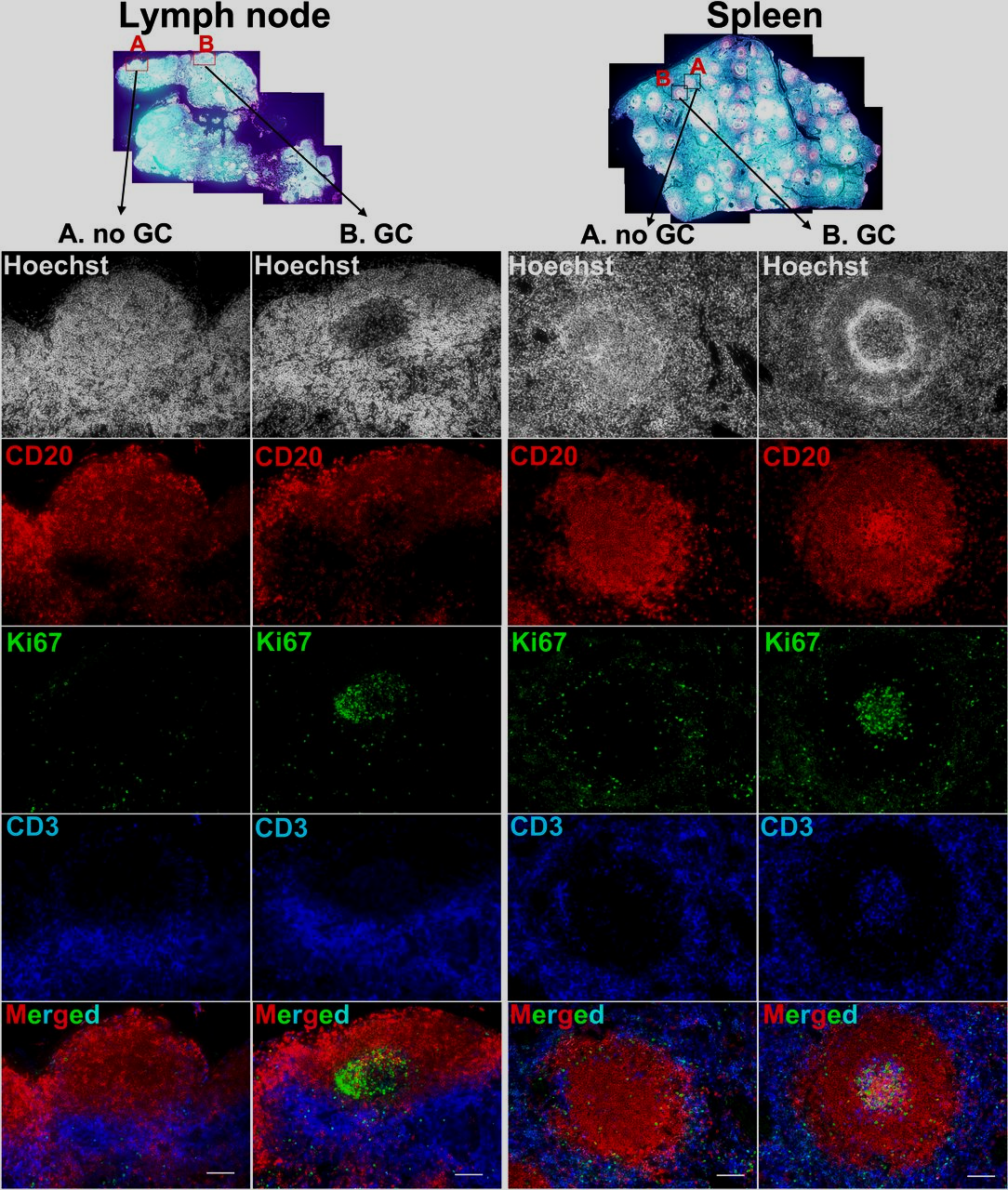 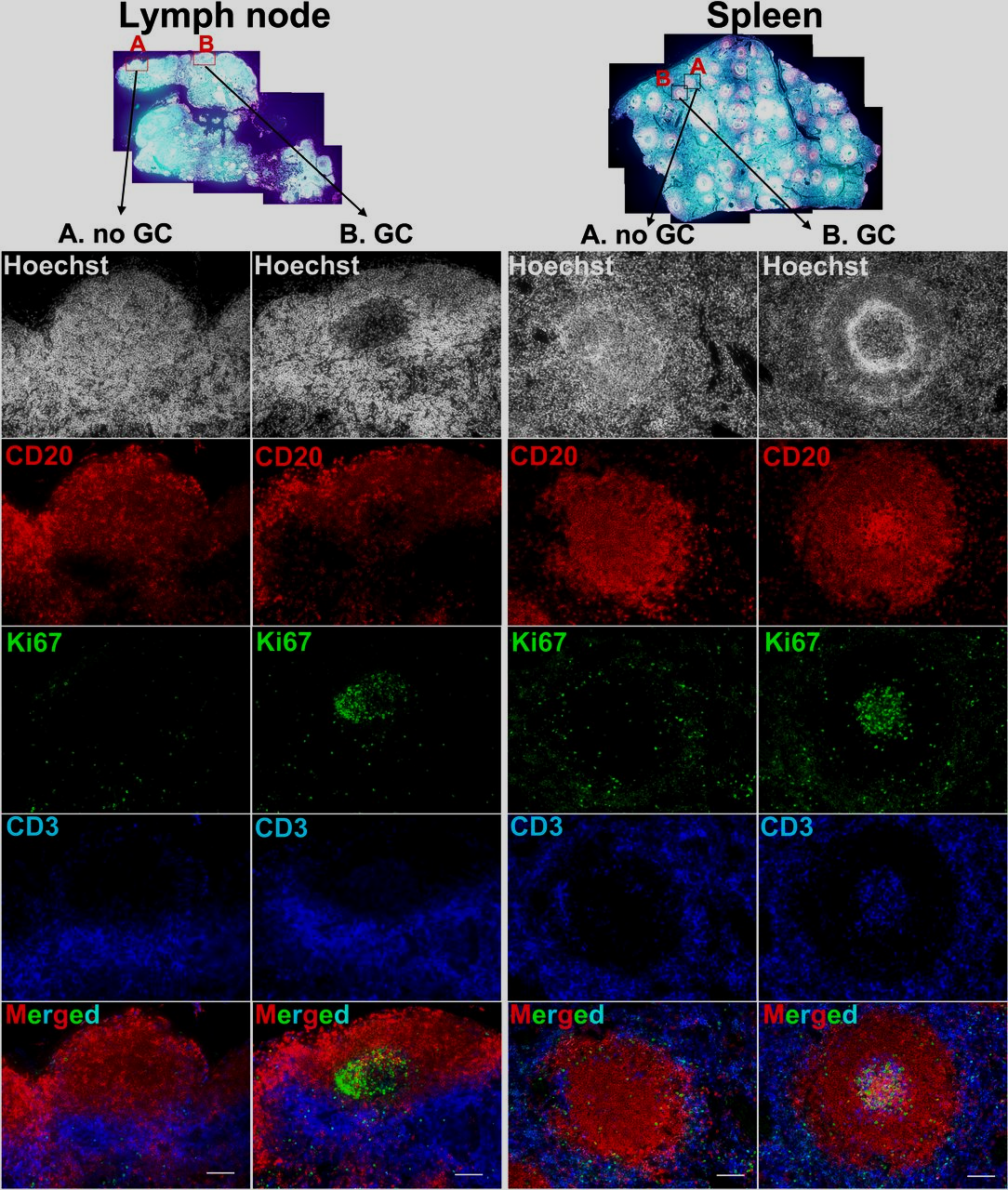 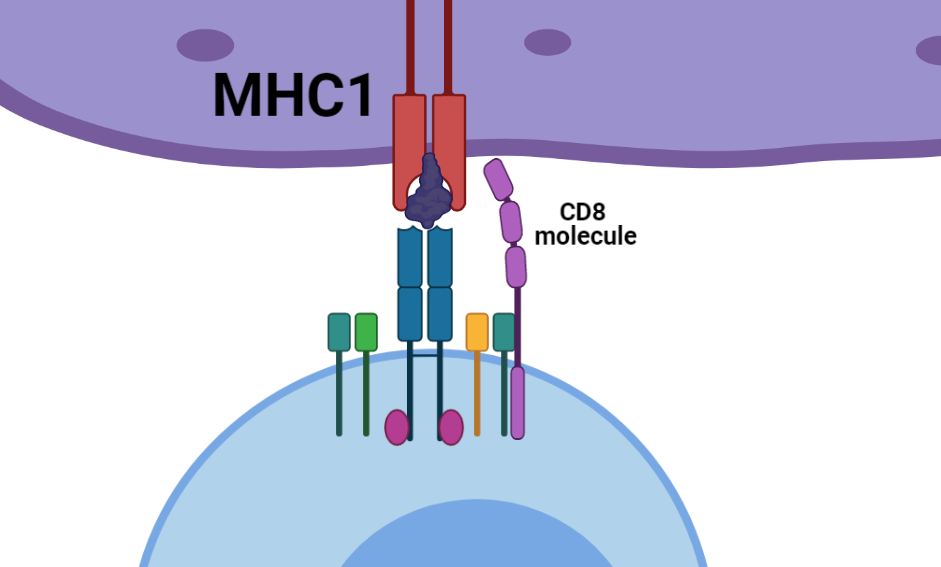 TCR

T cell receptor
The Tc (Cytotoxic) Cell
CD8+ T Cell
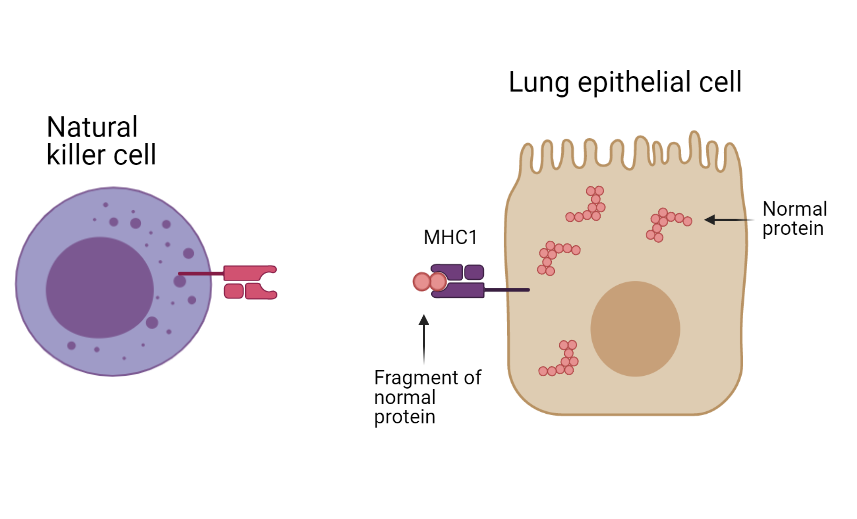 You will not die today
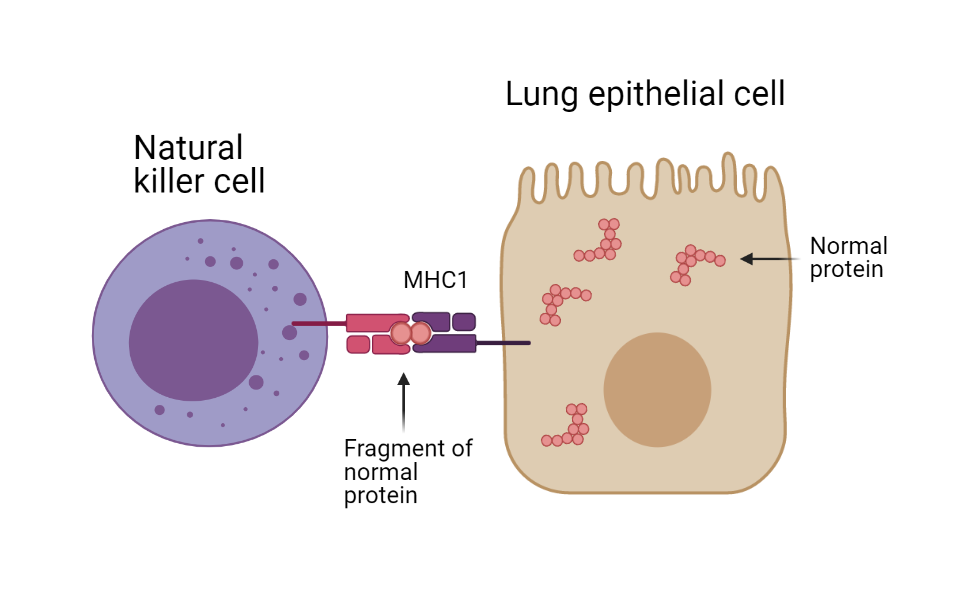 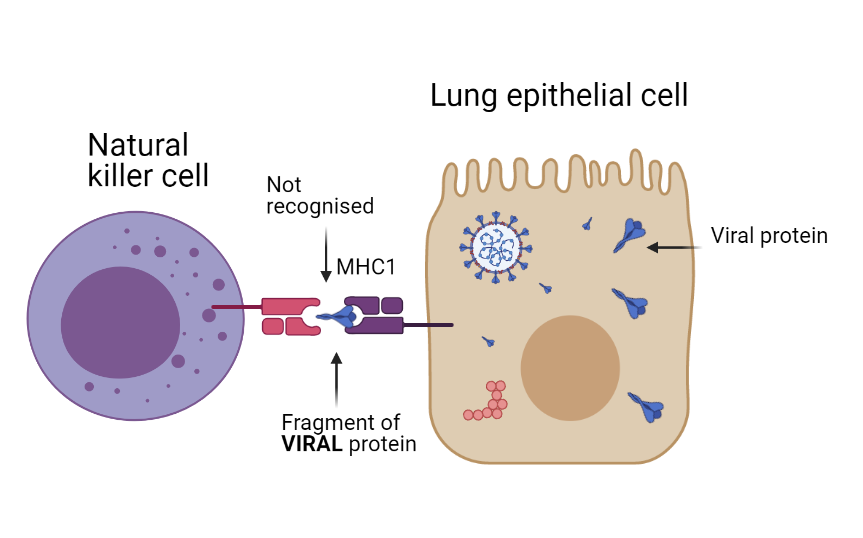 It’s granule time!
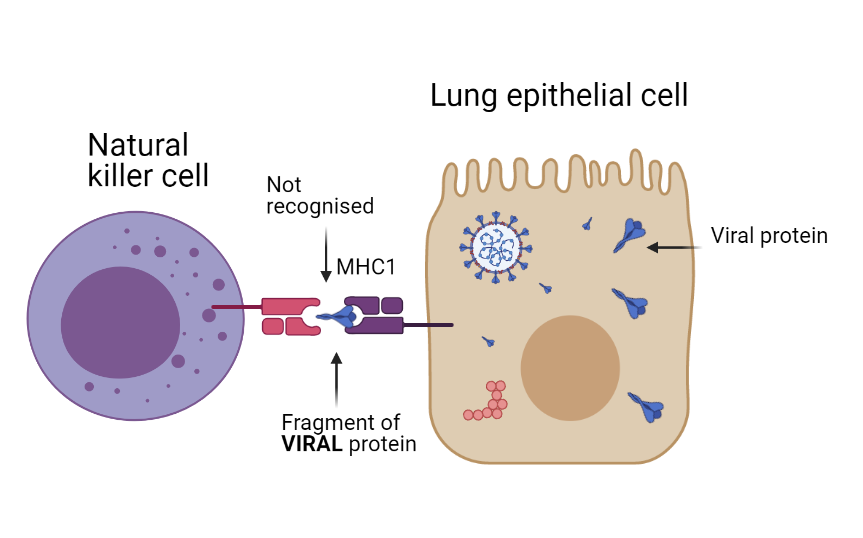 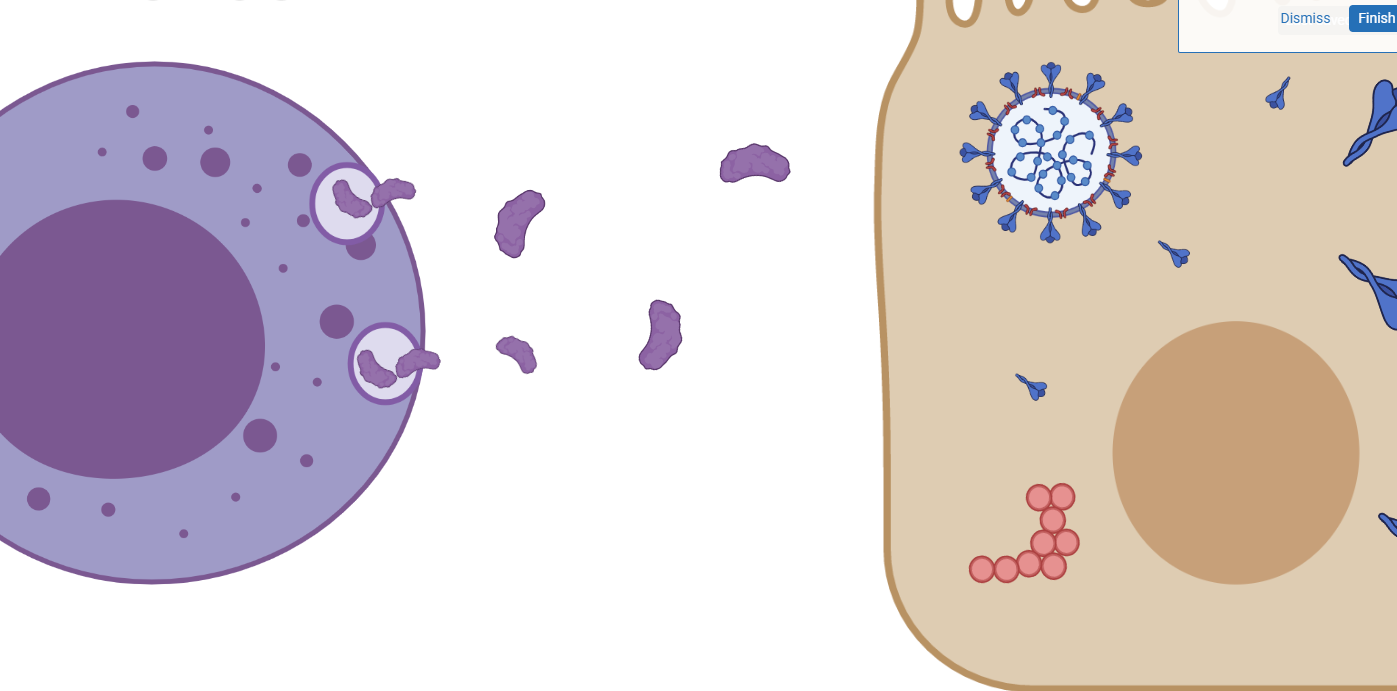 Perforin
(the perforator protein)
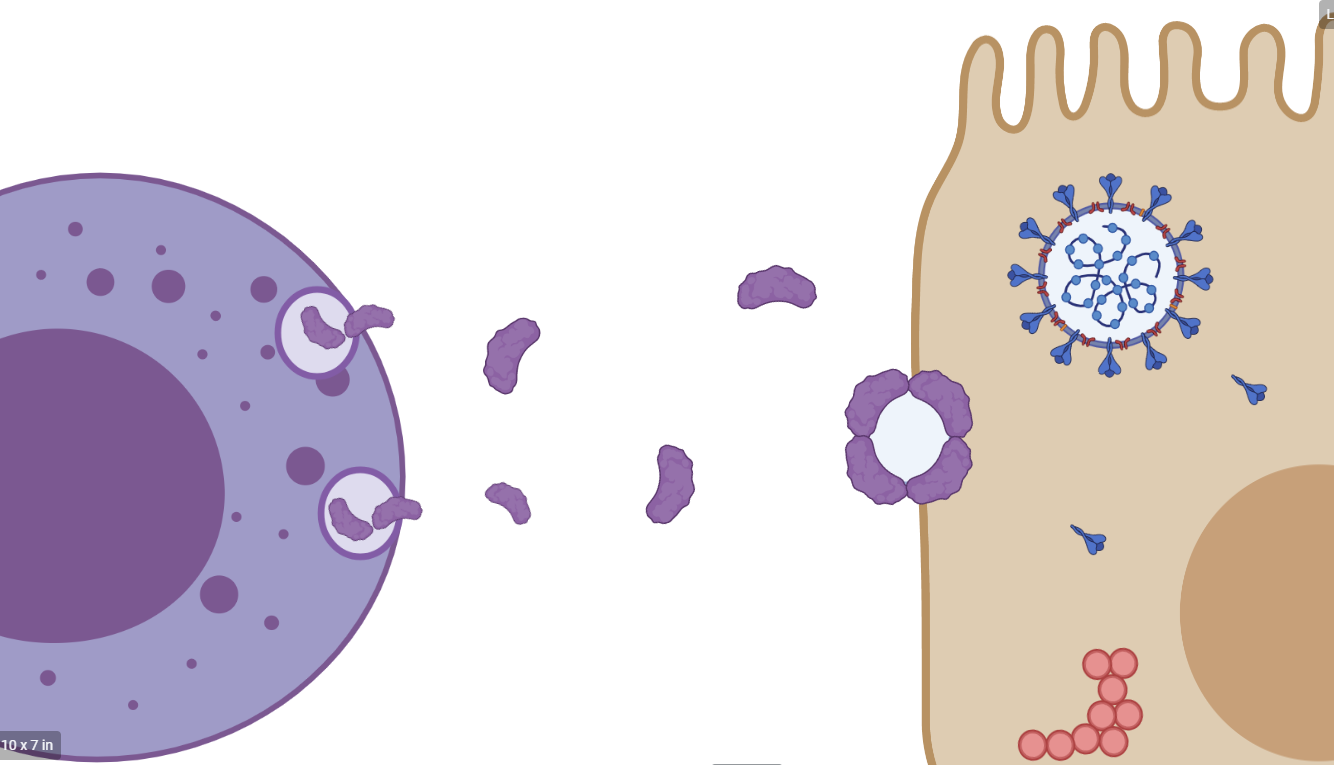 Perforin
(the perforator protein)
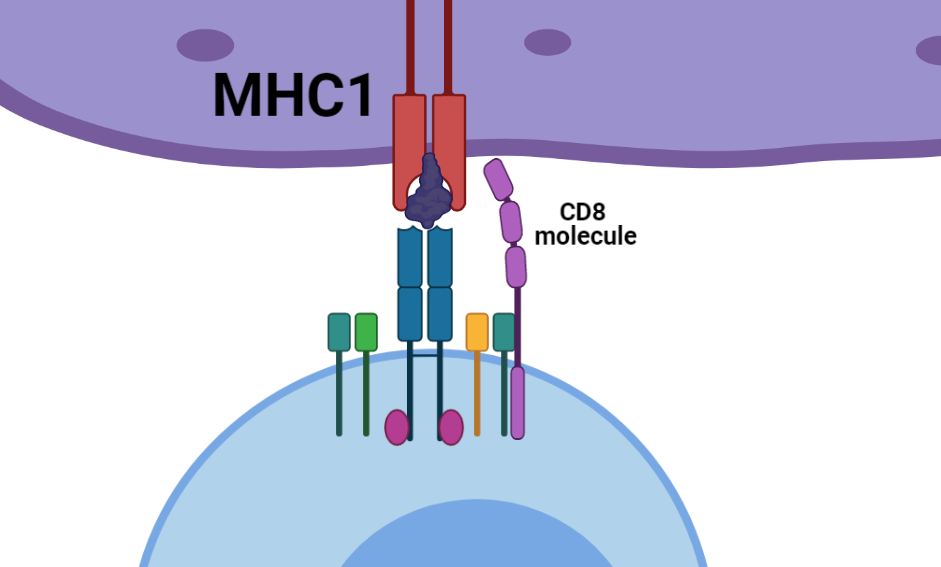 TCR

T cell receptor
The Tc (Cytotoxic) Cell
Recognition results in activation
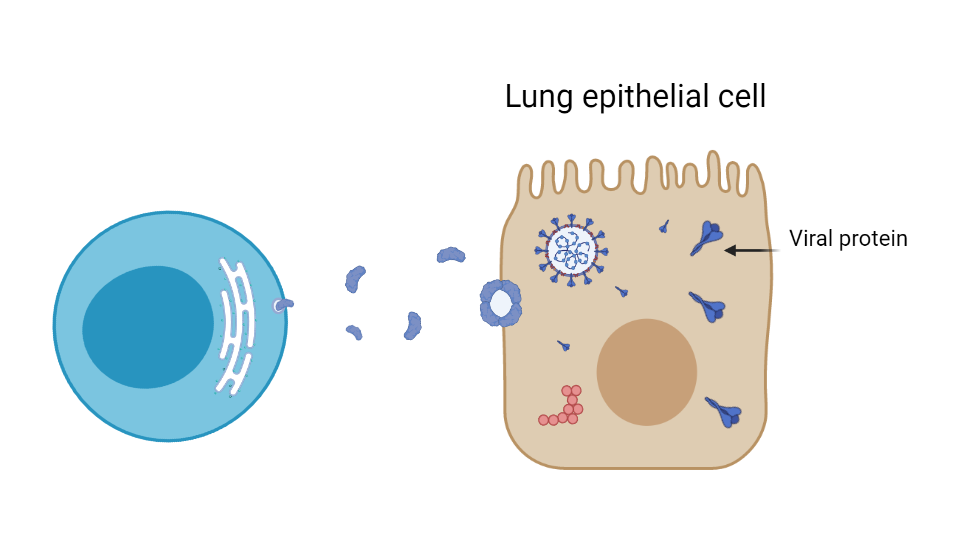 Perforin
(the perforator protein)
Tc Cell
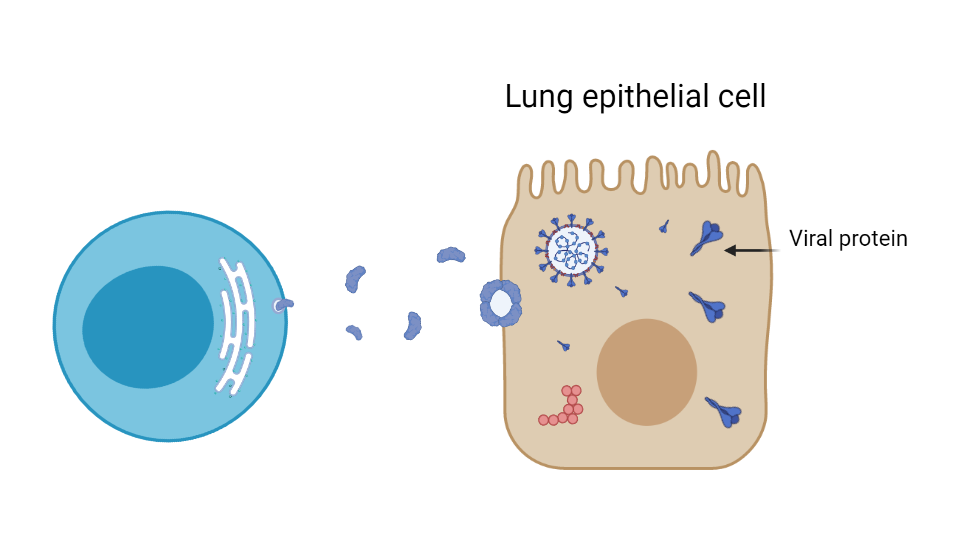 Perforin
(the perforator protein)
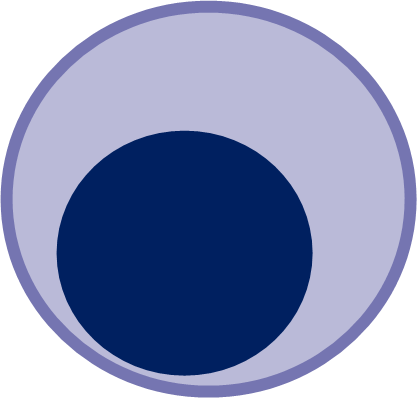 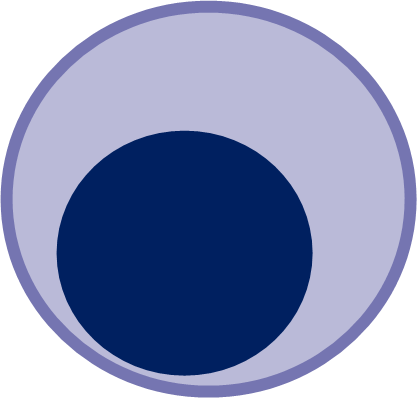 Tc Cell
Effector Tc Cell
Memory Tc Cell
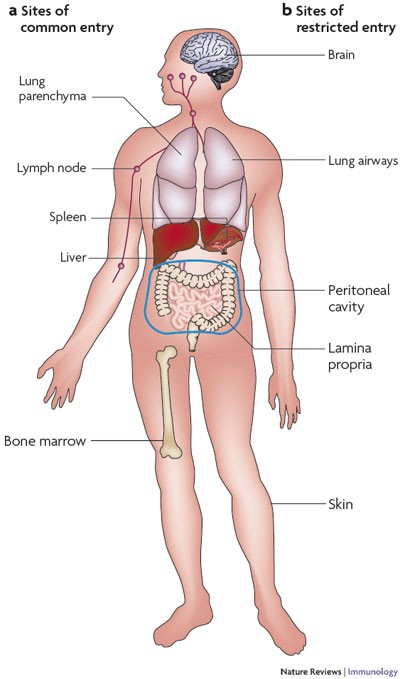 Tc Memory Cells
Woodland, D., Kohlmeier, J. Migration, maintenance and recall of memory T cells in peripheral tissues. Nat Rev Immunol 9, 153–161 (2009)
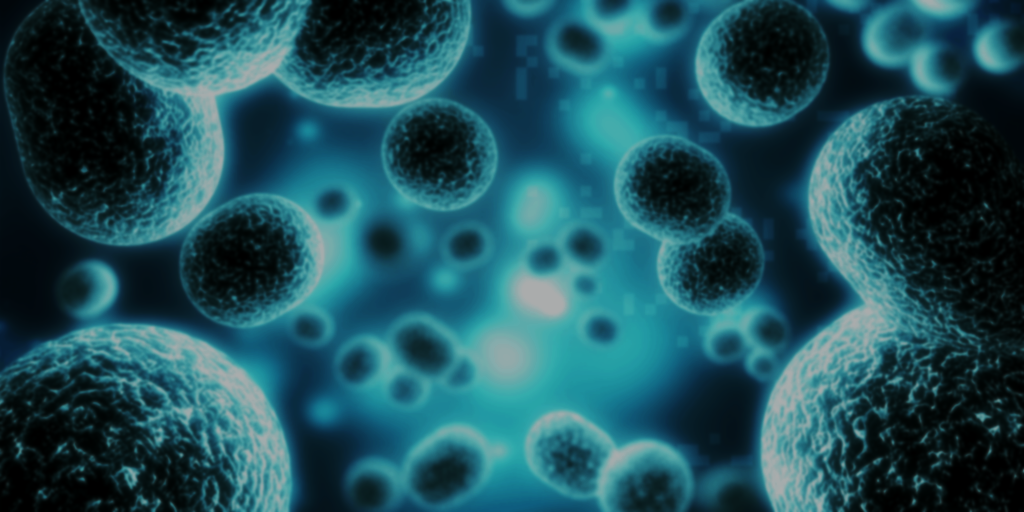 Cytokine Bead Assays
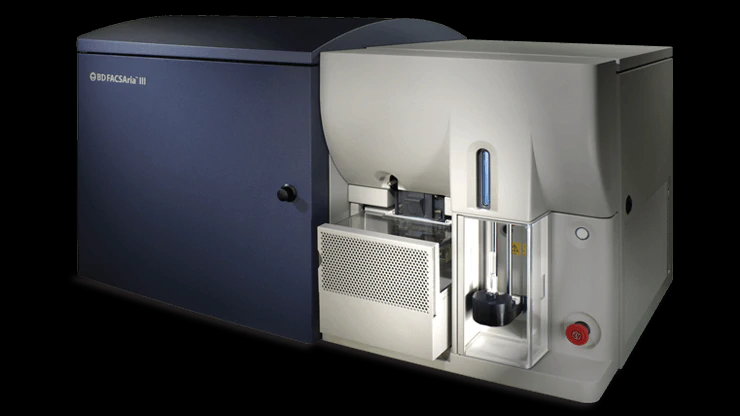 Flow cytometry machine
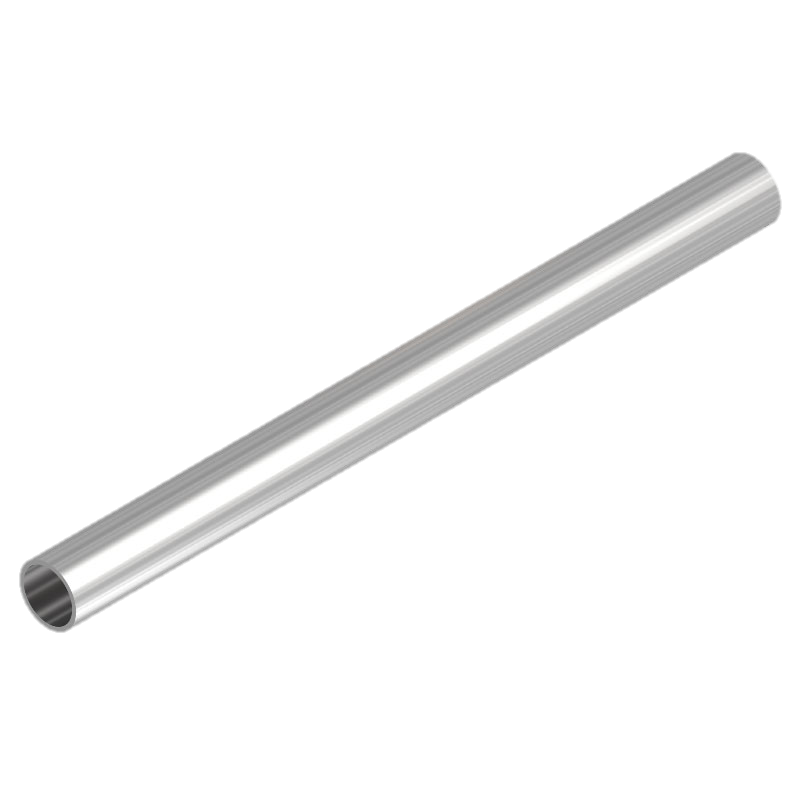 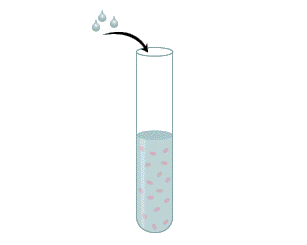 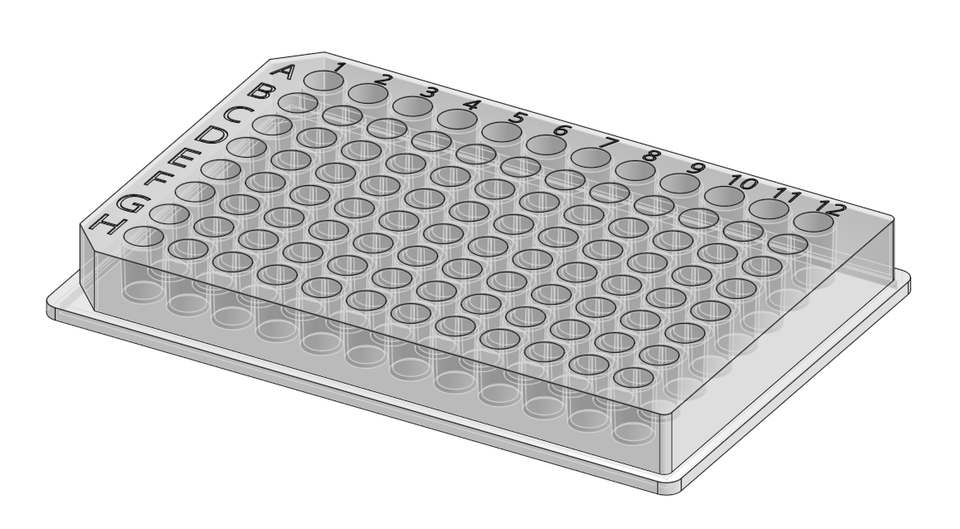 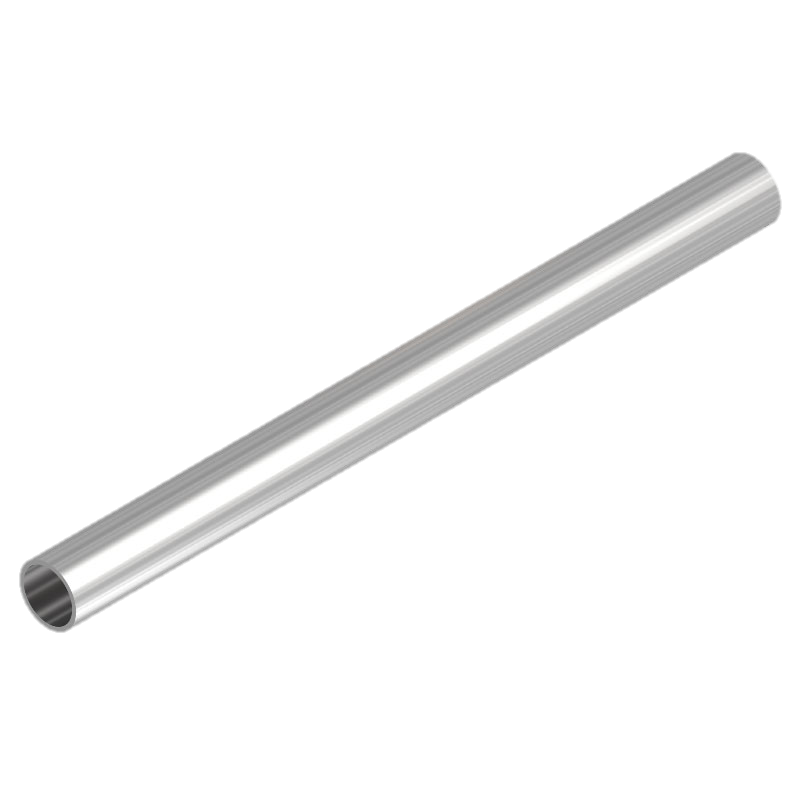 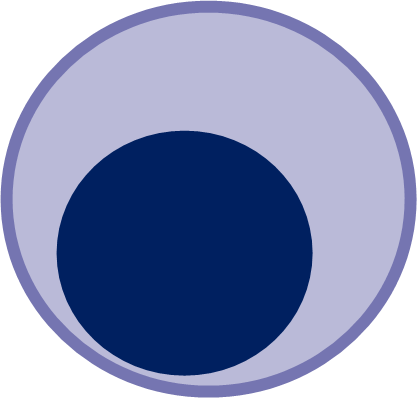 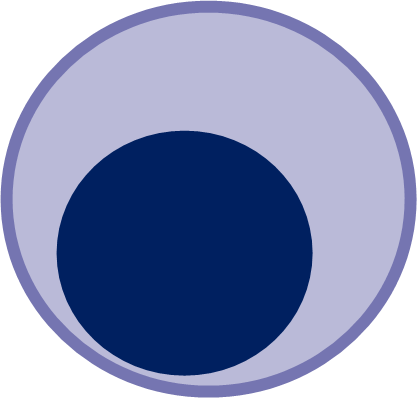 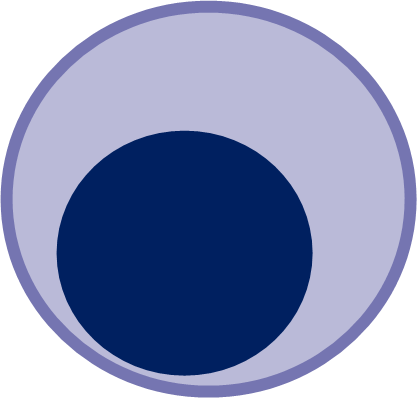 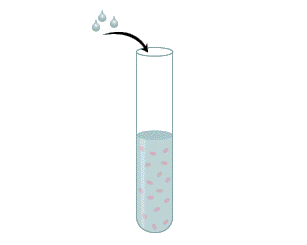 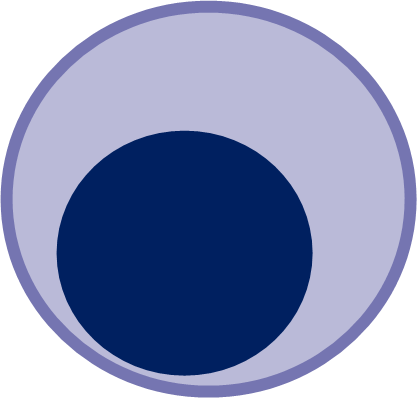 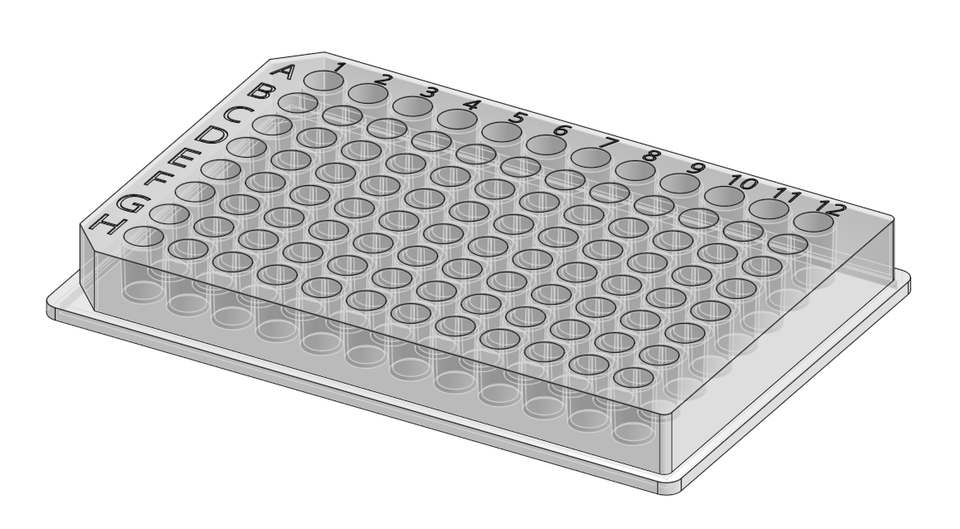 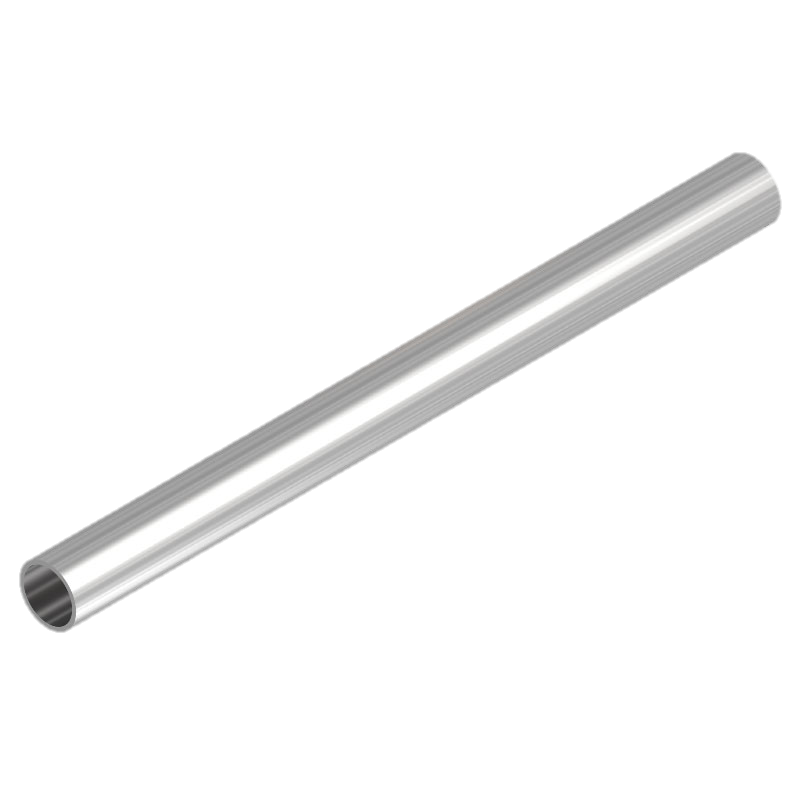 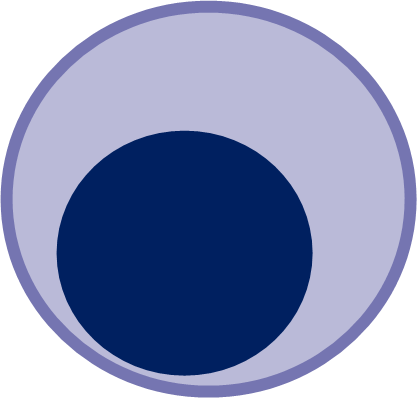 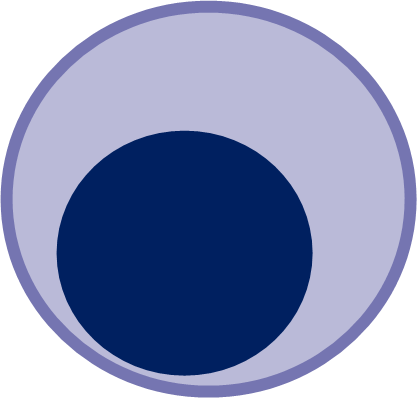 LASER
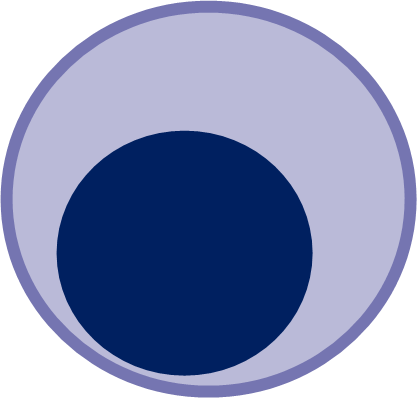 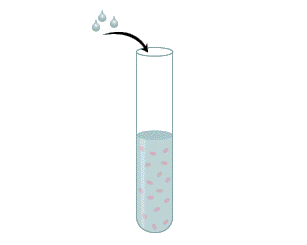 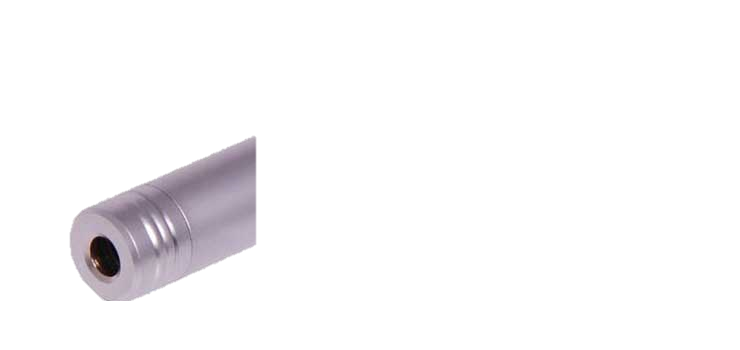 sensors
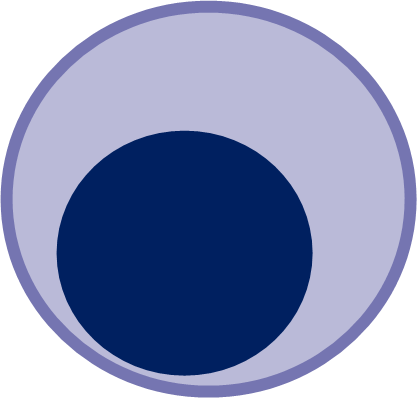 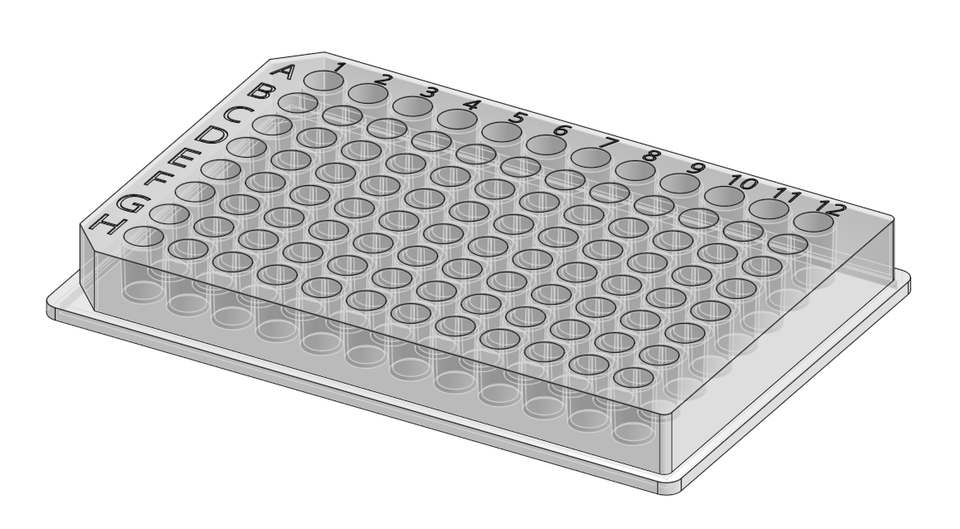 Forward scatter
~ Cell Size
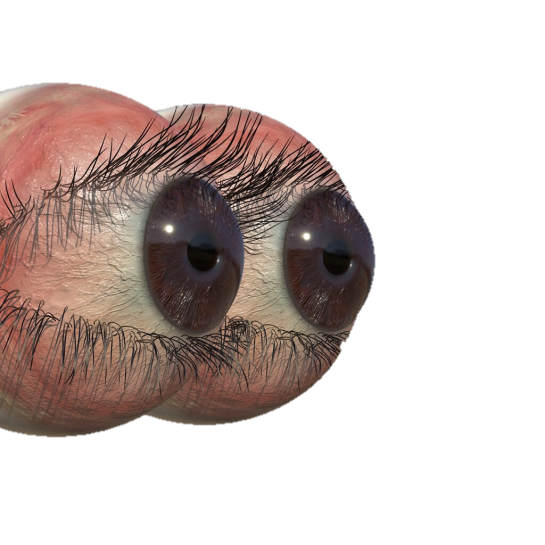 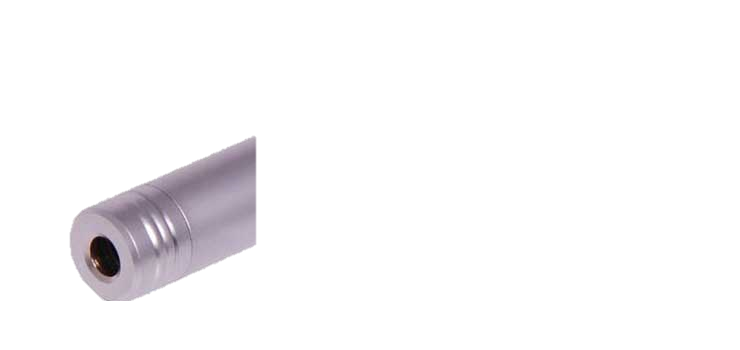 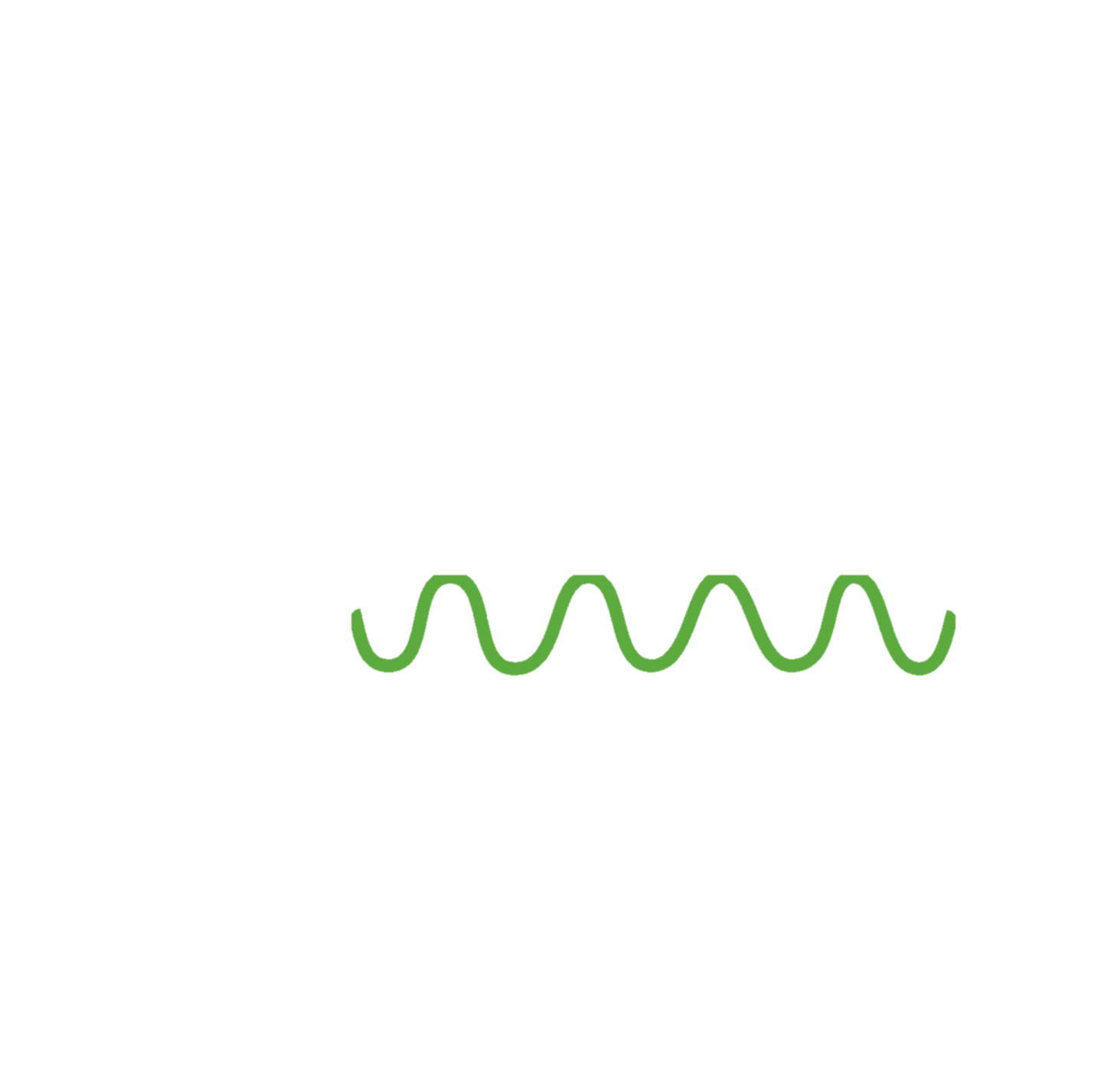 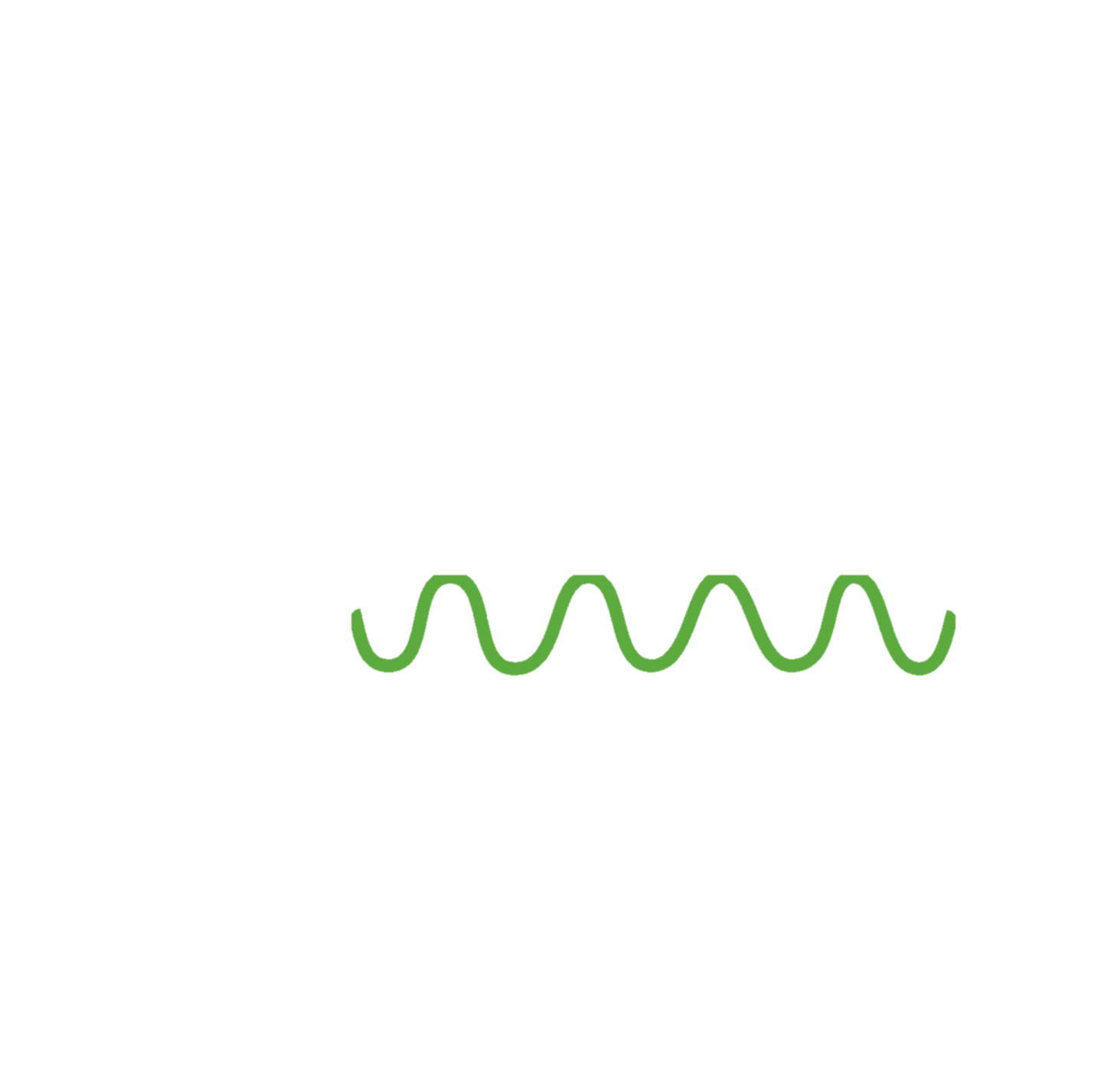 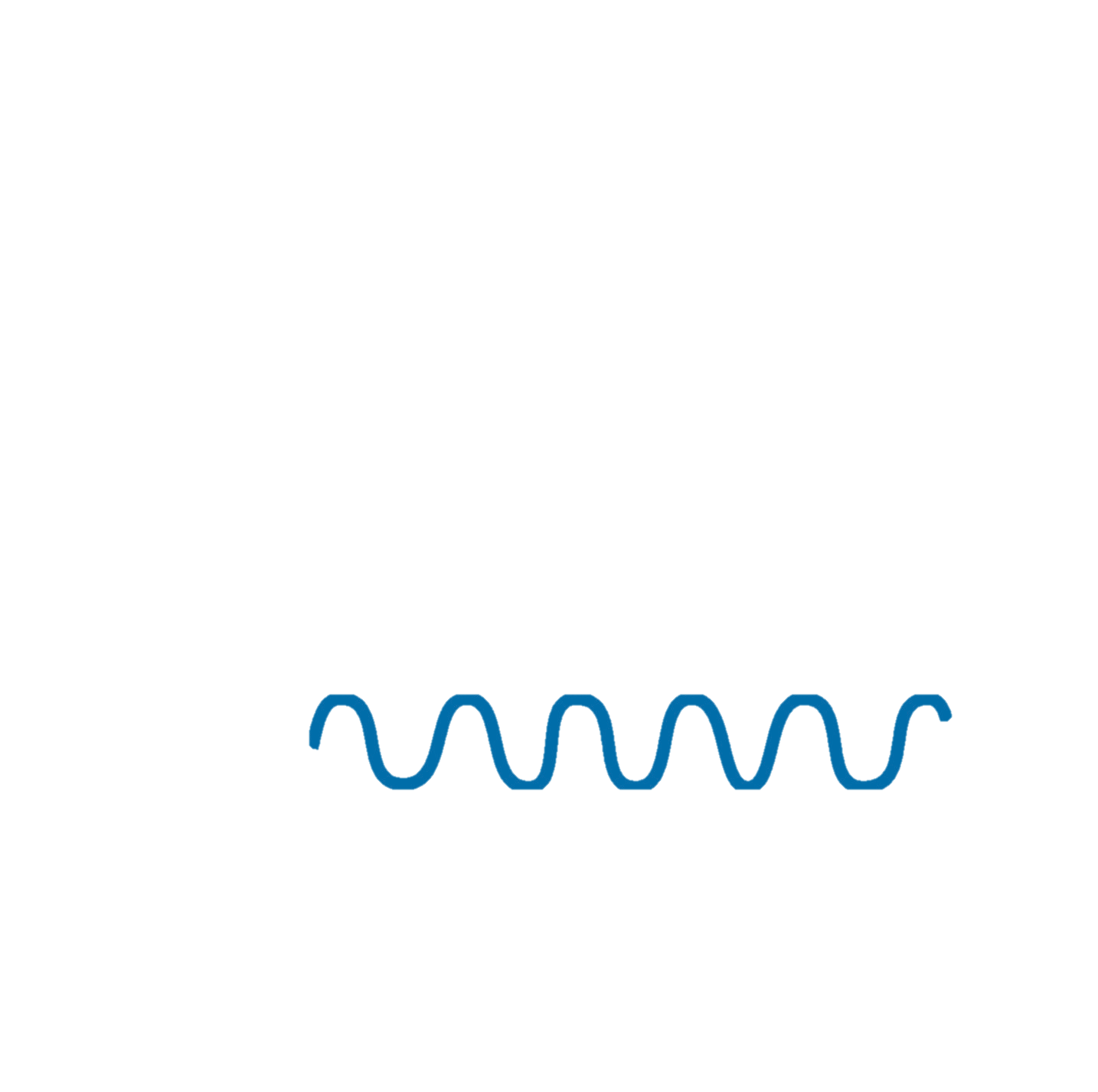 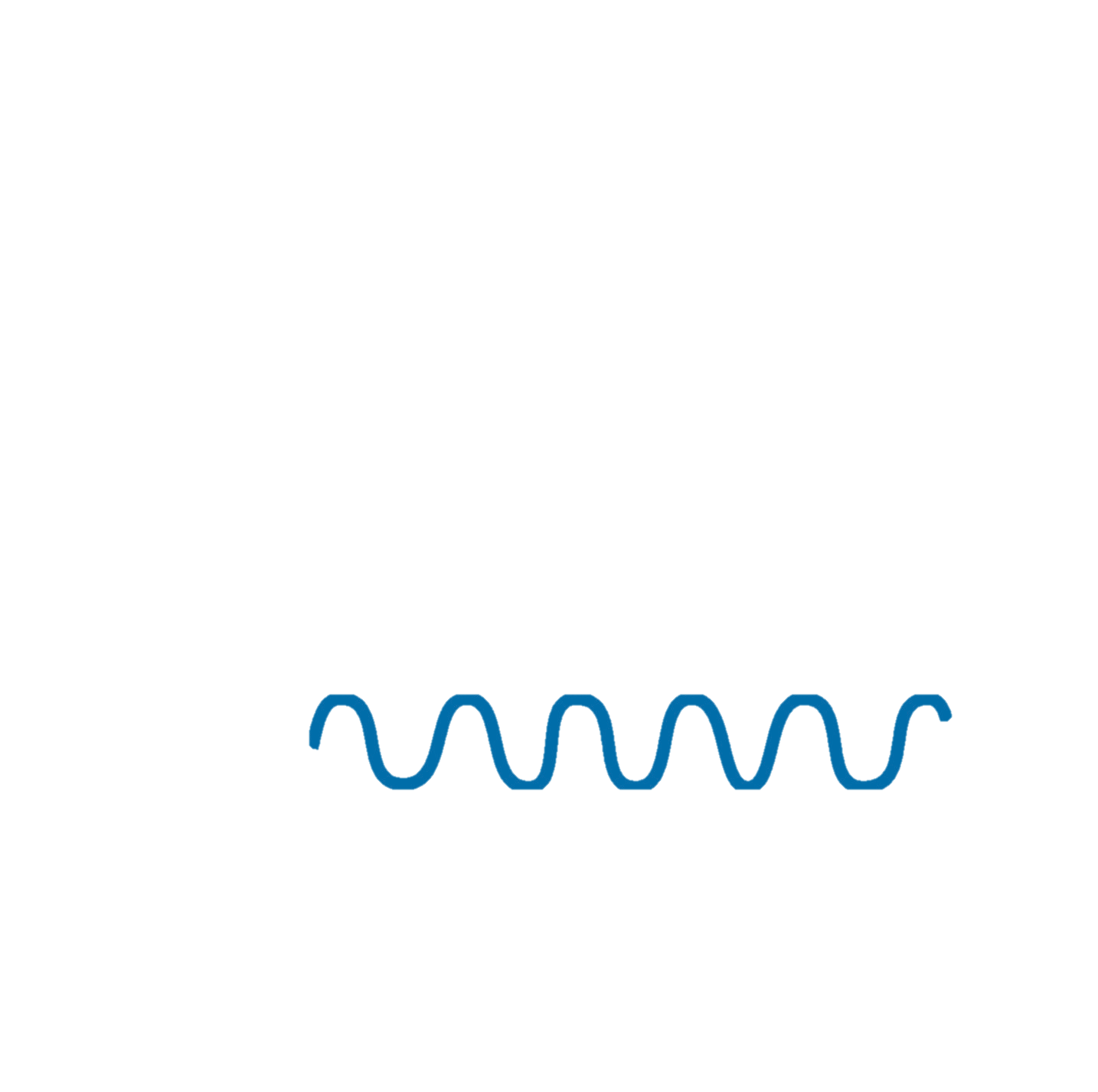 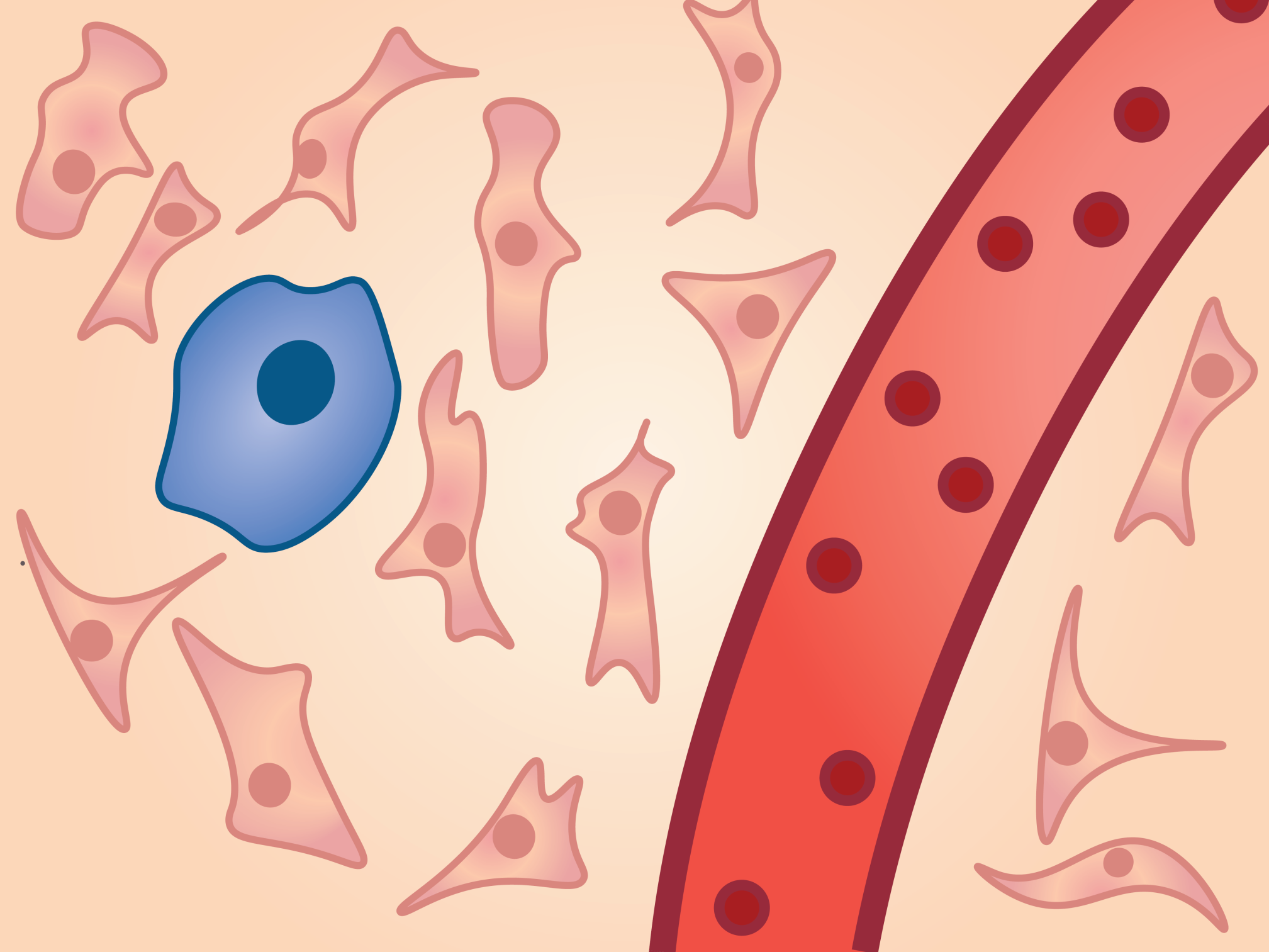 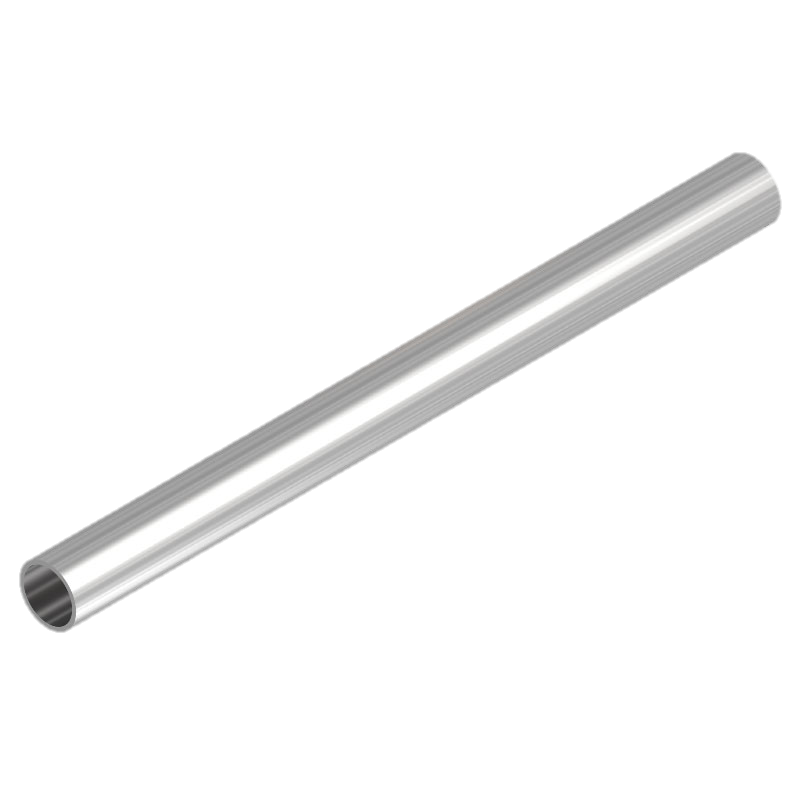 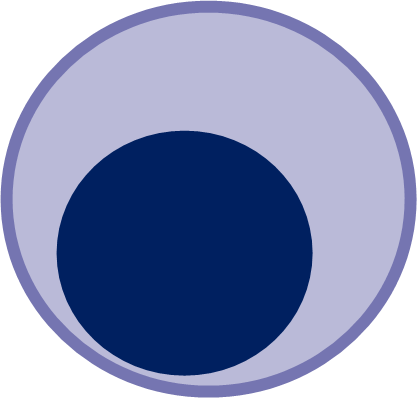 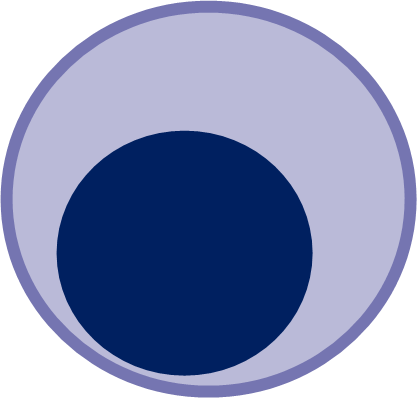 LASER
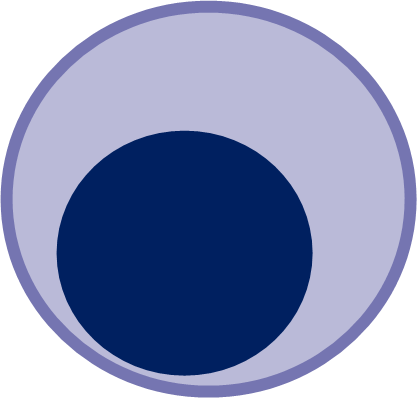 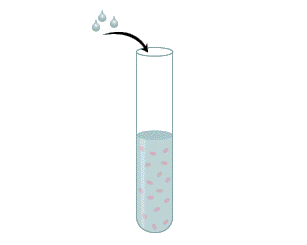 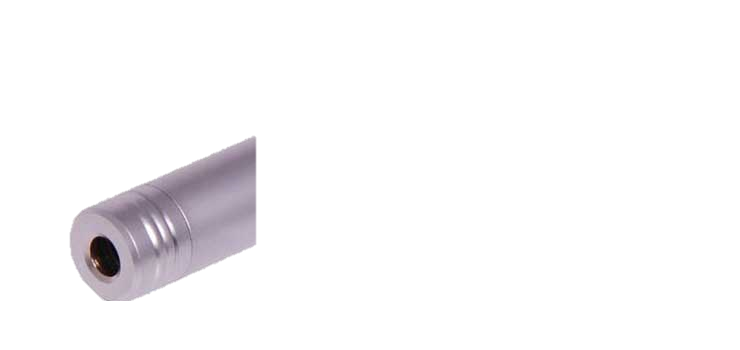 sensors
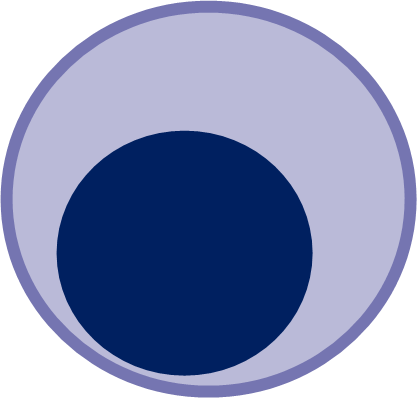 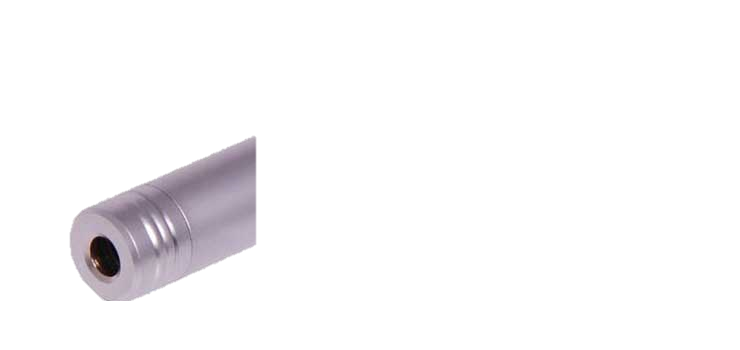 sensors
Filter
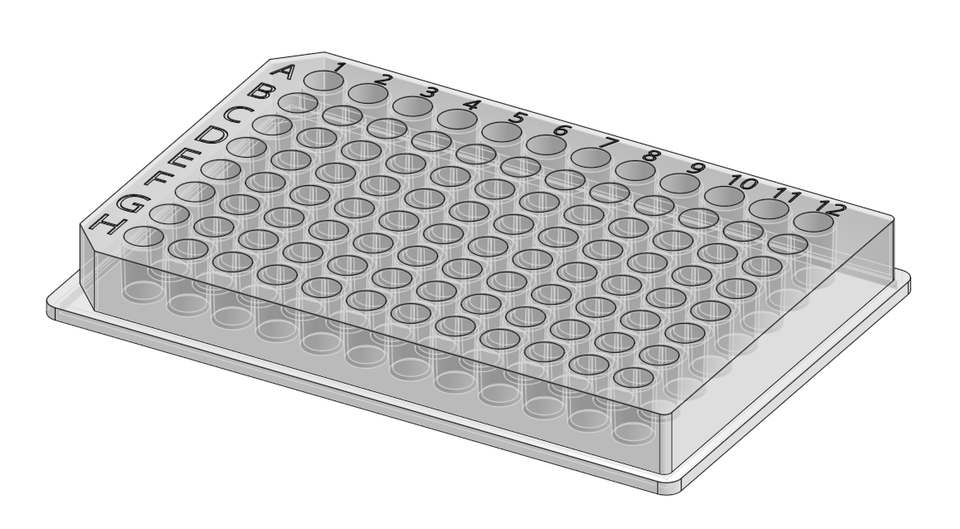 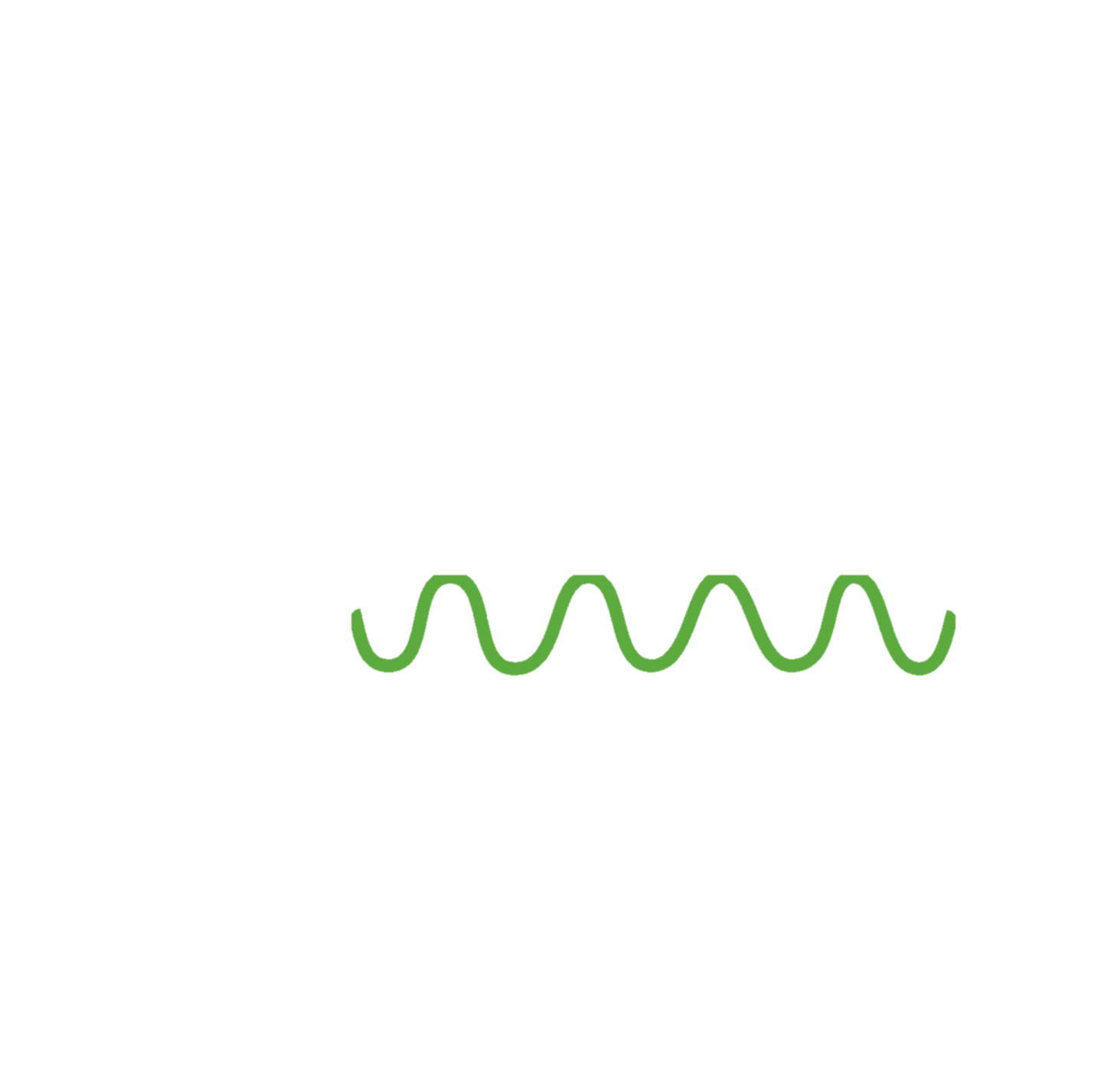 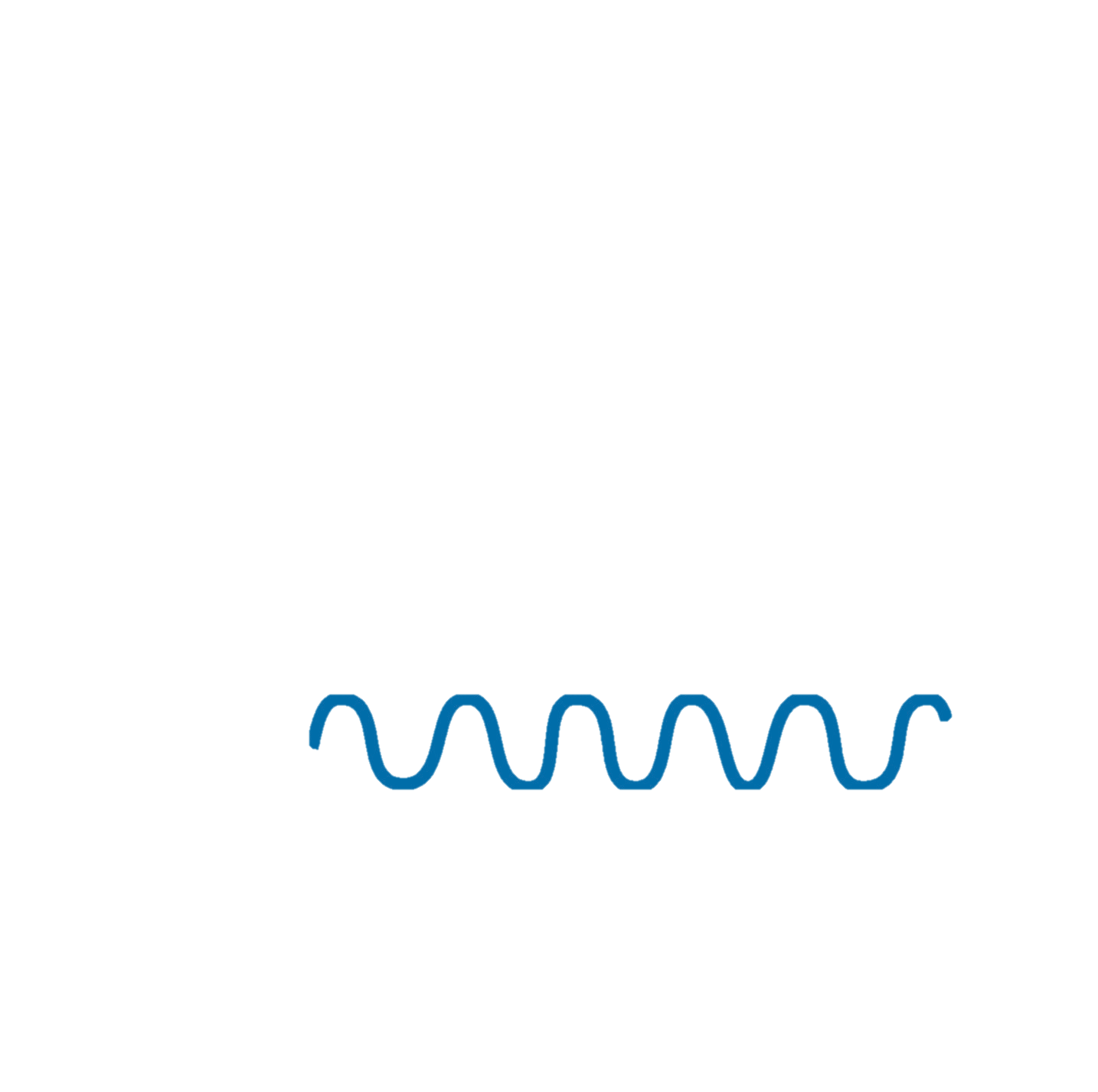 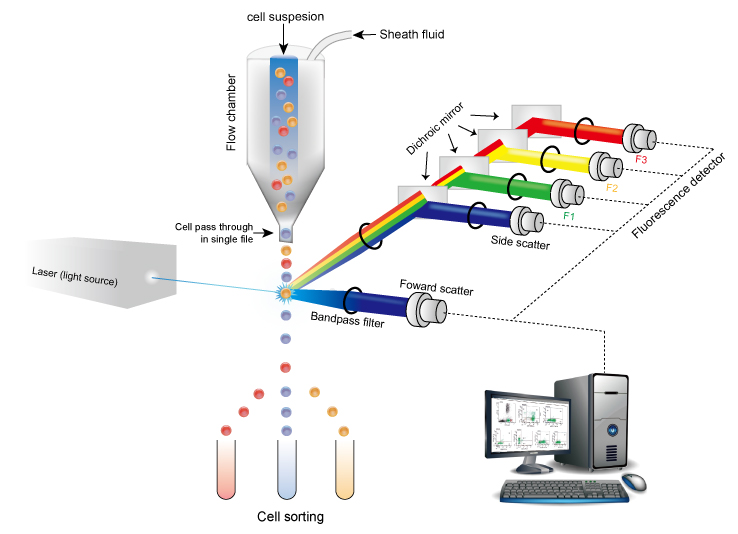 Filter and a mirror in one
Big and positive for MHC2
Forward scatter
~ Cell Size
Small and positive for MHC2
Small and negative for MHC2
Fluorescence
MHC2 Antibody
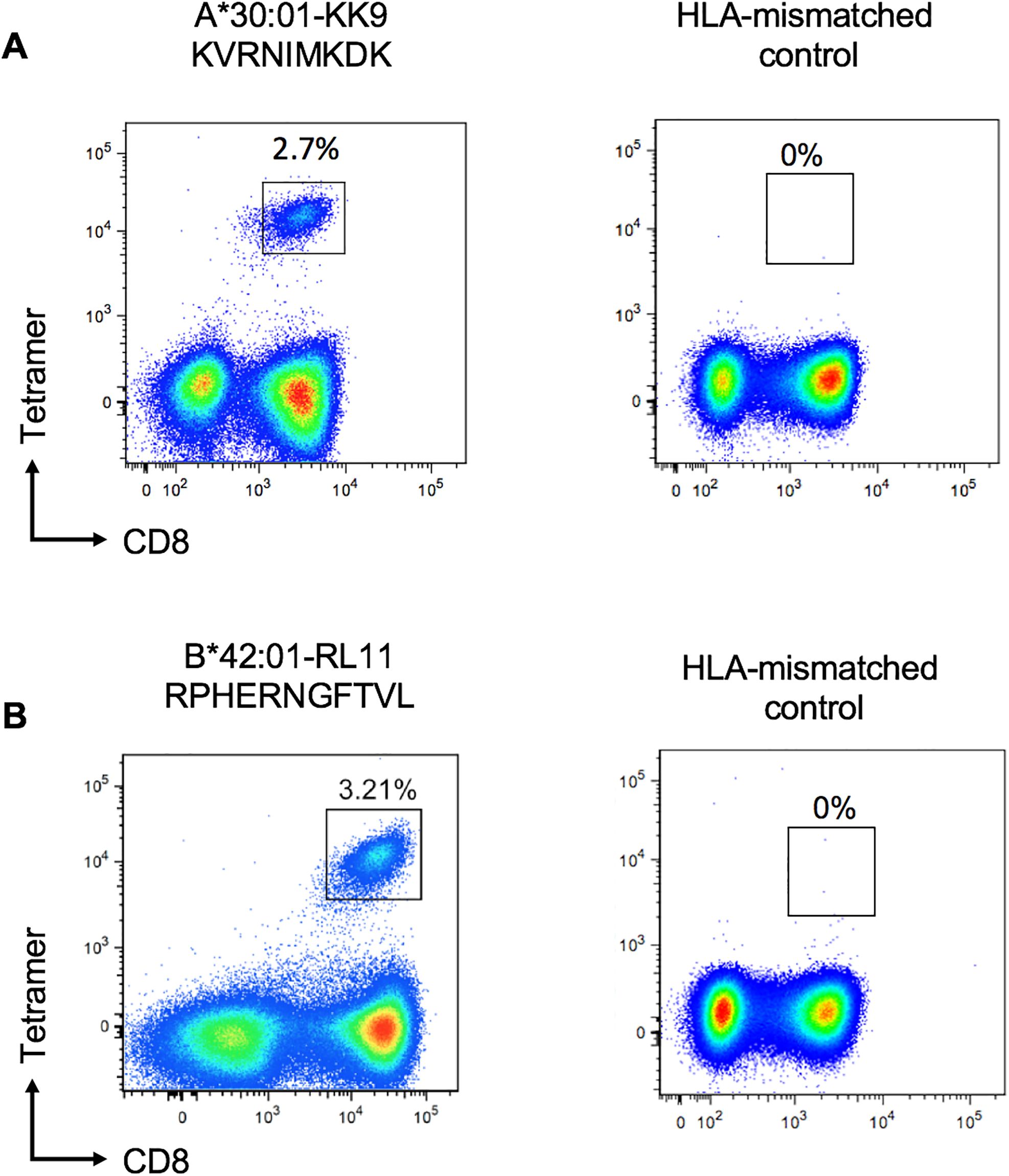 Forward scatter
~ Cell Size
Fluorescence MHC2 Antibody
What does this have to do with a Cytokine Bead Assay?
A Cytokine Bead Assay is an ELISA on a bead
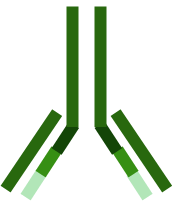 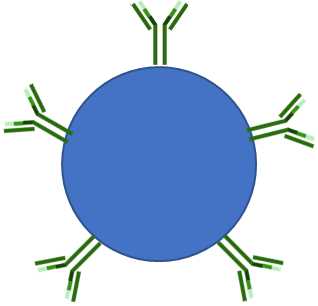 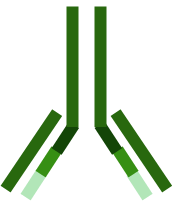 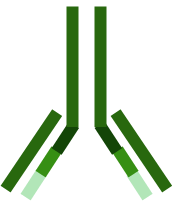 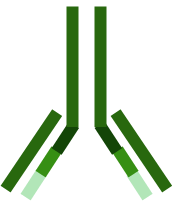 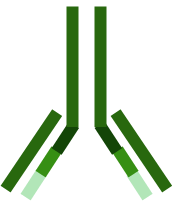 Anti- IL6 Ab
Anti- IL1 Ab
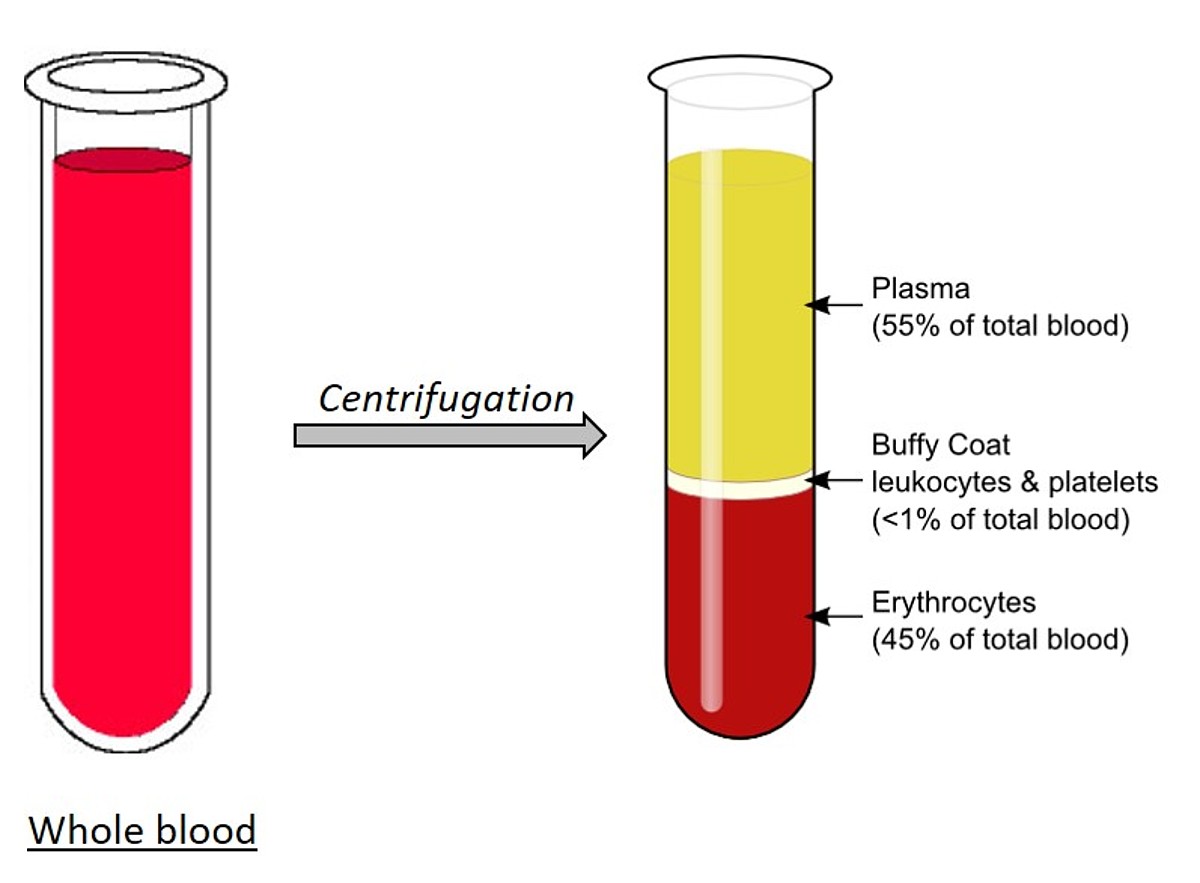 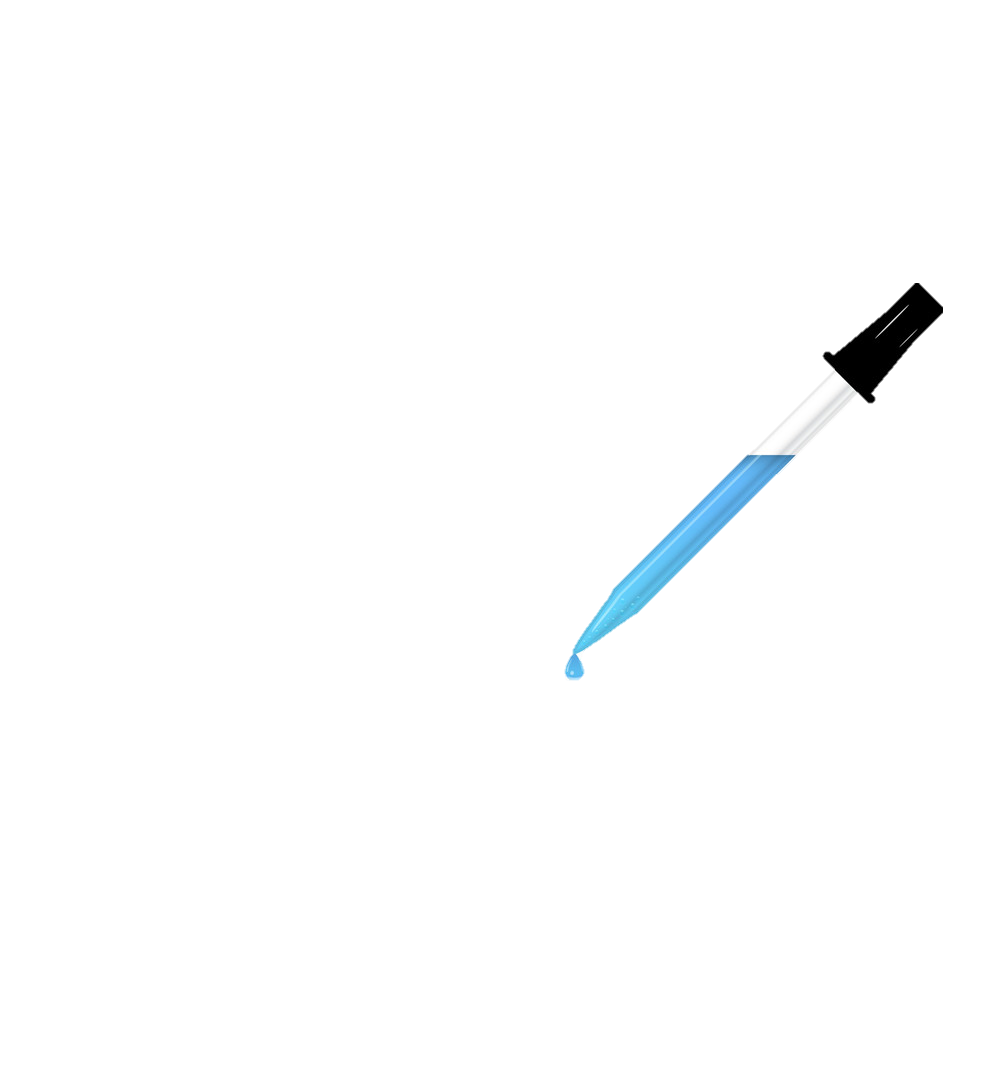 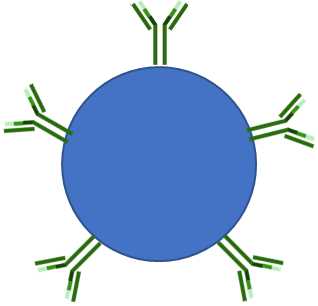 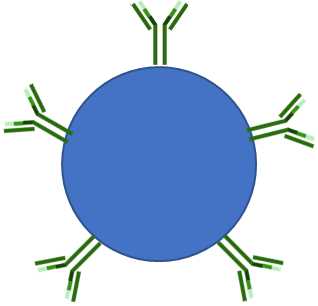 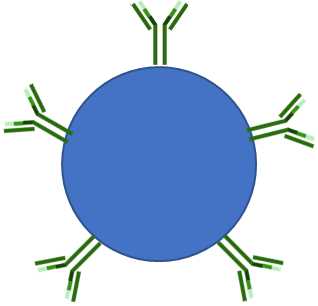 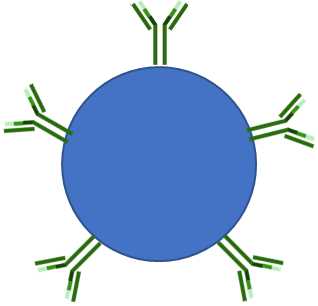 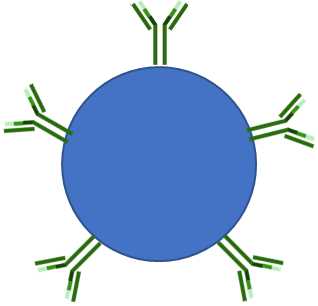 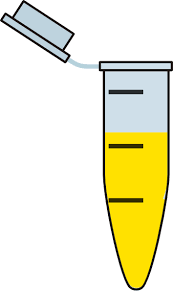 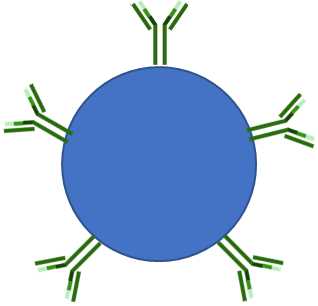 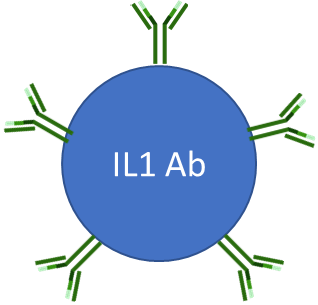 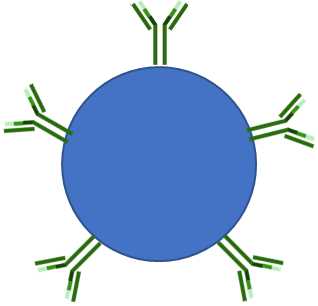 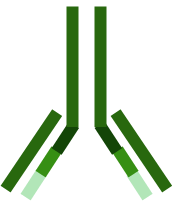 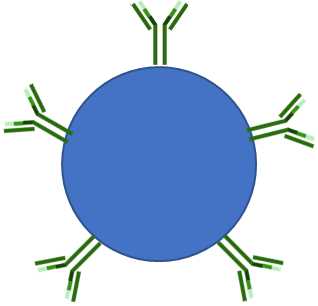 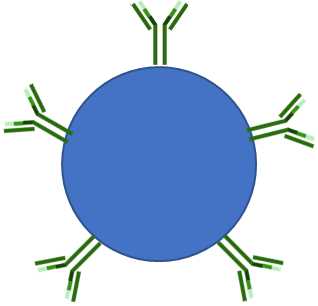 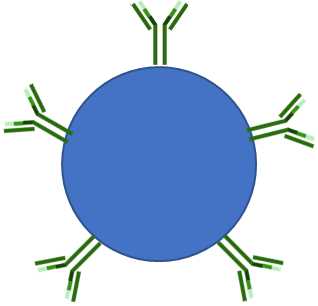 IL6 Ab
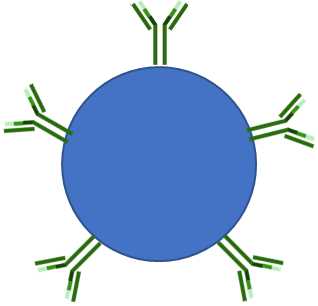 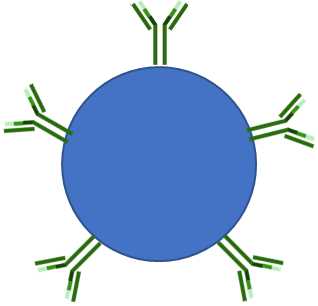 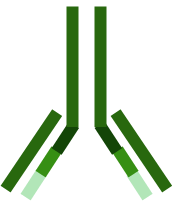 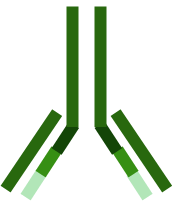 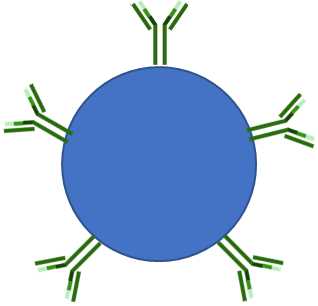 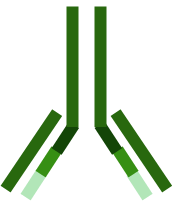 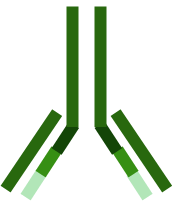 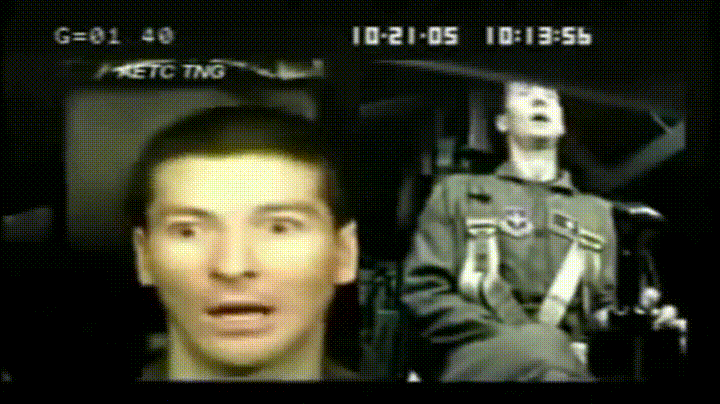 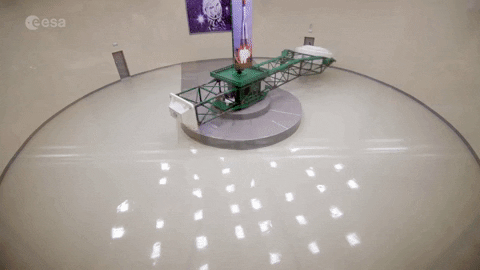 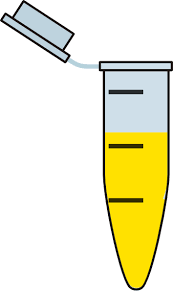 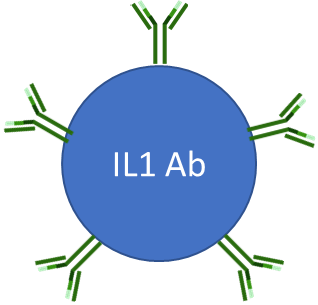 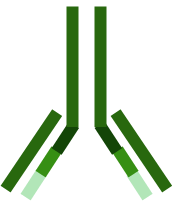 IL6 Ab
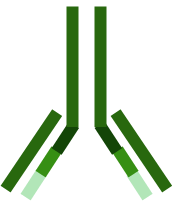 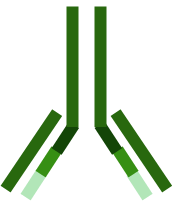 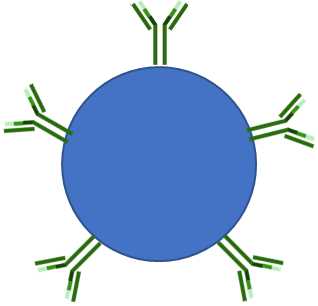 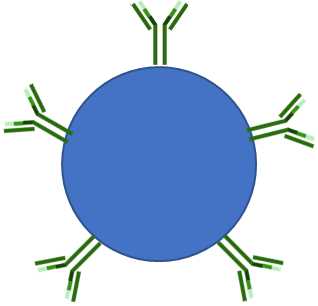 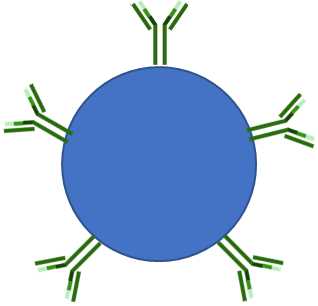 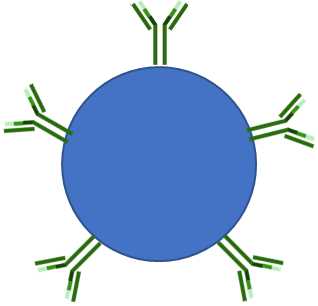 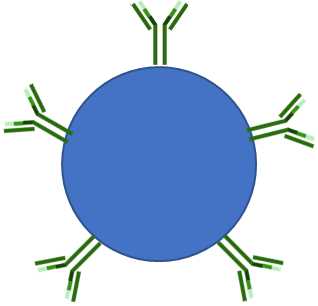 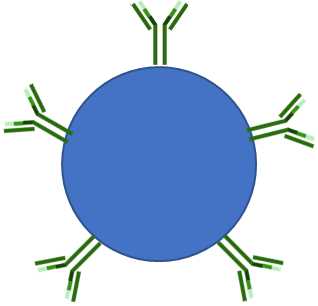 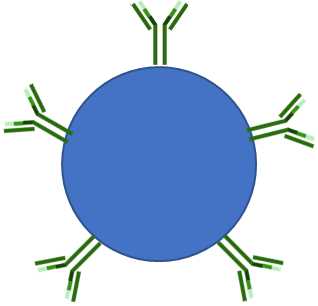 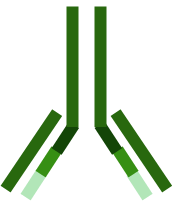 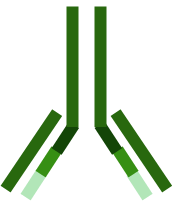 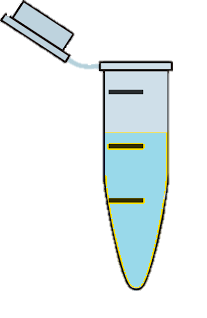 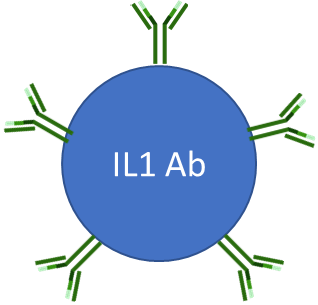 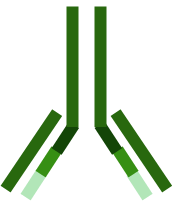 IL6 Ab
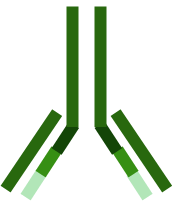 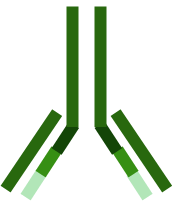 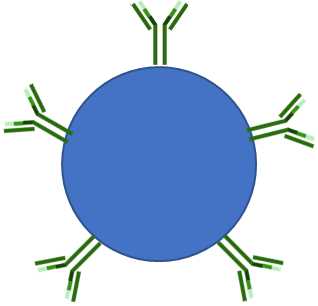 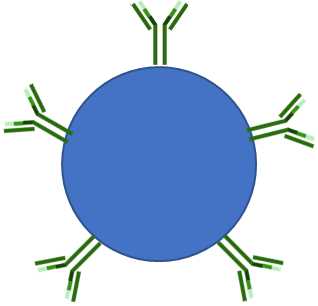 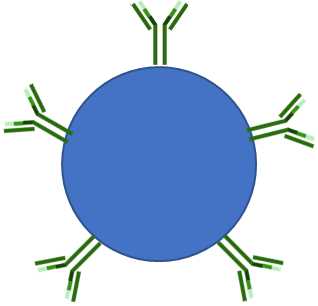 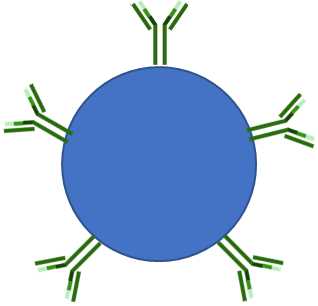 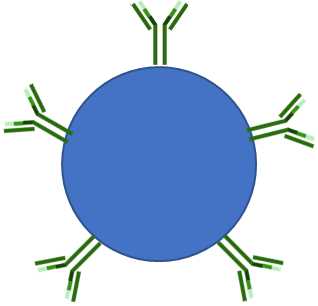 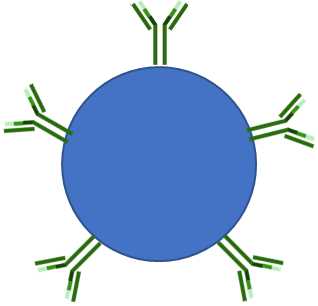 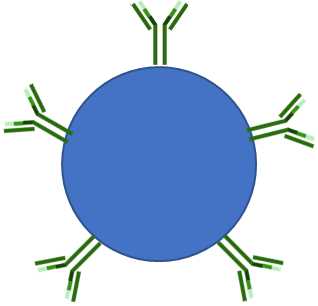 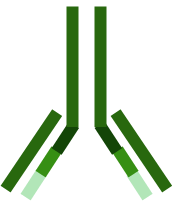 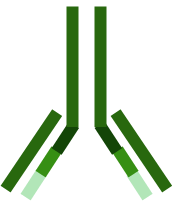 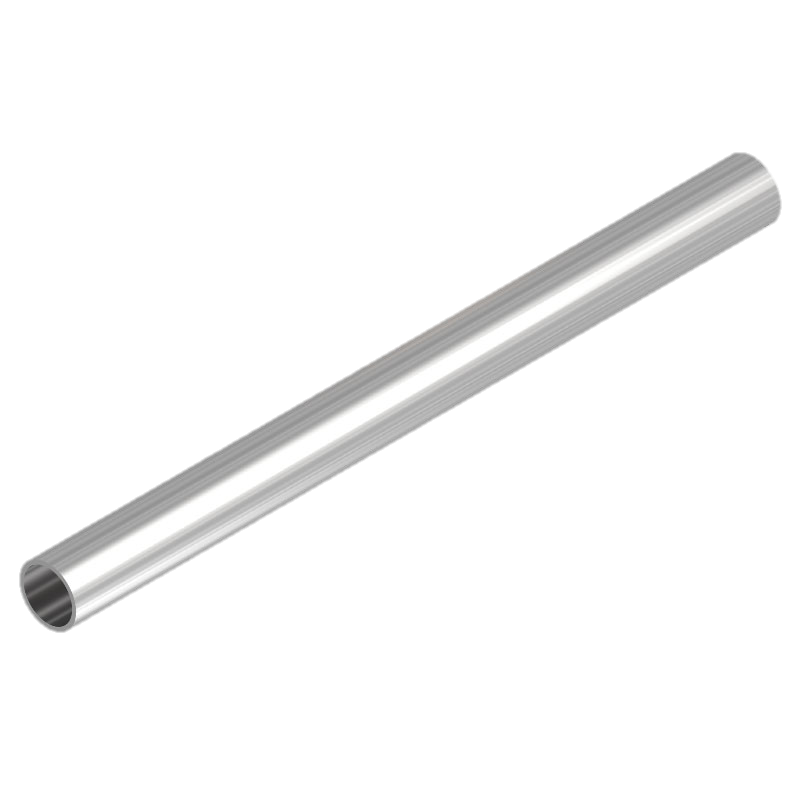 LASER
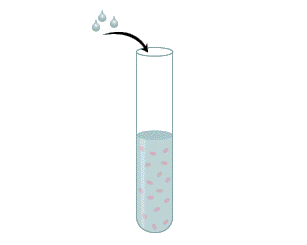 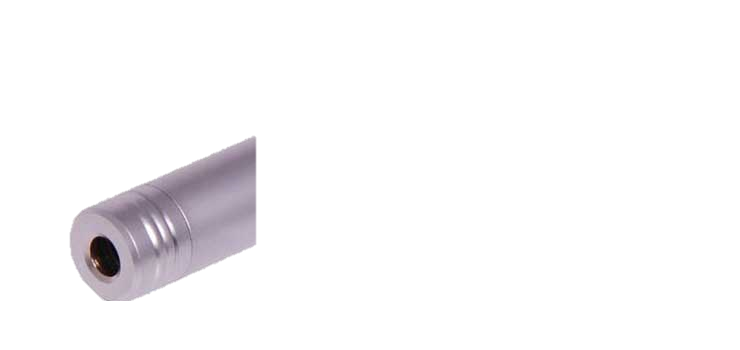 sensors
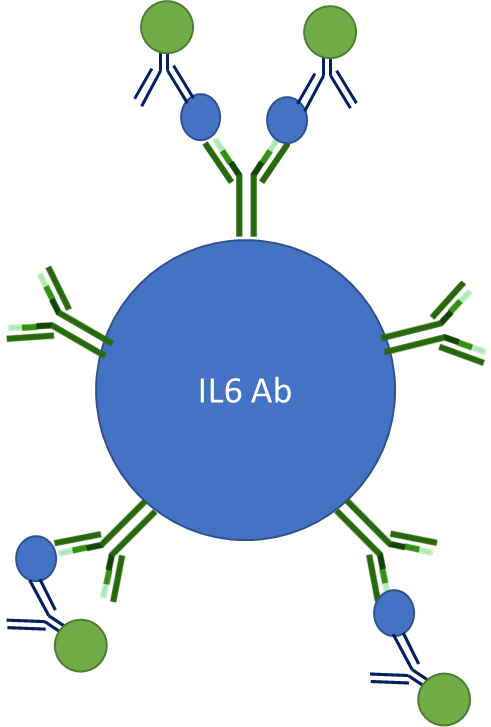 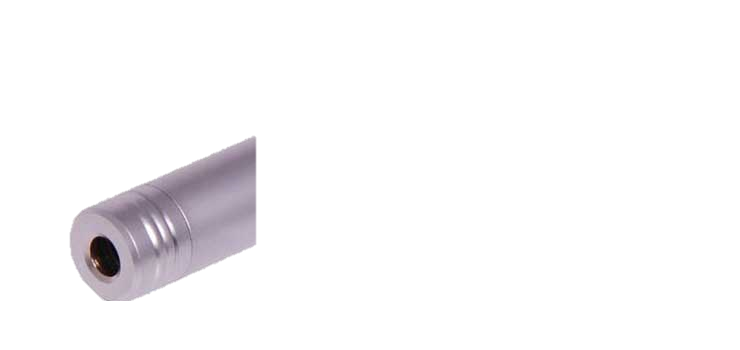 sensors
Filter
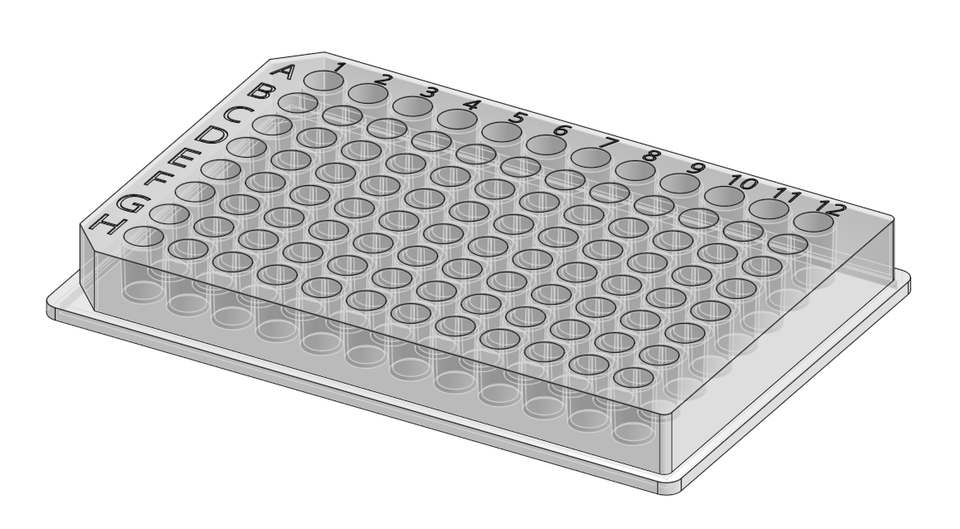 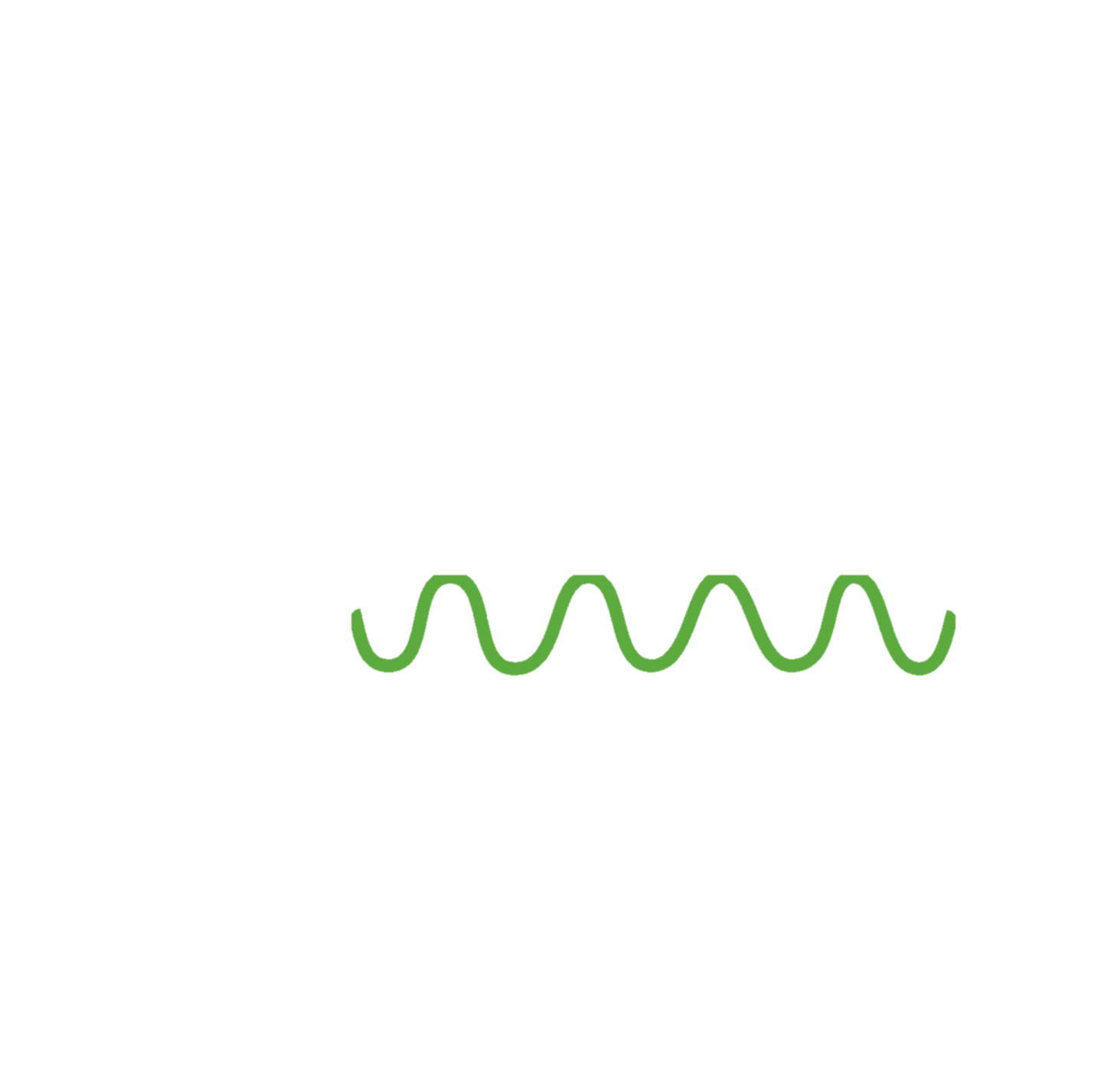 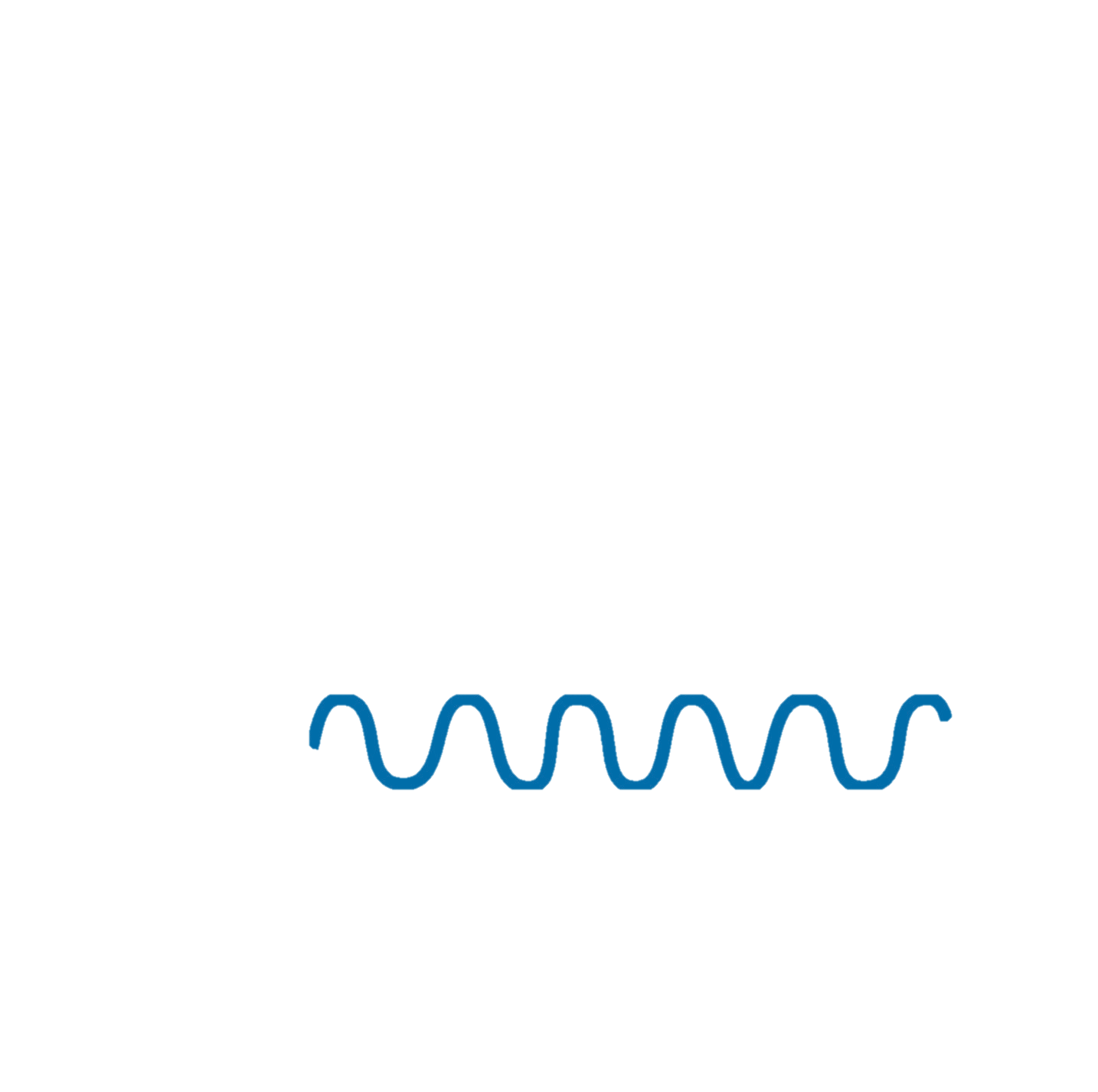 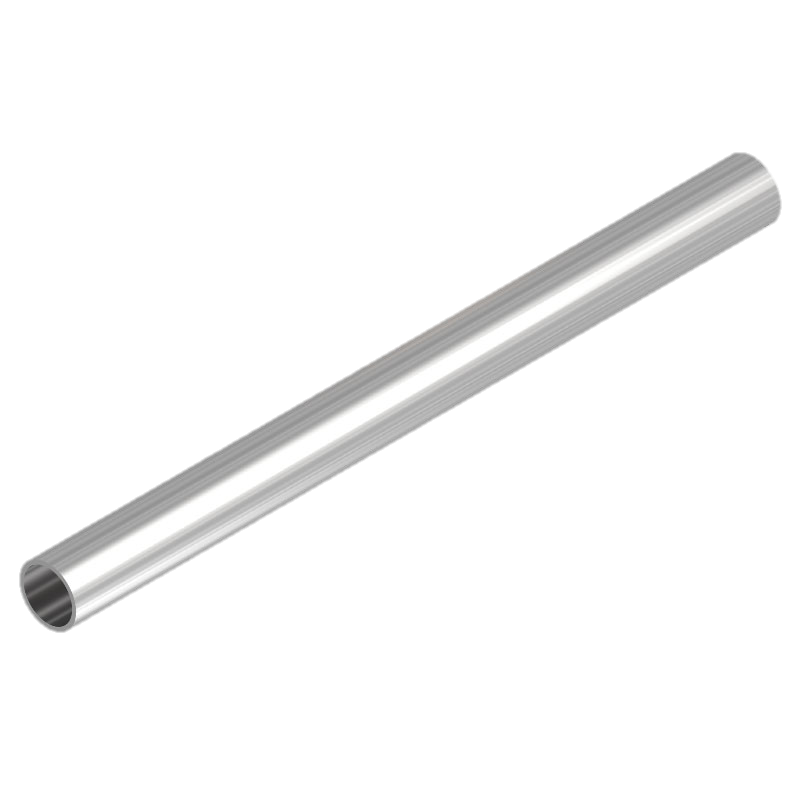 LASER
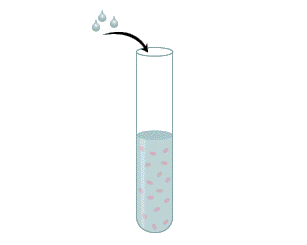 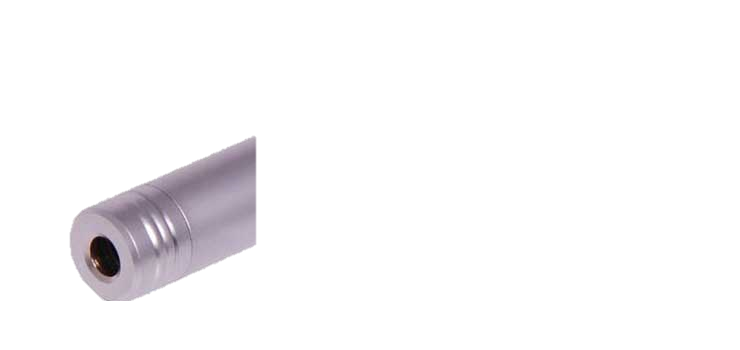 sensors
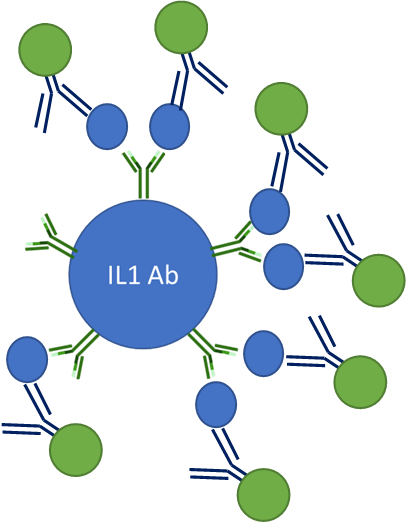 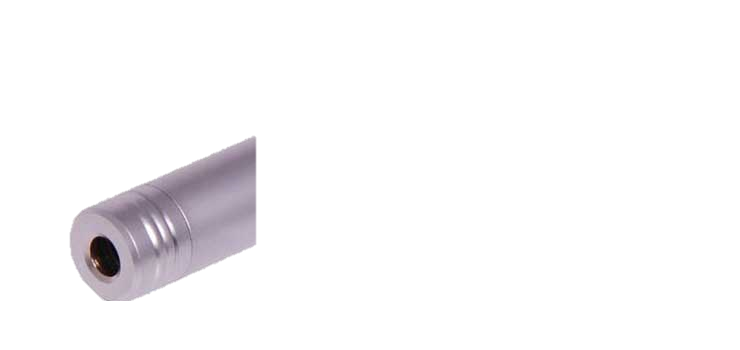 sensors
Filter
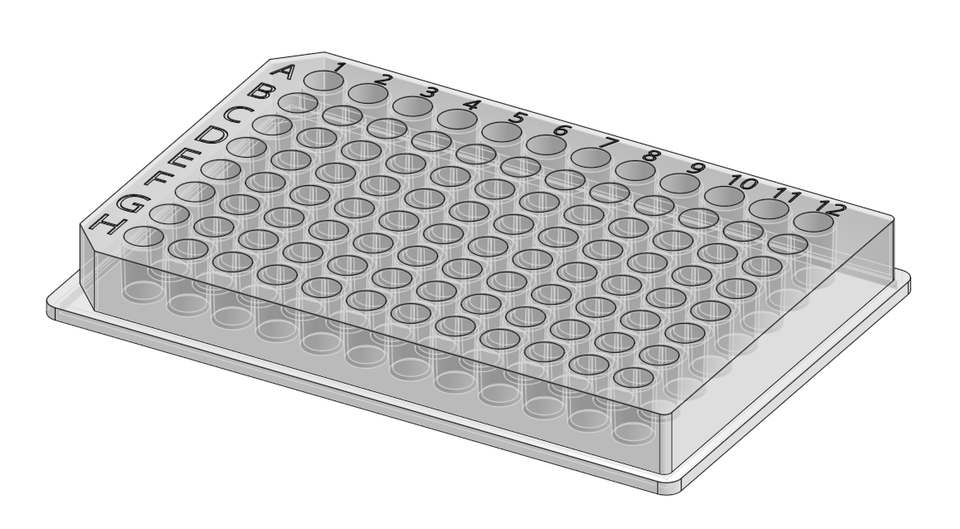 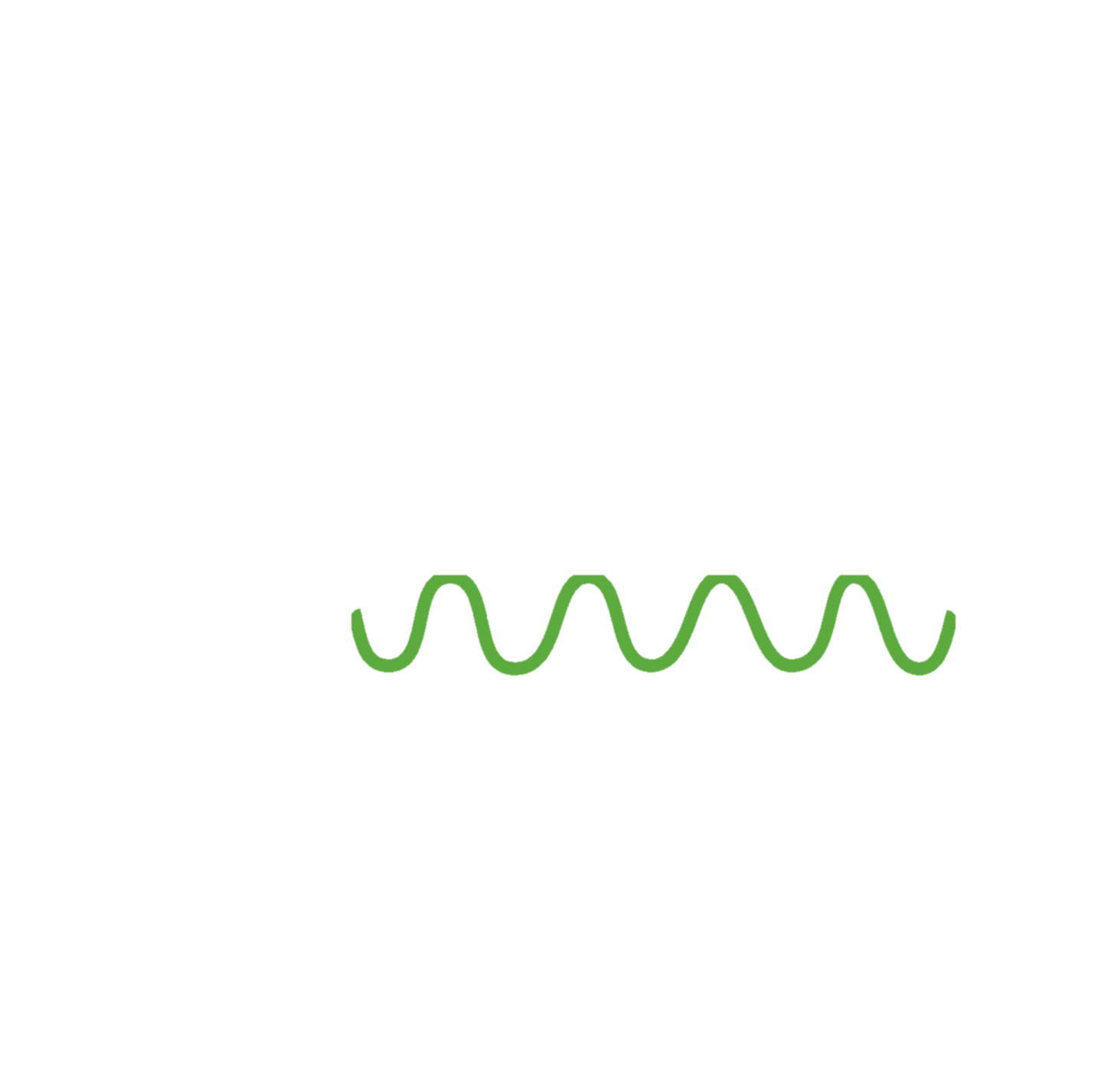 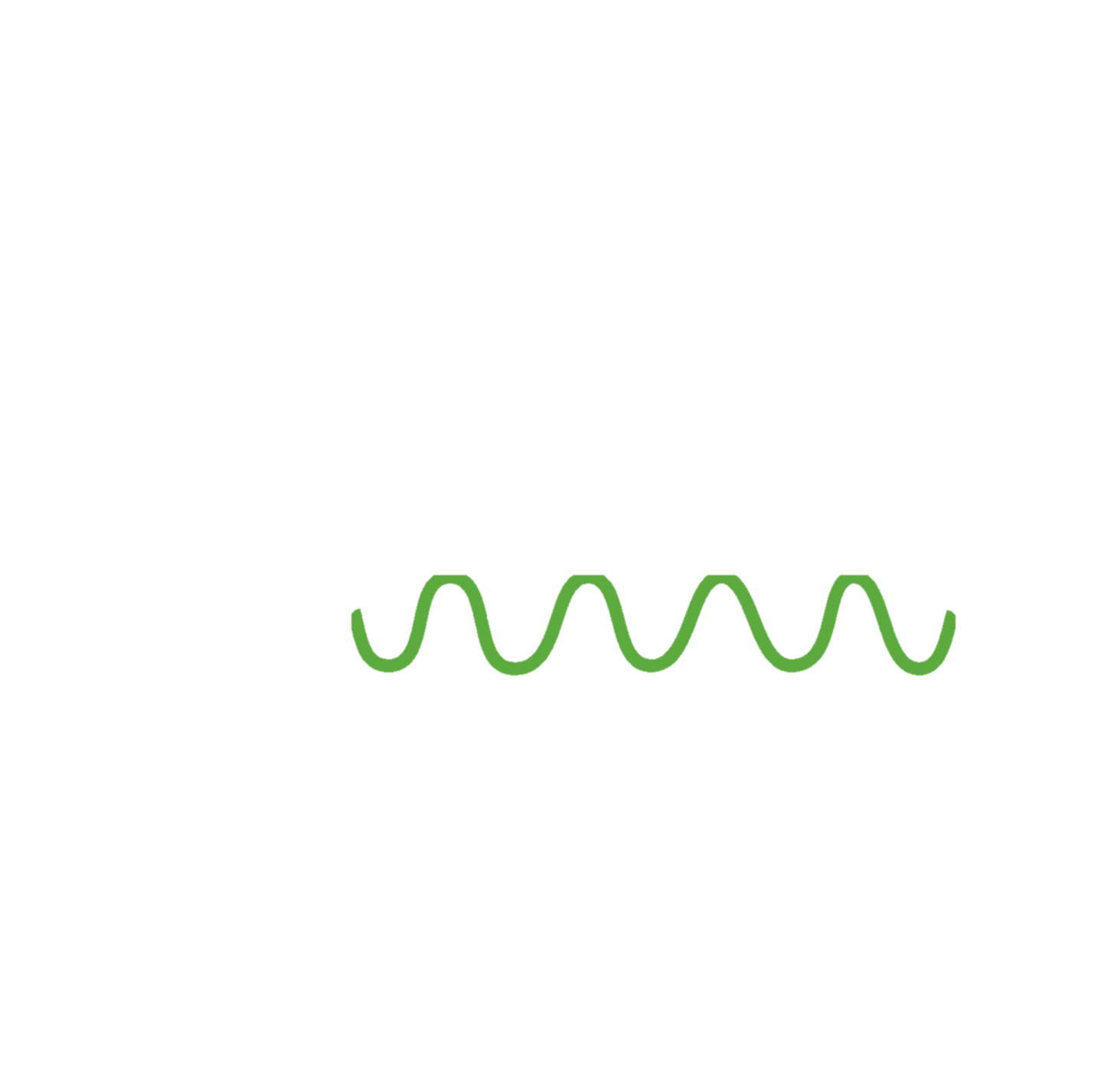 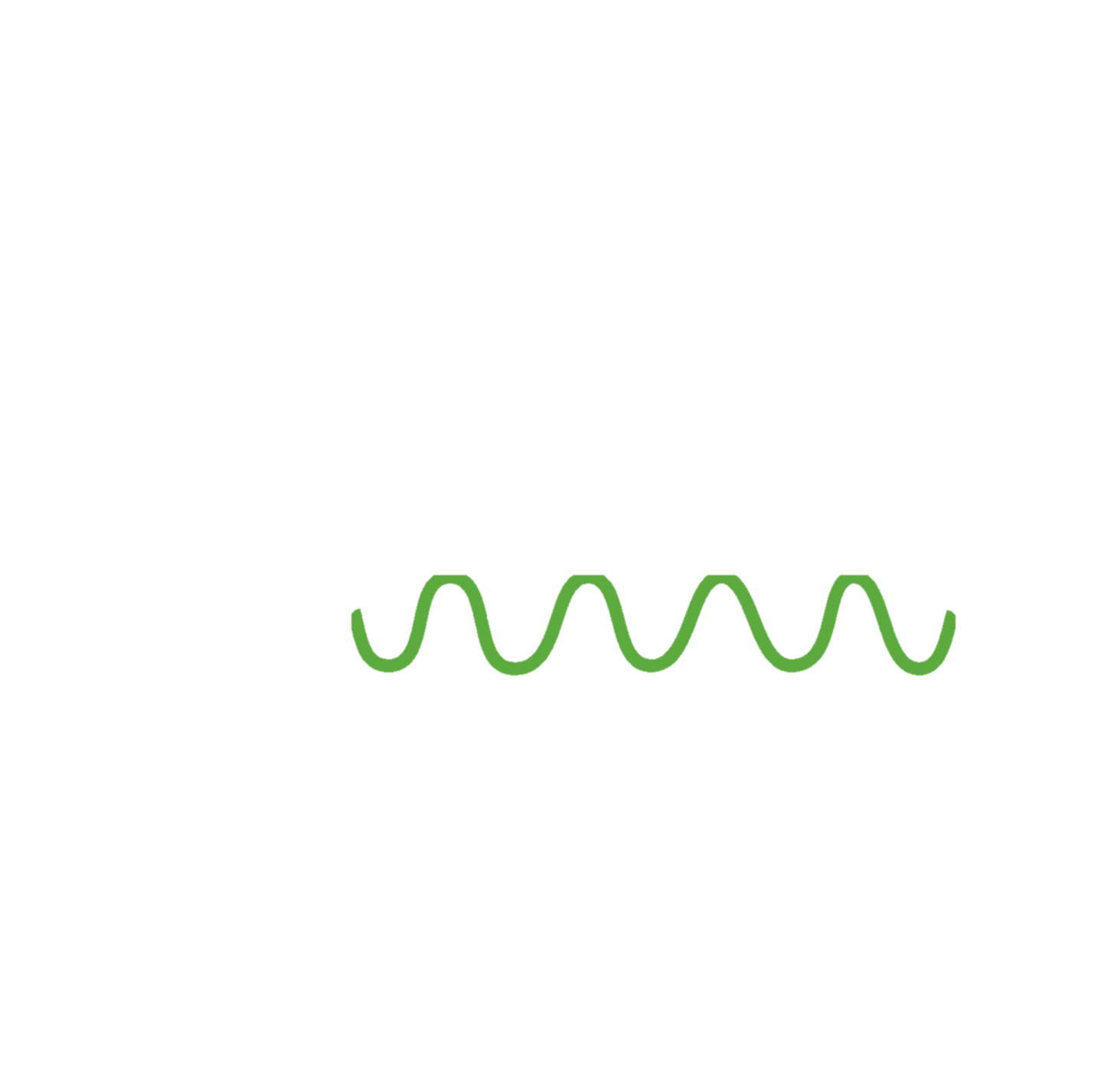 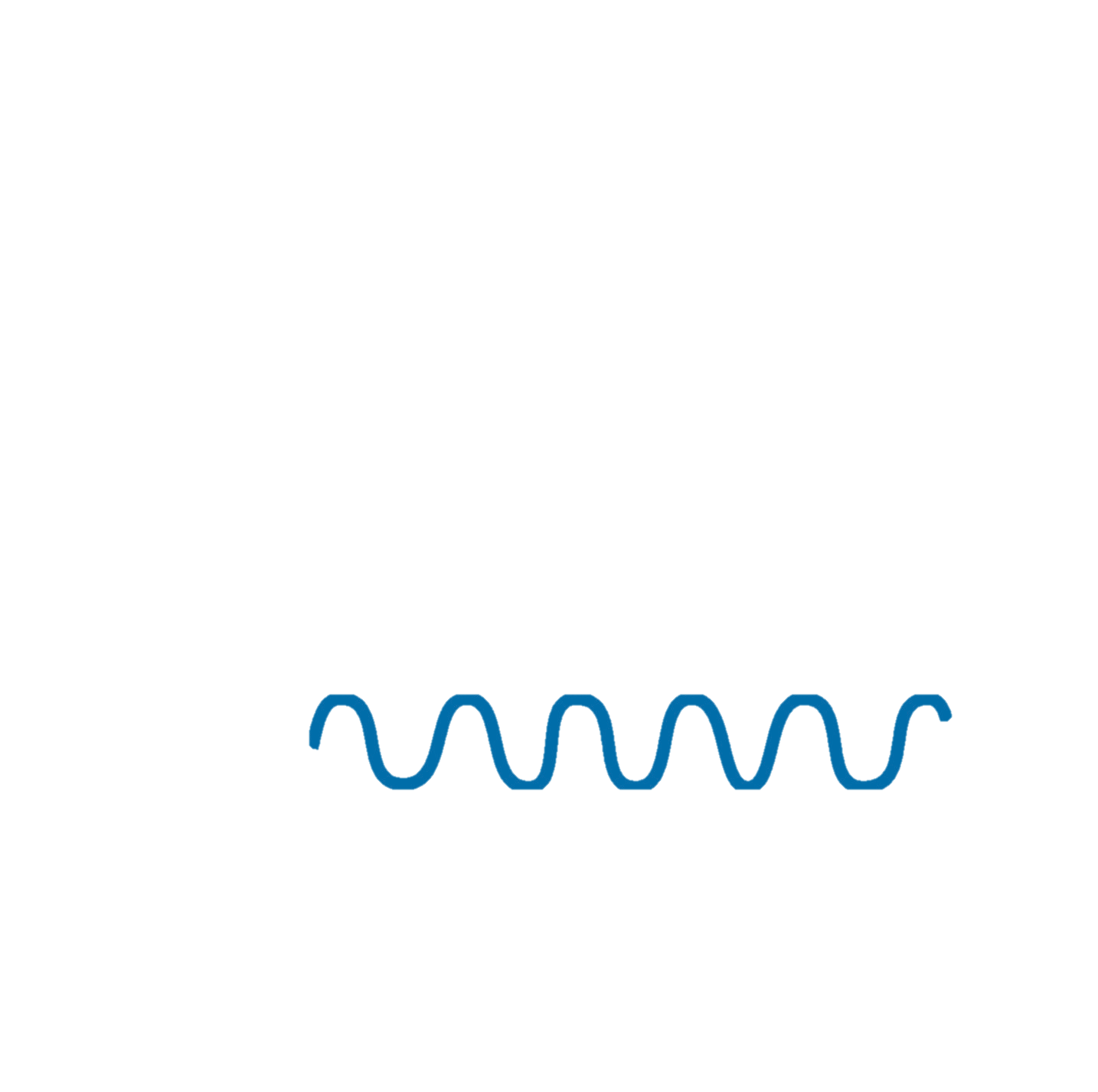 Big and slightly fluorescent
Forward scatter
~ Cell Size
Small and highly fluorescent
Fluorescence
A Cytokine Bead Assay is an ELISA on a bead
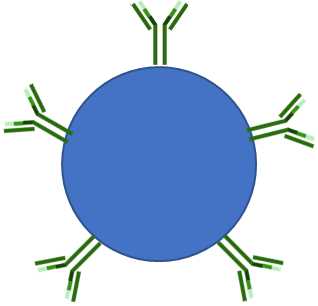 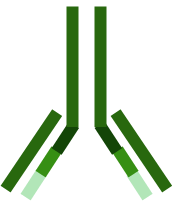 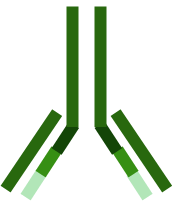 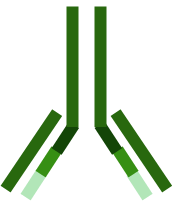 Anti- IL6 Ab
Anti- IL1 Ab
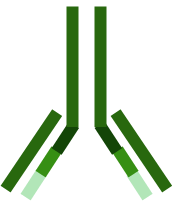 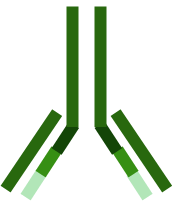 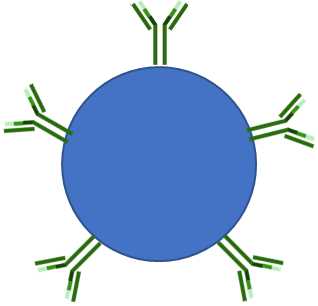 Anti- IL1 Ab
Anti- IL6 Ab
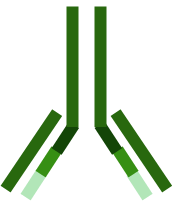 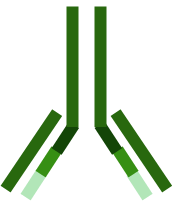 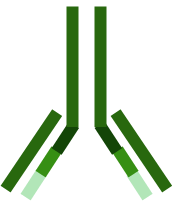 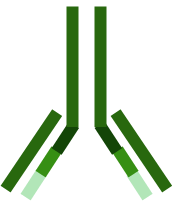 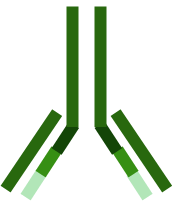 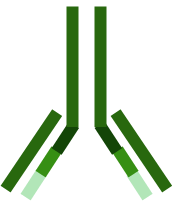 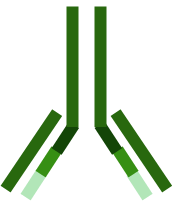 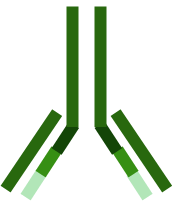 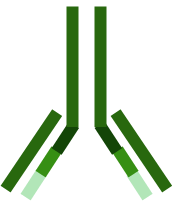 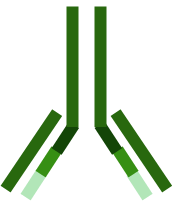 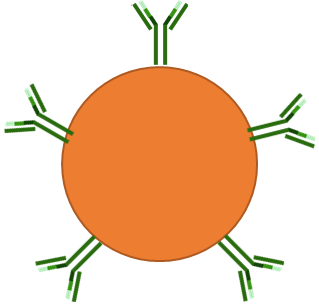 Anti- IL2 Ab
Anti- TNF Ab
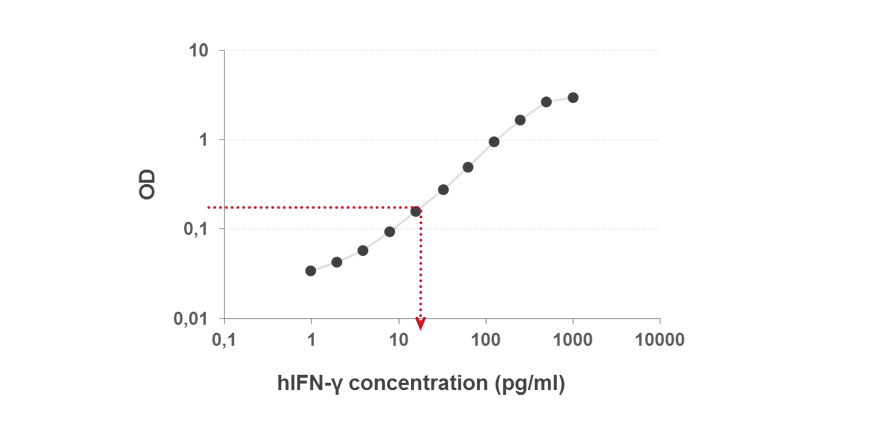 Standard curve for each cytokine
Fluorescence
Cytokine concentration (pg/ml)